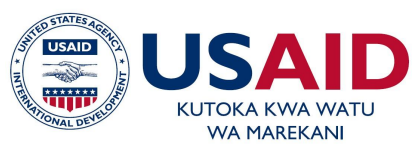 This is a courtesy language translation of this document. The official text is the English language version. Any discrepancies or differences created in translations are not binding and have no legal effect for compliance or enforcement purposes. USAID accepts no responsibility and disclaims any and all liability for damages that may occur due to outdated or incorrect translations. No warranty ofany kind, either express or implied, is made as to the accuracy, correctness, or completeness of any translation.
Hii ni tafsiri ya lugha ya adabu ya hati hii. Nakala rasmi ni toleo la lugha ya Kiingereza. Tofauti zozote au tofauti zilizoundwa katika tafsiri hazilazimiki na hazina athari za kisheria kwa madhumuni ya kufuata au kutekeleza. USAID haikubali kuwajibika na inakanusha dhima yoyote na yote kwa uharibifu unaoweza kutokea kutokana na tafsiri zilizopitwa na wakati au zisizo sahihi. Hakuna udhamini wa aina yoyote, ama wa kueleza au kudokezwa, unaotolewa kuhusu usahihi, usahihi au ukamilifu wa tafsiri yoyote.
Tafsiri kwa hisani ya NUPAS PLUS 2.1 Training_Presentation, iliyosasishwa 08-07-2024
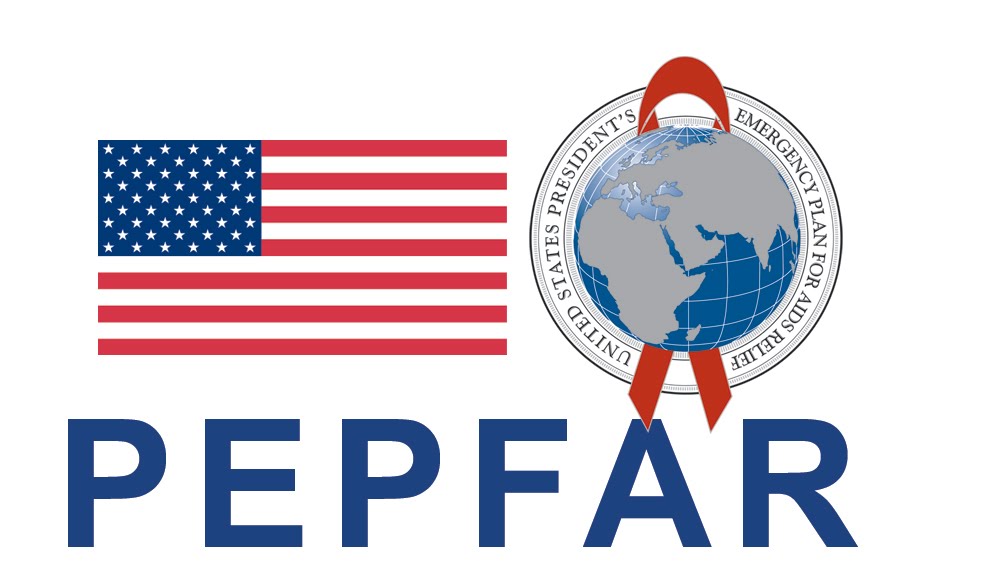 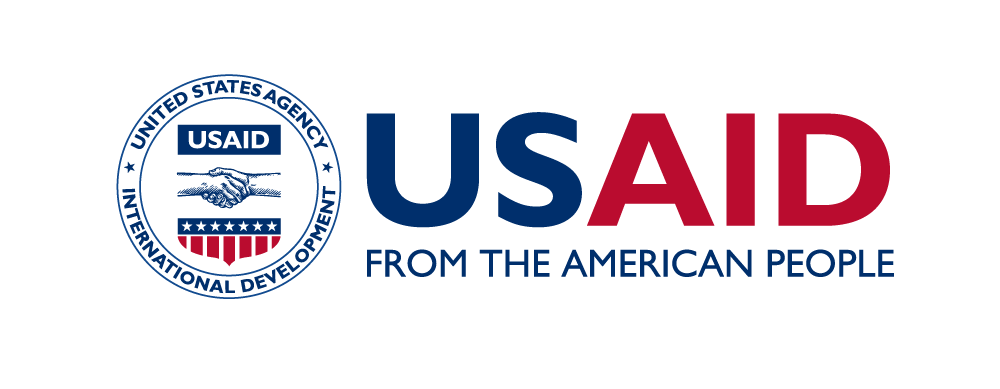 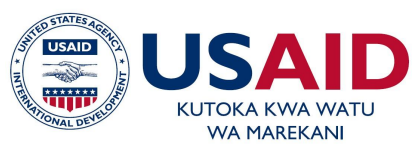 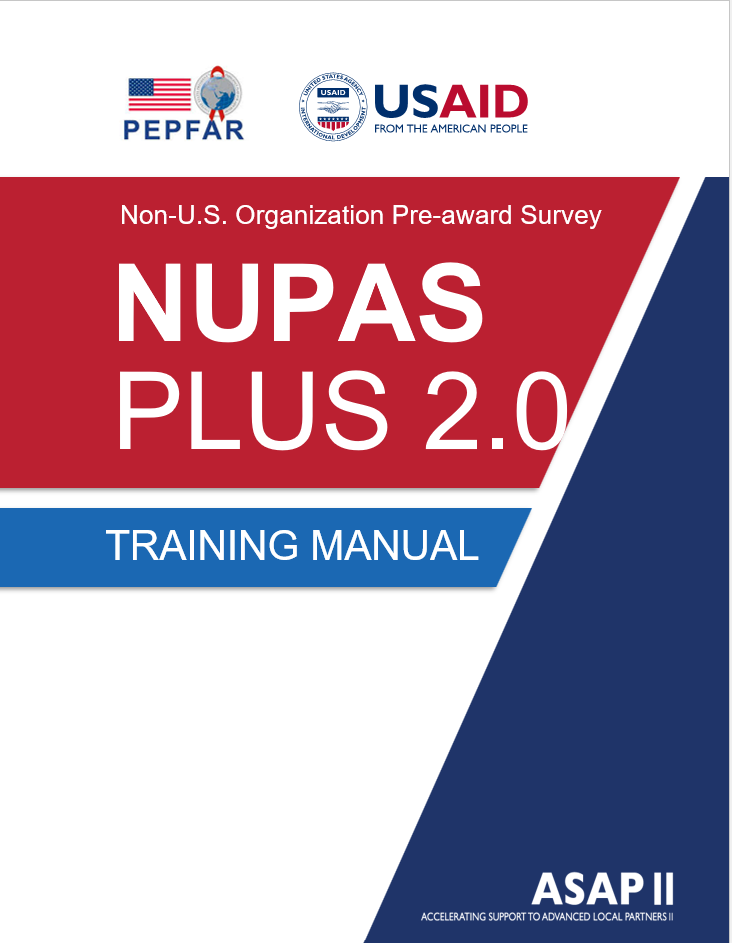 MAFUNZO YA NUPAS 2.1
Muwasilishaji: 
Catherine Brokenshire Scott, Mkurugenzi wa Mradi wa ASAP II 
Tarehe:  Februari 15, 2024
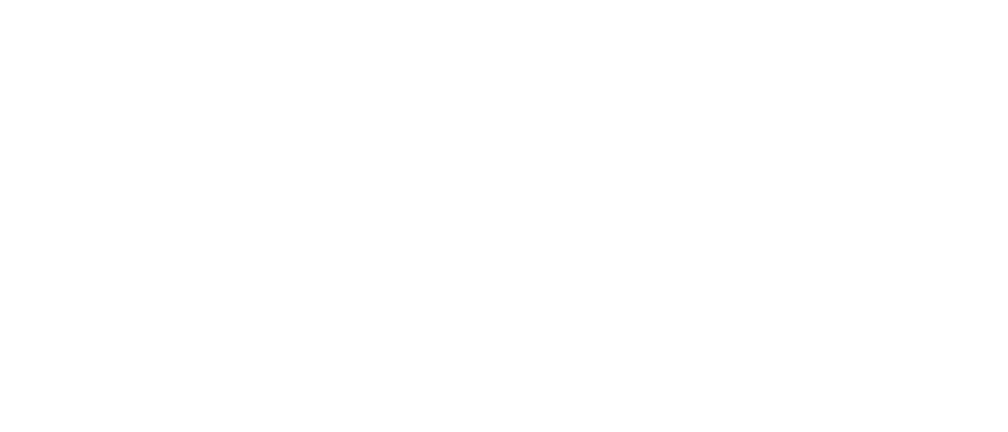 MUHTASARI
Muhtasari wa Mradi 
Mwongozo wa Mafunzo wa NUPAS PLUS 2.0
Mchakato wa Maendeleo wa NUPAS Plus 2.0
Mabadiliko Muhimu kwenye Vipengele Vikuu na Vidogo vya Zana ya NUPAS Plus 2.0
Masharti Maalum ya Ufadhili
Tathmini ya Haraka 
Mafunzo yaliyopatikana baada ya kufanya tathmini na uzoefu na mashirika ya eneo husika
Kuandika Ripoti ya NUPAS Plus 2.0 
Kuandaa mpango wa kujenga uwezo
Namna gani ripoti ya NUPAS Plus 2.0 inaweza kusaidia katika maendeleo ya mpango wa kujenga uwezo?
Tafsiri kwa hisani ya NUPAS PLUS 2.1 Training_Presentation, iliyosasishwa 08-07-2024
MADHUMUNI YA MAFUNZO HAYA
NYARAKA
MAFUNZO KWA WATUMIAJI WA NDANI NA NJE
PATA
MAFUNZO YALIYOPATIKANA
JADILI
MODULI MPYA
FAFANUA
MUELEKEO WA NUPAS PLUS 2.0
Tafsiri kwa hisani ya NUPAS PLUS 2.1 Training_Presentation, iliyosasishwa 08-07-2024
MADHUMUNI YA ASAP II
"Kuwandaa haraka Washirika wa Eneo kuwa na uwezo na rasilimali za kutumika kama Washirika Wakuu wa programu ya USAID/PEPFAR, kwa kufuata taratibu za USAID na PEPFAR, kwa utekelezaji wa programu ya PEPFAR katika FY20 na FY21".
Malengo: 
Kuandaa washirika wa eneo husika wanapoelekea kupokea ufadhili wa PEPFAR kama mshirika mkuu wa USAID ili kuhakikisha wanafuata kanuni.
Kuandaa washirika wa eneo husika kusimamia, kutekeleza, na kufuatilia mipango ya PEPFAR moja kwa moja, na kudumisha mafanikio na ubora thabiti wa programu ya PEPFAR.
5
Tafsiri kwa hisani ya NUPAS PLUS 2.1 Training_Presentation, iliyosasishwa 08-07-2024
Majadiliano ya Utaratibu wa Kazi, wiki kadhaa au miezi
1
Kujenga Mahusiano -Kuingia kwa nchi na mshirika wa eneo husika
2
2
Ukaguzi wa Nyaraka
3
Tathmini ya msingi ya nje: NUPAS,NUPAS +, NUPAS + 2.0
3
4
HATUA ZA ASAP II
Mpango wa Maendeleo ya Uwezo
5
4
Utekelezaji, TA iliyojumuishwa – washauri wa eneo wenye ujuzi sahihi na wanaofanana vizuri na mshirika
6
5.
Tathmini za ndani, kipimo endelevu
7
Tathmini za nje
8
Tafsiri kwa hisani ya NUPAS PLUS 2.1 Training_Presentation, iliyosasishwa 08-07-2024
6
NUPAS NA VIPENGELE VYAKE
Utafiti wa Kabla ya Tuzo wa Shirika Lisilo la Marekani (NUPAS) - ni zana ya tathmini ya USAID ambayo inatoa taarifa kwa shirika zinazohitajika kutathmini uwezo wa washirika wa eneo husika kutimiza vya kutosha masharti ya tuzo (ADS 303 na 2 CFR 200.205).
Tathmini hii inaamua ikiwa usimamizi wa kifedha wa shirika na mifumo ya udhibiti wa ndani inatosha kusimamia, kudhibiti, kuhesabu, na kuripoti juu ya matumizi ya fedha zinazotarajiwa za USAID ili kulinda Serikali ya Marekani dhidi ya vitendo vya ulaghai. 
Malengo ya NUPAS:
Kuamua ikiwa Shirika Lisilo la Marekani lina uwezo wa kutosha wa kifedha na usimamizi wa kusimamia fedha za USAID kufuatia vigezo vya Serikali ya Marekani na Shirika la USAID.
Kuamua njia inayofaa zaidi ya ufadhili wa kutumia chini ya tuzo inayotarajiwa ya USAID.
Vipengele vya NUPAS: 6 
1. Muundo wa Kisheria, 2. Usimamizi wa Fedha na Mifumo ya Udhibiti wa Ndani, 3. Mifumo ya Ununuzi, 4. Mifumo ya Rasilimali Watu, 5. Usimamizi wa Utendaji wa Mradi, na 6. Uendelevu wa Shirika
7
Tafsiri kwa hisani ya NUPAS PLUS 2.1 Training_Presentation, iliyosasishwa 08-07-2024
NUPAS PLUS NA VIPENGELE VYAKE
Utafiti wa Kabla ya Tuzo wa Shirika Lisilo la Marekani (NUPAS) Plus - Mradi wa ASAP I ulitengeneza zana ya NUPAS Plus kati ya Mei na Agosti 2019 ili kuongeza NUPAS ya awali na kutambua sababu za msingi za upungufu na udhaifu mkubwa kwa kuongeza moduli ambazo zinaenda zaidi ya maeneo sita ya awali ya tathmini. 

Malengo ya NUPAS Plus:
Kuamua ikiwa Shirika Lisilo la Marekani lina uwezo wa kutosha wa kifedha na usimamizi wa kusimamia fedha za USAID kufuatia vigezo vya Serikali ya Marekani na Shirika la USAID.
Toa mapendekezo kwa USAID kuhusu maeneo ya usaidizi yanayohitajika kwa mshirika wa eneo husika kufanikiwa kama mfadhiliwa mkuu kwa kuongeza ufadhili.
Vipengele vya NUPAS Plus:16
1. Sheria, 2. Fedha, 3. Usimamizi wa Hatari, 4. Ununuzi, 5. Usimamizi wa Mali, 6. Teknolojia ya Habari, 7. Rasilimali Watu, 8. Ufuatiliaji na Tathmini, 9. Jinsia na Ujumuishaji wa Kijamii, 10. Utawala, 11. Maendeleo ya Biashara, 12. Uendelevu, 13. Vifungu vya Kawaida vya Lazima, 14. Inahitajika kama Masharti Yanayotumika, na 15. Upunguzaji na Ufuatiliaji wa Mazingira
7
Tafsiri kwa hisani ya NUPAS PLUS 2.1 Training_Presentation, iliyosasishwa 08-07-2024
NUPAS PLUS 2.0 NA VIPENGELE VYAKE
Utafiti wa Kabla ya Tuzo wa Shirika Lisilo la Marekani (NUPAS) Plus 2.0 -  ASAP II ilitengeneza Zana ya NUPAS Plus 2.0 ili kuwa na zana kamili ya tathmini iliyojumuishwa kwa kuchanganya NUPAS ya awali na NUPAS Plus, kurekebisha vigezo/maswali madogo au kuongeza vipya kwenye vipengele vya NUPAS na NUPAS Plus. 

Malengo ya NUPAS Plus:
Kuamua ikiwa Shirika Lisilo la Marekani lina uwezo wa kutosha wa kifedha na usimamizi wa kusimamia fedha za USAID kufuatia vigezo vya Serikali ya Marekani na Shirika la USAID.
Tambua sababu za msingi za upungufu na udhaifu mkubwa wa mashirika yasiyo ya Marekani na utoe mapendekezo kwa USAID kuhusu maeneo ya usaidizi yanayohitajika ili yaweze kuwa na kufanikiwa kama mpokeaji mkuu. 
Kutoa data ya msingi kwa mashirika kwa ajili ya tathmini binafsi na za nje.
Vipengele vya NUPAS Plus: Vipengele 19 , ambavyo vinajumuisha vipengele vya NUPAS Plus pamoja na vipengele vipya vinne (Usimamizi wa Tuzo, Usimamizi wa Tuzo Ndogo, Mawasiliano na Kundi la Watu Muhimu).
7
Tafsiri kwa hisani ya NUPAS PLUS 2.1 Training_Presentation, iliyosasishwa 08-07-2024
HATUA ZA KUFANYA NUPAS PLUS 2.0
2.  Tathmini 
Fanya ukaguzi wa nyaraka na alama 
Ratibu ziara ya eneo 
Ratibu mahojiano ya wafanyakazi 
Rekodi alama zote katika zana ya NUPAS Plus 2.0 na uweke maoni 
Jumuisha uhalali wa alama 
Ikiwa haitumiki, rekebisha fomula ili kuondoa ukadiriaji kutoka kwa ukadiriaji wa wastani wa sehemu
Fanya mkutano wa msingi wa ukweli
1.  Maandalizi
Shiriki kikao cha awali na USAID bila shirika la eneo husika kuwepo
Fanya mkutano wa utangulizi na uongozi andamizi wa shirika, na USAID ikiwepo 
Tathmini nyenzo 
Watathmini wote wanasaini mikataba ya kutofichua (NDA) na kuituma kwa misheni ya USAID na shirika la eneo husika 
Saini Mkataba wa Makubaliano (MOU ) ili kutaja matarajio na majukumu ya kila mhusika 
Tuma zana ya NUPAS Plus 2.0 kwa shirika 
Tuma orodha ya nyaraka zinazohitajika 
Unda Dropbox au faili nyingine kwa hati zinazohitajika
3. Uandishi wa Ripoti 
Andaa ripoti 
Kuwasilisha ripoti ndani ya wiki mbili za tathmini 
Ratibu wakati wa kutathmini upya shirika na kurudia NUPAS Plus 2.0
Tafsiri kwa hisani ya NUPAS PLUS 2.1 Training_Presentation, iliyosasishwa 08-07-2024
MWONGOZO WA MAFUNZO WA NUPAS PLUS 2.0
DHUMUNI 
Inatumika kama mwongozo wa kawaida wa kupunguza kiwango cha juhudi zinazohitajika kutekeleza Tathmini ya NUPAS Plus 2.0.
Husaidia mashirika ya ndani sio tu kuelewa mchakato wa NUPAS kwani yanapimwa na watathmini wa nje lakini pia kujifunza jinsi ya kuitumia kutathmini tuzo zao ndogo.
HADHIRA 
Wale wanaohusika katika kutathmini mashirika kuwa PRIMES kupokea ufadhili kutoka USAID na wafadhili wengine wakuu
Mashirika ya eneo husika
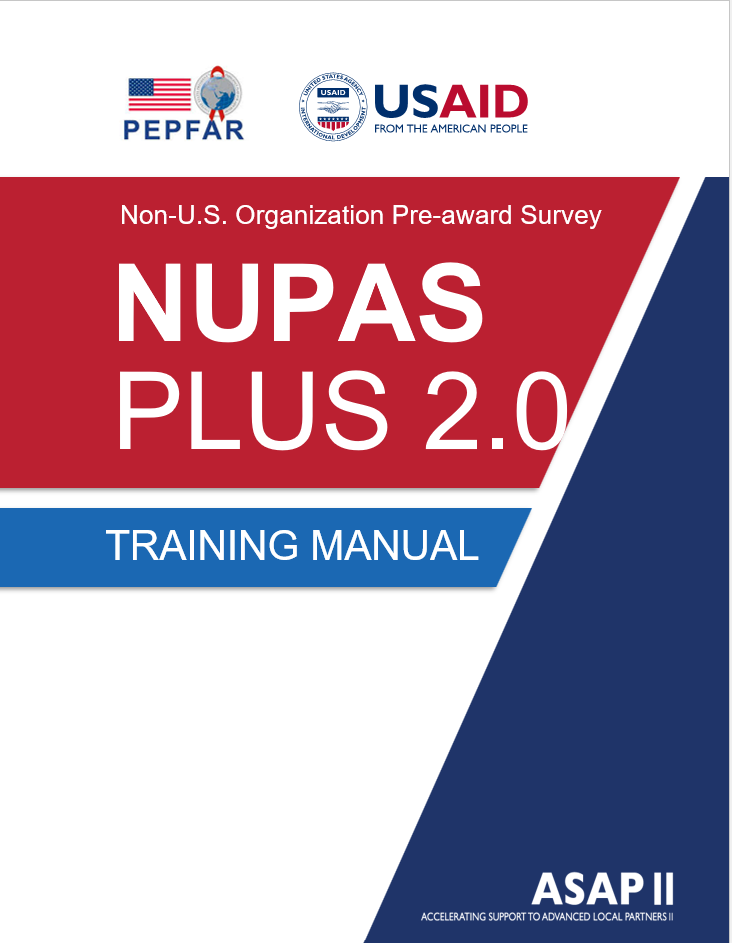 ‹#›
Tafsiri kwa hisani ya NUPAS PLUS 2.1 Training_Presentation, iliyosasishwa 08-07-2024
MWONGOZO WA MAFUNZO WA NUPAS PLUS 2.0
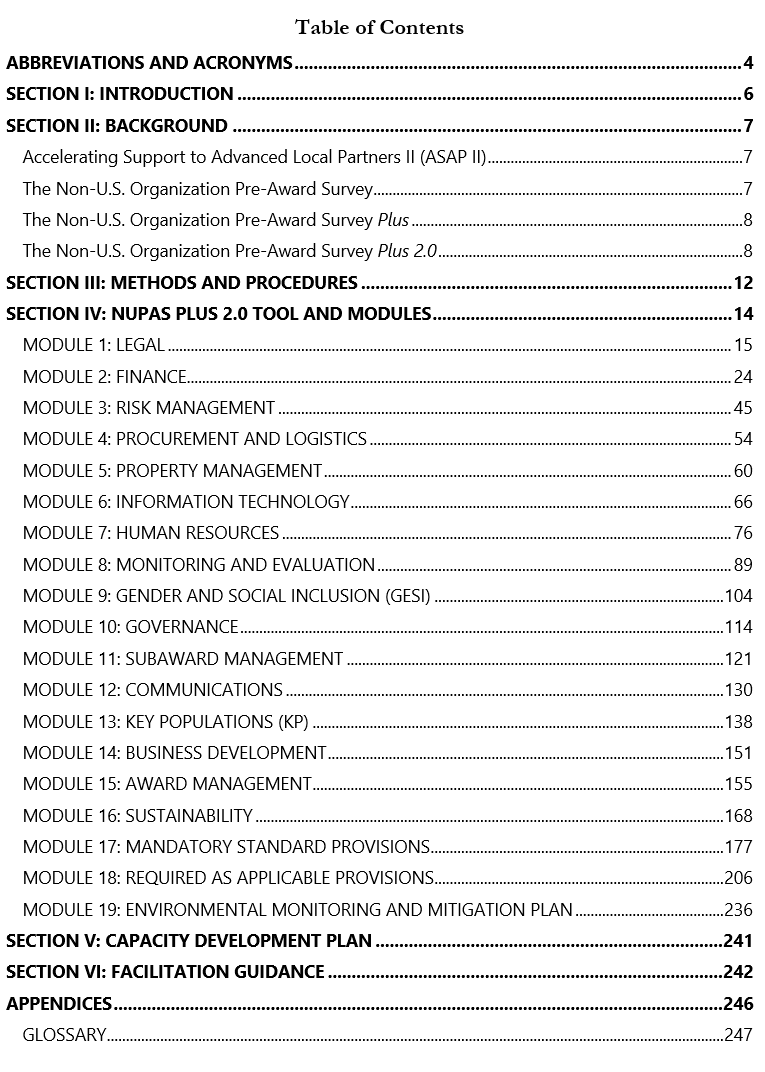 MUUNDO NA MAUDHUI
Imegawanywa katika Sehemu Kuu Sita
Ina Moduli 19, kila moja inashughulikia kwa undani kikoa na vigezo vyake vidogo. 
Muhtasari wa NUPAS, NUPAS Plus na NUPAS Plus 2.0 (Malengo na Moduli) 
Masharti Maalum ya Tuzo
Mwongozo wa Utekelezaji
Moduli na Zana ya NUPAS Plus 2.0 
Usuli
Malengo
Mbinu na Taratibu za Utekelezaji
Hati Zinazohitajika kwa ajili ya Uthibitishaji
Mifano ya Matumizi ya Vitendo, Majibu, na Masomo ya Kesi
‹#›
Tafsiri kwa hisani ya NUPAS PLUS 2.1 Training_Presentation, iliyosasishwa 08-07-2024
MWONGOZO WA MAFUNZO WA NUPAS PLUS 2.0
MUUNDO NA MAUDHUI
Mwongozo wa Uwezeshaji wa Mafunzo 
Viambatisho
Zana ya NUPAS Plus 2.0 katika Muundo wa Excel 
Uwasilishaji wa Slaidi ya PowerPoint kwenye Kila Moduli
Mfano wa Mpango wa Maendeleo ya Uwezo
Faharasa
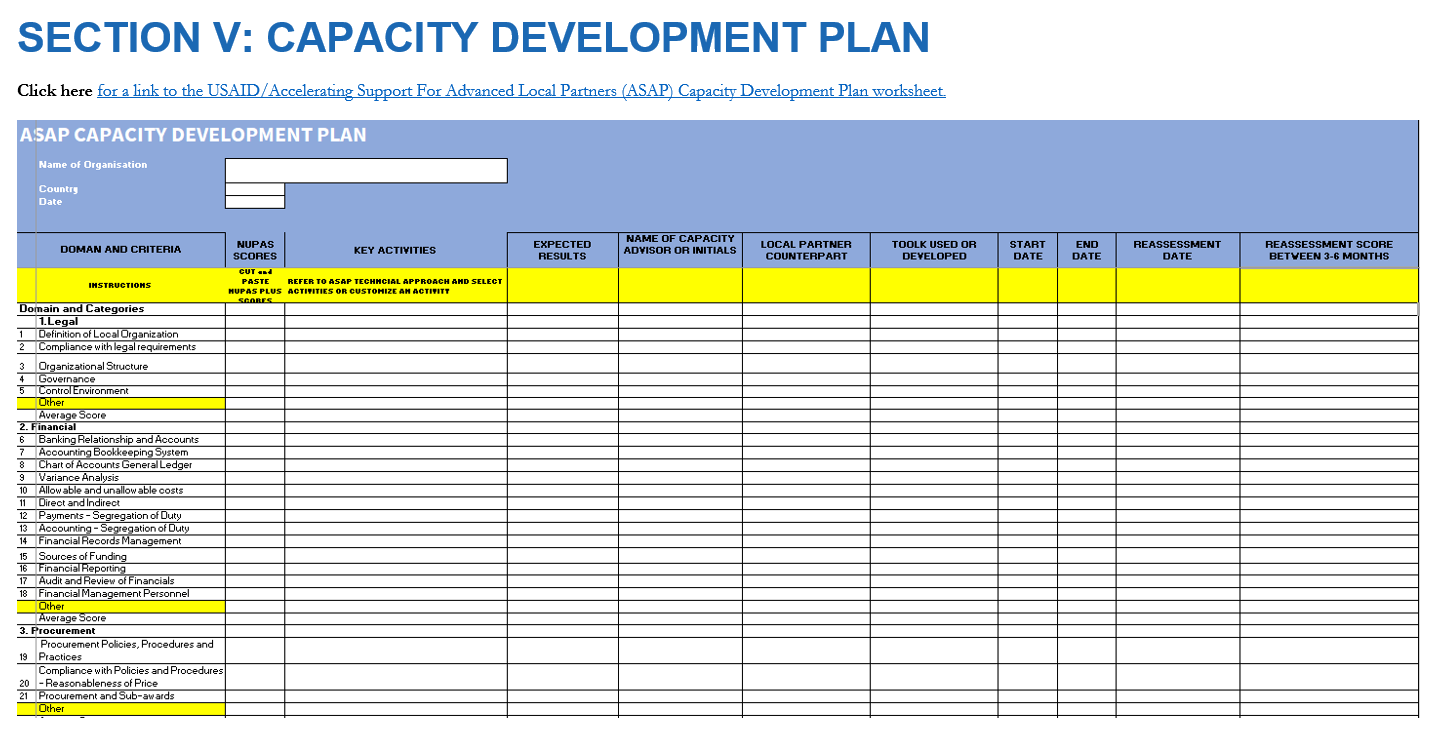 Unaweza kupata Mwongozo wa Mafunzo na nyenzo zote zinazoambatana mtandaoni intrahealth.org/nupas-plus-training-manual-resources.
‹#›
Tafsiri kwa hisani ya NUPAS PLUS 2.1 Training_Presentation, iliyosasishwa 08-07-2024
MCHAKATO WA MAENDELEO WA NUPAS PLUS 2.0
Mei hadi Agosti: 2019: Zana iliyoboreshwa ya NUPAS ilitumika ili kubaini sababu kuu ya udhaifu mkubwa.
Septemba 2019 hadi Machi 2020: Zilifanya NUPAS Plus kumi nchini Ethiopia na mbili nchini  Uganda.
Februari 2020: Kulifanyika mkutano wa Kikundi Kazi cha Ufundi na INGO 15 kukagua zana.
Machi 2020: Wanaojitolea walitathmini moduli walitoa maoni na kuzituma kwa watathmini watatu wa mwisho.
Machi 31, 2020: Zana iliyorekebishwa ilitumwa kwa kikundi cha kazi cha kiufundi (TWG) kwa ukaguzi wa mwisho.
Aprili 7, 2020: Mkutano wa TWG ili kukamilisha zana.
Katikati ya 2020 hadi Agosti 2021: Zana ya NUPAS Plus imetumika kwa LIP 33.
Januari 2023: Maombi ya suluhisho endelevu la kurekebisha NUPAS Plus kulingana na sera mpya na uzoefu wa mkaguzi.
Februari 2023: Sasisho zilizosambazwa za NUPAS Plus kwa Washauri wote wa Uwezo (50) na wanachama wa Muungano (2) na kazi zilizotengwa.
‹#›
Tafsiri kwa hisani ya NUPAS PLUS 2.1 Training_Presentation, iliyosasishwa 08-07-2024
MCHAKATO WA MAENDELEO WA NUPAS PLUS 2.0
Machi 2023: 
Mabadiliko yaliyojumuishwa.
Warsha ya 1 Iliyowezeshwa kwa vikundi vidogo vya wataalam wa mada ili kupitia mabadiliko yote yaliyopendekezwa na kutoa mapendekezo.
Mei 2023: 
Jumuisha mabadiliko. 
Warsha ya 2 iliyorahisishwa kupitia Zoom iliyowezeshwa ili kupitia mapendekezo 
Kupata suluhisho endelevu na kunakamilisha mabadiliko 
Juni – Agosti 2023
Uhariri wa mwisho.
Kufanya ukaguzi wa ubora. 
Tathmini ya Haraka iliyojaribiwa mapema nchini Cote d 'Ivoire
Mwongozo wa Mafunzo Uliosasishwa. 
Septemba 2023: Imewasilishwa kwa USAID kwa ajili ya kutathminiwa na kuidhinishwa.
‹#›
Tafsiri kwa hisani ya NUPAS PLUS 2.1 Training_Presentation, iliyosasishwa 08-07-2024
VIPENGELE VYA NUPAS PLUS 2.0
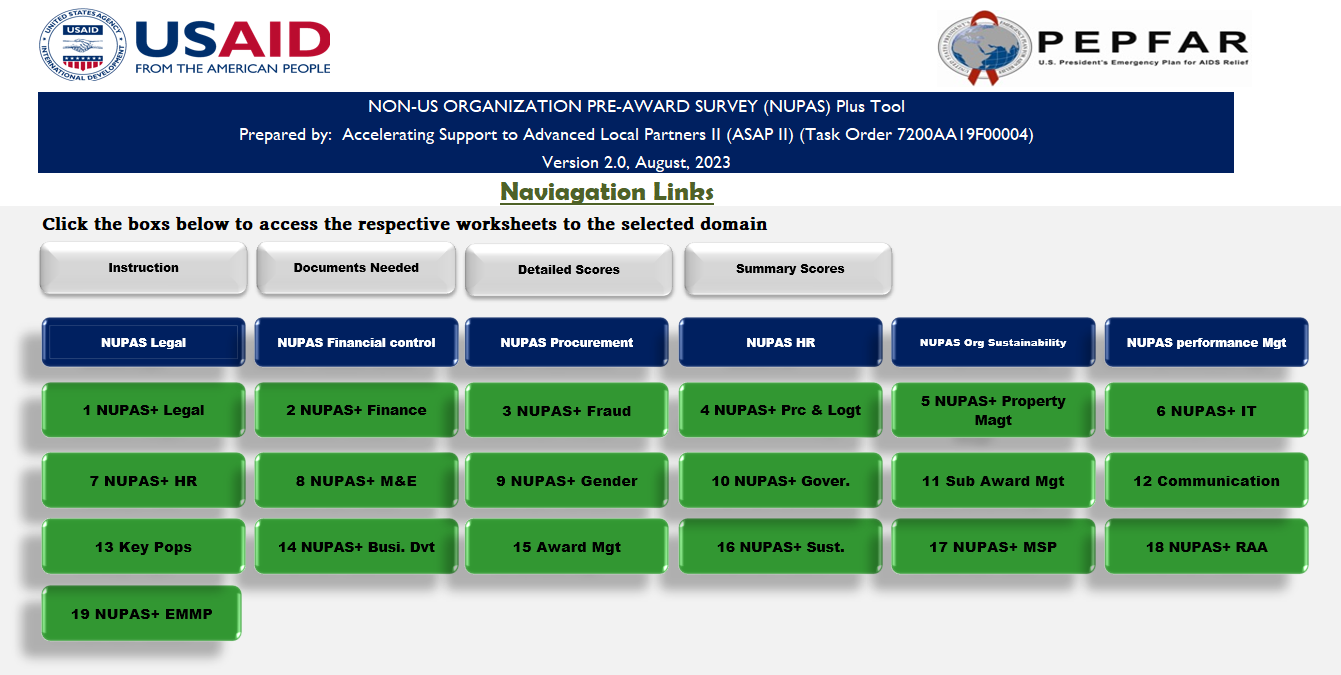 9
Tafsiri kwa hisani ya NUPAS PLUS 2.1 Training_Presentation, iliyosasishwa 08-07-2024
MBINU NA TARATIBU
Timu ya wataalamu wa taaluma mbalimbali hufanya tathmini, ambayo ni pamoja na: 
Mkutano wa utangulizi
Hati zilizoombwa zimetumwa kwa: 
Ukaguzi wa nyaraka
Ziara ya eneo 
Kufanya mahojiano na Wafanyakazi muhimu
Uchambuzi wa taarifa za fedha na rekodi 
Fanya uthibitishaji wa sampuli ya mifumo na utendaji
Mkutano mfupi na SAMRC 
Ripoti ya Mwisho imewasilishwa kwa USAID
Tafsiri kwa hisani ya NUPAS PLUS 2.1 Training_Presentation, iliyosasishwa 08-07-2024d
9/27/2021
11
Tafsiri kwa hisani ya NUPAS PLUS 2.1 Training_Presentation, iliyosasishwa 08-07-2024
HATUA ZA KUFANYA NUPAS PLUS 2.0
9/27/2021
11
Tafsiri kwa hisani ya NUPAS PLUS 2.1 Training_Presentation, iliyosasishwa 08-07-2024
KIWANGO CHA TATHMINI
Alama
Kipimo
Maelezo
1.0 – 1.5
1.51 – 2.5
2.51 – 3.5
3.51 – 4.0
Tafsiri kwa hisani ya NUPAS PLUS 2.1 Training_Presentation, iliyosasishwa 08-07-2024
MFANO KUTOKA NGO MOJA
13
MASHARTI MAALUM YA UFADHILI (SACs)
Tafsiri kwa hisani ya NUPAS PLUS 2.1 Training_Presentation, iliyosasishwa 08-07-2024
MFANO WA SACs
Bodi ya Wakurugenzi inapaswa kuzingatia viwango vya kitaaluma vya uendeshaji ndani ya siku 30.
Menejimenti inapaswa kufanya tathmini pana ya sera ya shirika kwa ajili ya muelekeo na maboresho yake ndani ya siku 60.

NGO lazima itoe uthibitisho wa upatanisho na kadi za mafuta katika kila ripoti ya kifedha ya kila robo mwaka katika ufadhili mpya. Upatanisho LAZIMA utekelezwe ndani ya siku 30 za tarehe ya ufadhili.

NGO inapaswa kumuajiri Mshauri mahiri wa M&E kwenye Makao Makuu yake, na mwingine kwenye kitengo cha Ubora, ndani ya siku 60.
Shirika lisilo la kiserikali lazima litengeneze na kutumia daftari la mahudhurio kwa shirika na kutoa mafunzo ya utunzaji wa muda ndani ya siku 30.
15
Tafsiri kwa hisani ya NUPAS PLUS 2.1 Training_Presentation, iliyosasishwa 08-07-2024
NUPAS / NUPAS Plus ZIMEFANYIKA
NUPAS Toleo la 2 – "michakato 7 inaendelea" nchini Msumbiji naNUP AS Plus michakato 31 inaendelea

Washirika wa Sasa 31 wanapatikana:
Cameroon, Jamhuri ya Kidemokrasia ya Kongo,  Ethiopia, Kenya, Lesotho, Namibia, Nigeria,  Tanzania, na Uganda
Tafsiri kwa hisani ya NUPAS PLUS 2.1 Training_Presentation, iliyosasishwa 08-07-2024
MFANO KUTOKA ETHIOPIA
2019.
2021
2022
2020
TATHMINI
NUPAS / NUPAS Plus
Tathmini kwa mashirika 10 ya eneo husika
ANZISHA
ASAP Inaanza
MABADILIKO NA TATHMINI MPYA
Mashirika makuu 5/10 yalibadilika kwenda kuwa CoAg
4/10 yalibadilika kuwa wapokeaji tuzo ndogo
Tathmini ya LIPS 4/5
2 Mikataba mipya YA FAA
Tathmini FAA
TATHMINI IMEPANGWA
Fanya ufuatiliaji wa NUPAS kwa  BPDO
Tathmini upya wapokeaji 2 wa FAA
Ufikiaji wa duru ya 3 ya kanzidata ya NUPAS
Tafsiri kwa hisani ya NUPAS PLUS 2.1 Training_Presentation, iliyosasishwa 08-07-2024
KANZIDATA YA NUPAS
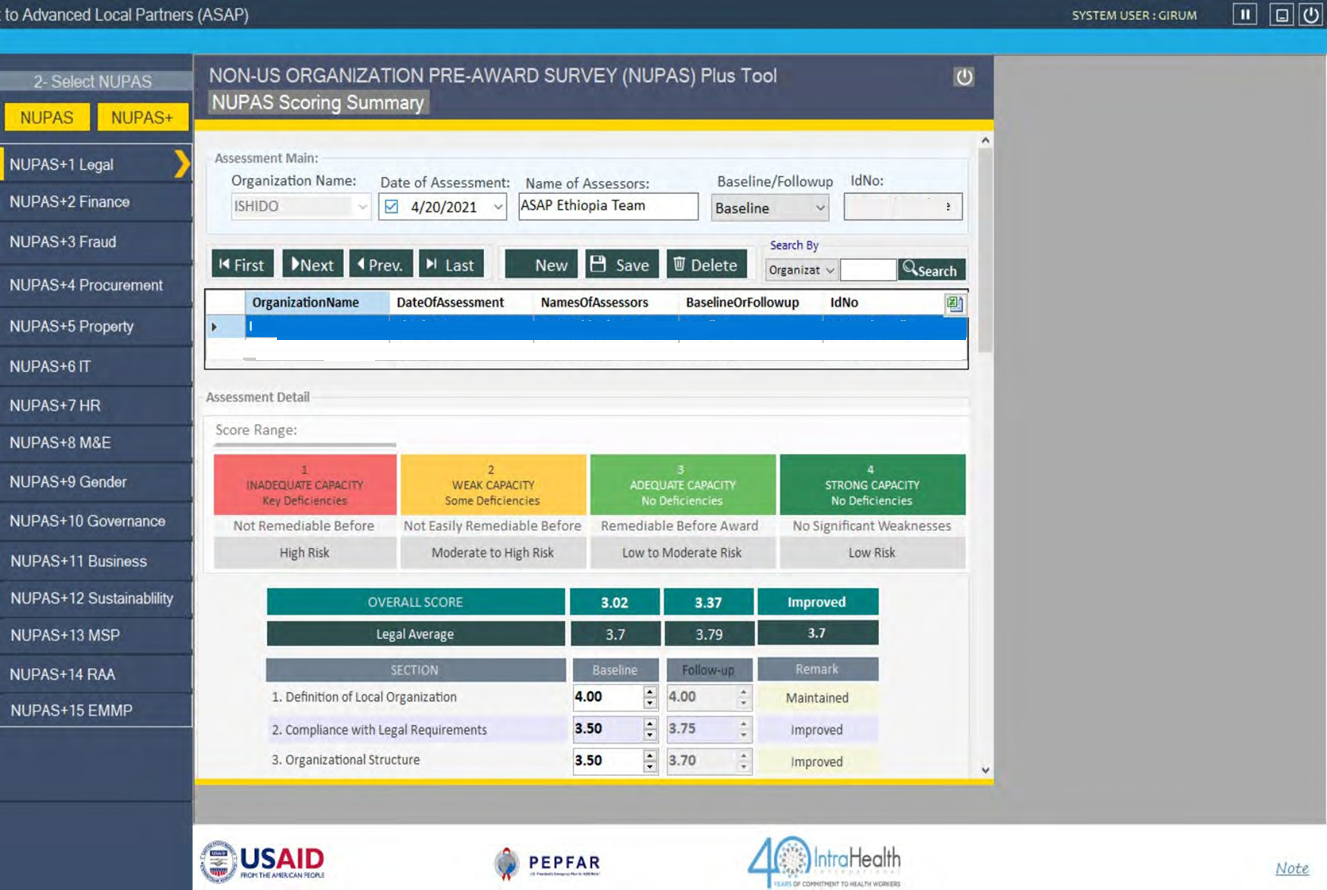 Tafsiri kwa hisani ya NUPAS PLUS 2.1 Training_Presentation, iliyosasishwa 08-07-2024
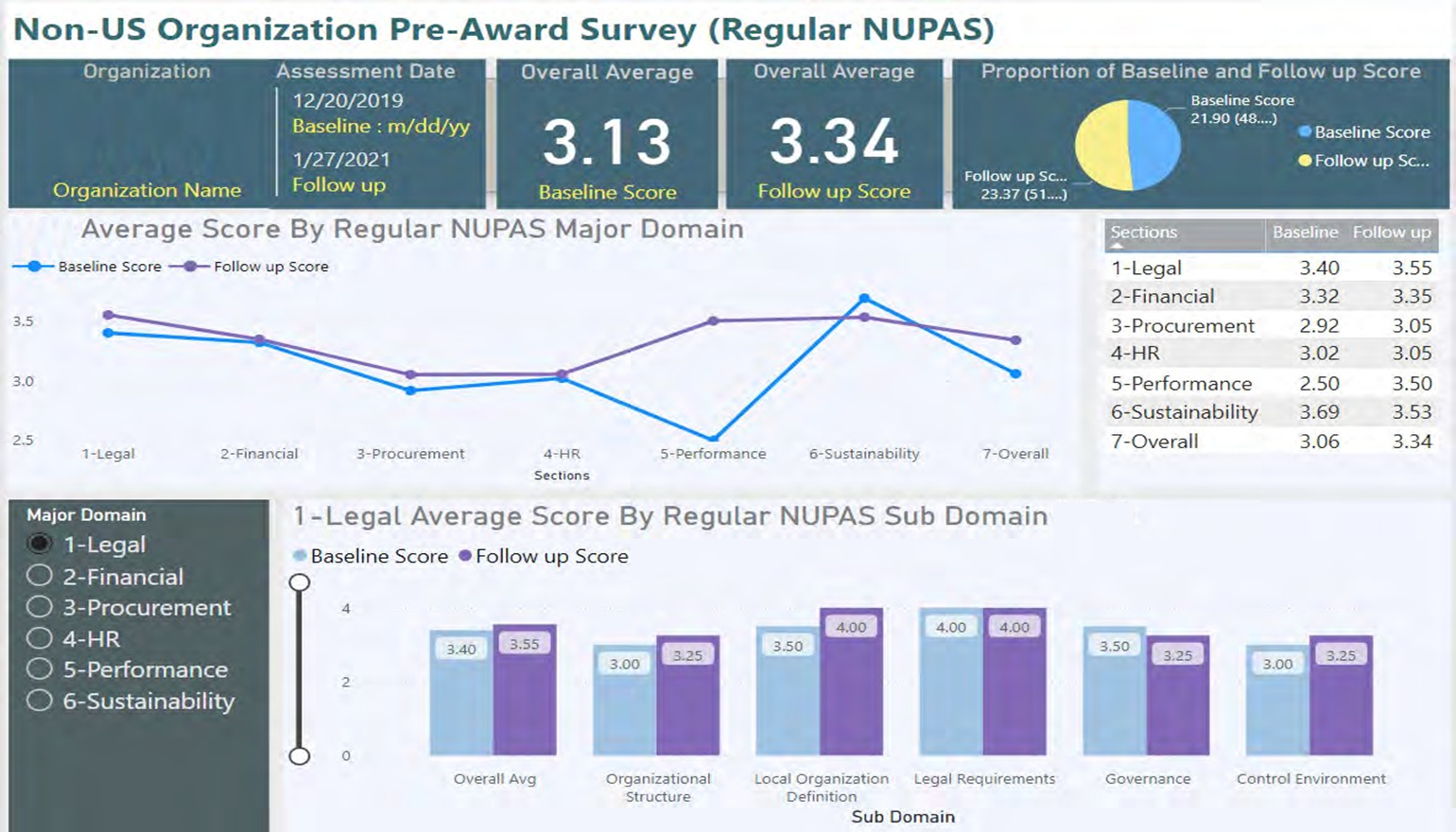 Tafsiri kwa hisani ya NUPAS PLUS 2.1 Training_Presentation, iliyosasishwa 08-07-2024
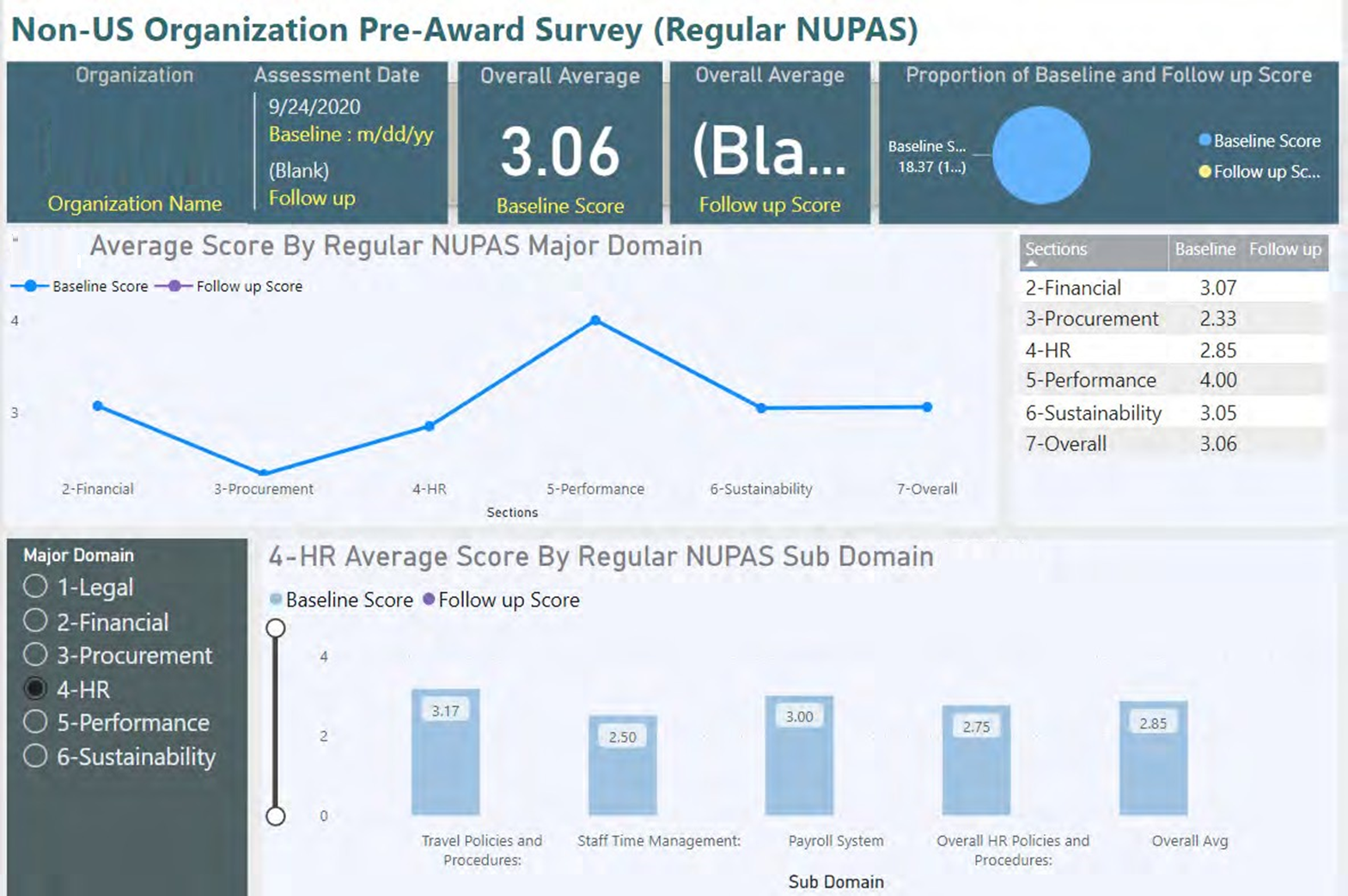 Tafsiri kwa hisani ya NUPAS PLUS 2.1 Training_Presentation, iliyosasishwa 08-07-2024
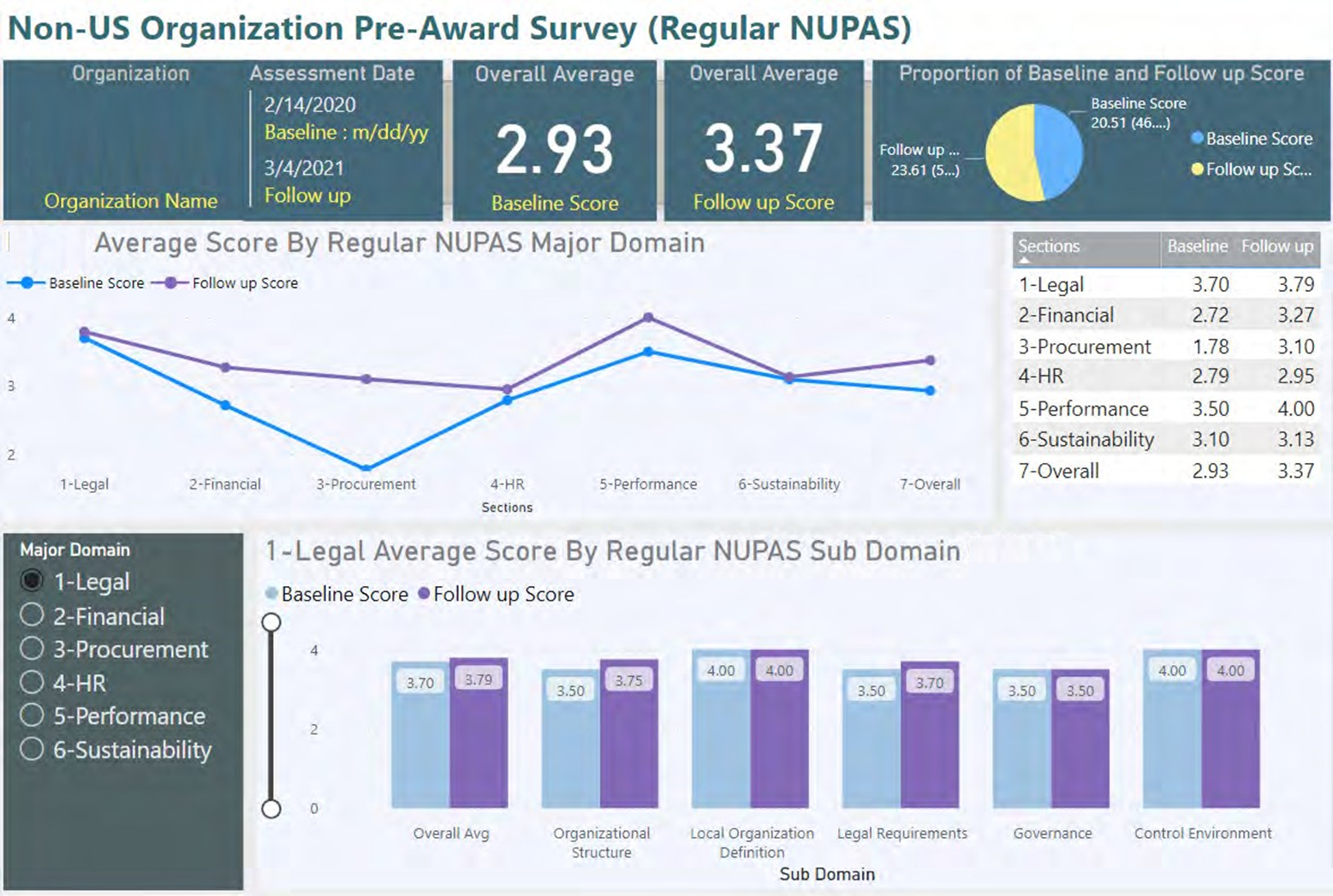 Tafsiri kwa hisani ya NUPAS PLUS 2.1 Training_Presentation, iliyosasishwa 08-07-2024
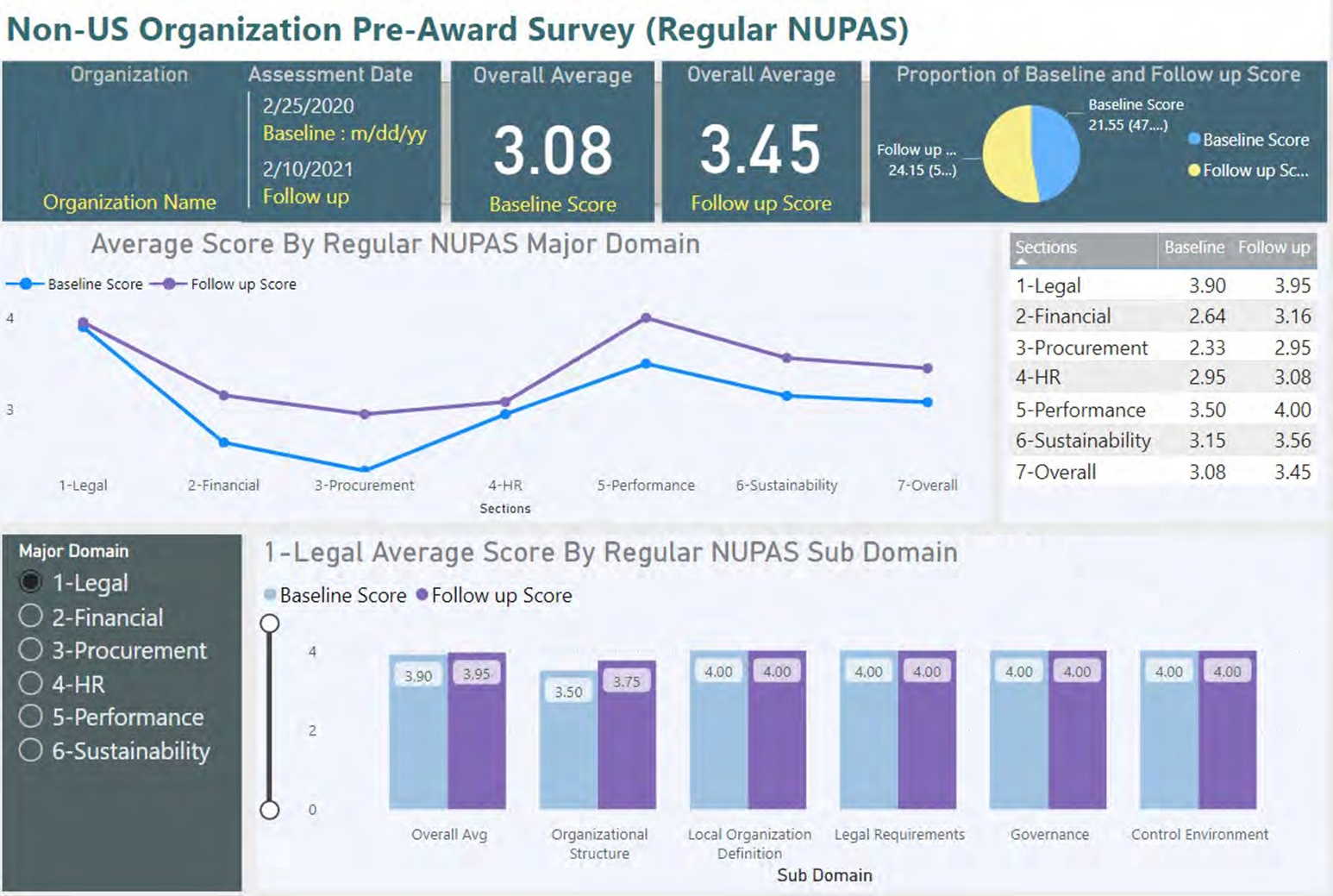 Tafsiri kwa hisani ya NUPAS PLUS 2.1 Training_Presentation, iliyosasishwa 08-07-2024
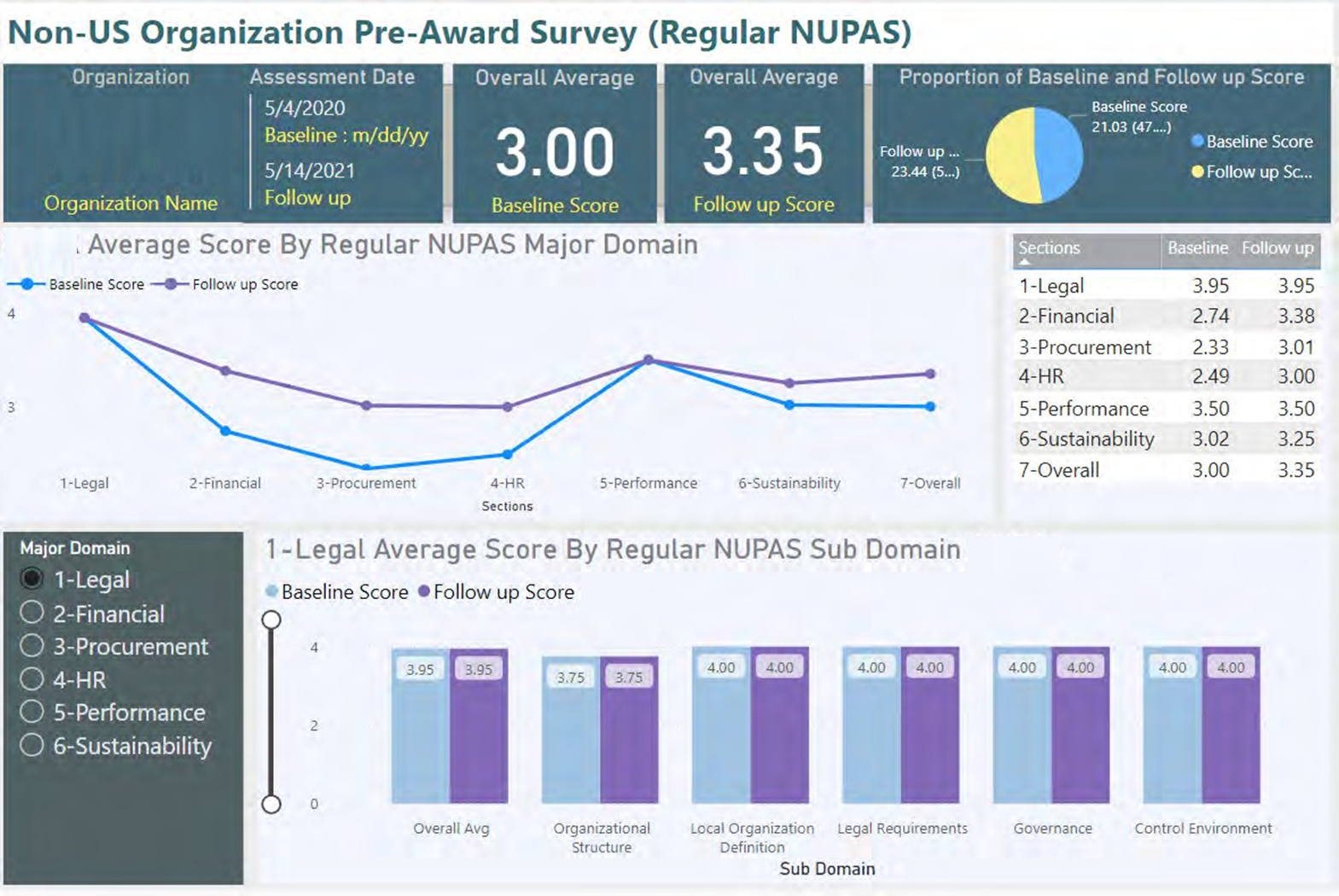 Tafsiri kwa hisani ya NUPAS PLUS 2.1 Training_Presentation, iliyosasishwa 08-07-2024
MPANGO WA MAENDELEO YA UWEZO
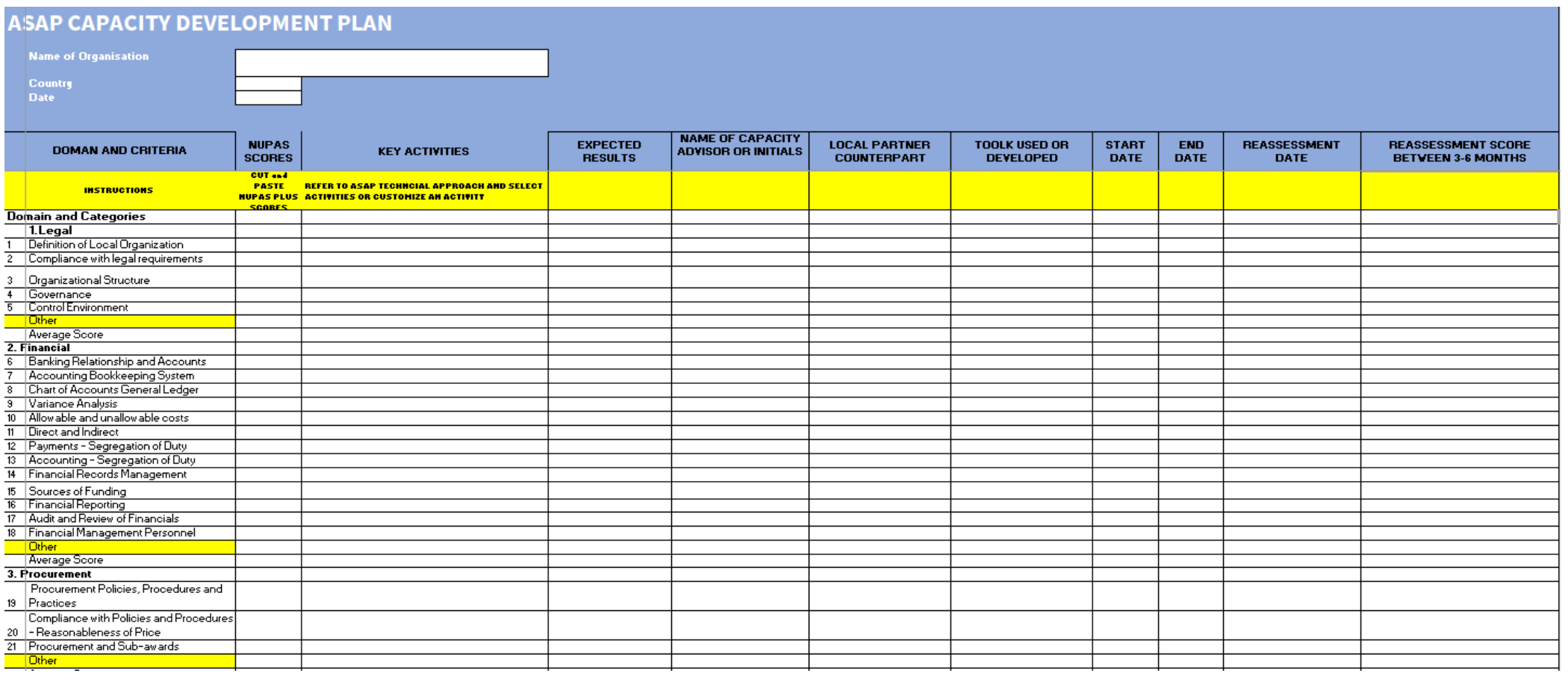 Tafsiri kwa hisani ya NUPAS PLUS 2.1 Training_Presentation, iliyosasishwa 08-07-2024
TAJIRIBA
TAJIRIBA NA MASHIRIKA YA ENEO HUSIKA 
Kwa ujumla, kuna ushirikiano mkubwa katika kutoa nyaraka na taarifa. Menejimenti andamizi huwa inahusishwa vilivyo katika mchakato wa ukaguzi.
LIP zina hamu ya kuboresha mifumo yao ili kuwa tayari kufanya kazi na USAID. Hii ni pamoja na utayari wa kukubali na kutekeleza mapendekezo kutoka kwenye tathmini. Baadhi ya mapendekezo yalitekelezwa wakati wa ukaguzi, hata kabla ya ripoti ya NUPAS kushirikishwa kwa shirika na USAID.
Kadri Lip wanavyotathminiwa zaidi, ndivyo watathmini wanavyofanya kazi kwa ufanisi zaidi. 
Kutumia zana hii ni mchakato wa kujifunza na maboresho ya LIP yaliyotambuliwa na mapendekezo – misaada kwa usimamizi bora wa miradi ya USAID. 
Kipengele cha Uendelevu kinajumuisha vigezo muhimu vya tathmini za haraka.
Tafsiri kwa hisani ya NUPAS PLUS 2.1 Training_Presentation, iliyosasishwa 08-07-2024
TAJIRIBA (INAENDELEA)
Tajiriba kutokana na misheni
Kuna ushirikiano mkubwa kwa ajili ya urahisi wa tathmini kuhusu usimamizi na maombi ya taarifa.
Misheni inathamini mapendekezo kuhusu SAC na kuyatumia kwa tuzo mpya. 
Misheni inaonyesha kujizatiti kusaidia LIP kufikia viwango vinavyokubalika ili kusimamia vizuri mipango ya USAID.
Wafanyakazi wa misheni wako tayari kutoa nyenzo zinazofaa kwa vigezo vya kisheria ya nchi husika.
Wafanyakazi wa misheni wako tayari kujifunza kuhusu zana ya NUPAS Plus 2.0 na jinsi ya kusimamia mashirika ya ndani.
Tafsiri kwa hisani ya NUPAS PLUS 2.1 Training_Presentation, iliyosasishwa 08-07-2024
MAFUNZO YALIYOPATIKANA
Kila shirika lina changamoto za kipekee na tathmini ni muhimu ili kutoa uwezo wa kujenga
1
ASAP inahudumia washirika wa hali ya juu wenye udhaifu mkubwa katika shughuli
2
Hata katika vipengele vyenye alama nyingi, kuna maeneo yenye hatari kubwa ambayo yanahitaji kuimarishwa.
3
Msaada wa kujenga uwezo unahitajika zaidi katika Fedha  na Udhibiti wa Ndani, Sheria, Ununuzi, na M&E
4
Hitaji la kuhifadhi mafunzo yaliyopatikana …27
Tafsiri kwa hisani ya NUPAS PLUS 2.1 Training_Presentation, iliyosasishwa 08-07-2024
MODULI ZA NUPAS PLUS 2.1
Tafsiri kwa hisani ya NUPAS PLUS 2.1 Training_Presentation, iliyosasishwa 08-07-2024
NUPAS NA NUPAS PLUS 2.1
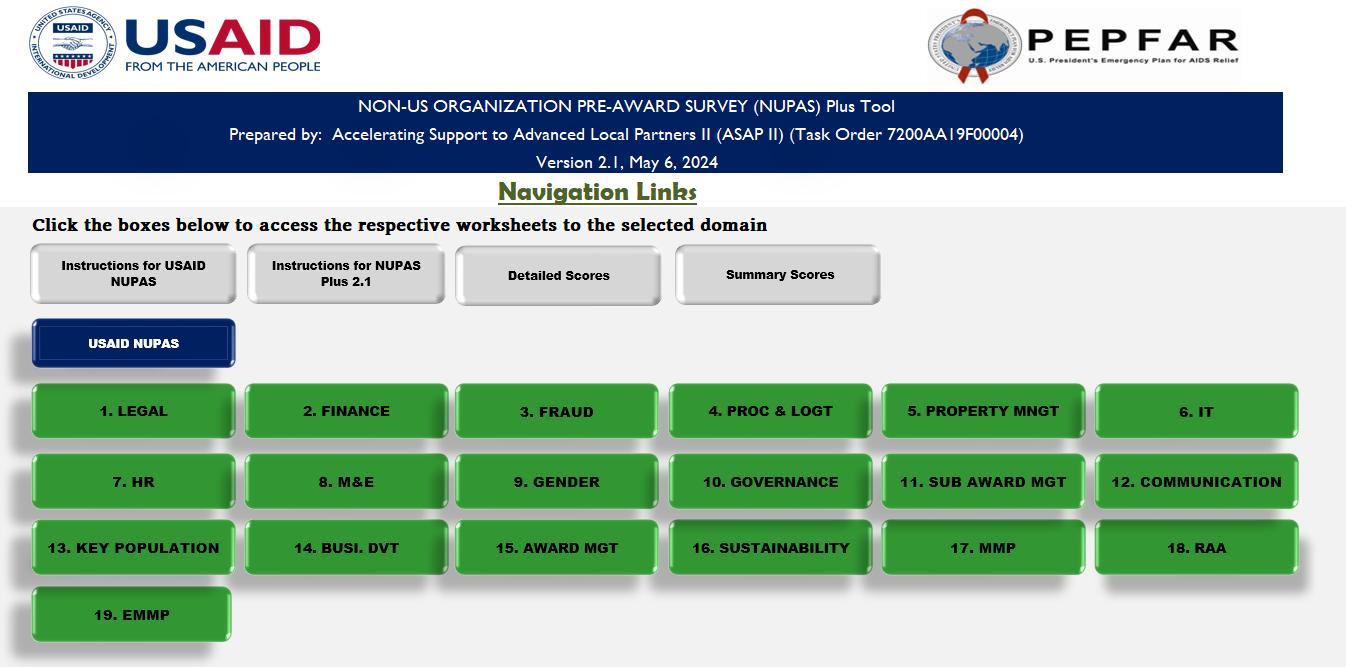 29
Tafsiri kwa hisani ya NUPAS PLUS 2.1 Training_Presentation, iliyosasishwa 08-07-2024
SHERIA ZA SERIKALI YA MAREKANI AMBAZO USAID LAZIMA IZINGATIE
§200.206	Mapitio ya shirika la Serikali kuhusu hatari inayotokana na waombaji.
(b) Kwa kuongezea, kwa misaada ya ushindani au mikataba ya ushirika, shirika la kutoa tuzo la Serikali lazima liwe na mfumo wa kutathmini hatari zinazosababishwa na waombaji kabla ya kupokea tuzo za Serikali. Tathmini hii inaweza kujumuisha matokeo ya tathmini ya ustahiki wa mwombaji au ubora wa maombi yake. Ikiwa shirika la kutoa tuzo la Serikali litaamua kuwa tuzo ya Serikali itatolewa, masharti maalum ambayo yanalingana na kiwango cha hatari kilichotathminiwa yanaweza kutumika kwa tuzo ya  Serikali.
Tafsiri kwa hisani ya NUPAS PLUS 2.1 Training_Presentation, iliyosasishwa 08-07-2024
(USAID ADS 303)
Mwongozo
Tafsiri kwa hisani ya NUPAS PLUS 2.1 Training_Presentation, iliyosasishwa 08-07-2024
VIFUNGU  VYA KAWAIDA
Tafsiri kwa hisani ya NUPAS PLUS 2.1 Training_Presentation, iliyosasishwa 08-07-2024
§200.332 Vigezo vya kuchaguliwa.
Mashirika yote yanayopitia uchaguzi lazima:
(b) Kutathmini hatari ya kila mpokeaji mdogo ya kutofuata sheria, kanuni za Serikali, na sheria na masharti ya tuzo ndogo kwa madhumuni ya kuamua ufuatiliaji wa mpokeaji mdogo unaofaa ulioelezewa katika aya (d) na (e)  ya sehemu hii, ambayo inaweza kujumuisha kuzingatia mambo kama vile:
Uzoefu wa awali wa wapokeaji wadogo na tuzo ndogo sawa au tuzo ndogo inayofanania.
Matokeo ya ukaguzi wa awali, ikiwa ni pamoja na ikiwa mpokeaji mdogo alifanyiwa Ukaguzi Mmoja kulingana na Sehemu Ndogo F ya Vigezo vya Uhakiki wa Sehemu hii, na kiwango ambacho tuzo ndogo sawa au inayofanania imekaguliwa kama programu kubwa
Ikiwa mpokeaji mdogo ana wafanyakazi wapya au mifumo mipya au yenye mabadiliko makubwa
Ukaguzi Mkuu wa mpokeaji mdogo
Tafsiri kwa hisani ya NUPAS PLUS 2.1 Training_Presentation, iliyosasishwa 08-07-2024
MODULI YA 1: SHERIA
Tafsiri kwa hisani ya NUPAS PLUS 2.1 Training_Presentation, iliyosasishwa 08-07-2024
KISHERIA
Lengo kuu: Kutathmini ikiwa shirika linazingatia vigezo vya usajili wa kisheria wa eneo husika na lina miundo ya kutosha na yenye ufanisi ya utawala na usimamizi.
Vipengele Vikuu/Vipengele Vidogo vya Sheria ya NUPAS Plus 2.0:
Tuzo ndogo
Dodoso la Kabla ya Tuzo 
Makubaliano 
Kukidhi masharti 
Ufuatiliaji 
Ukaguzi
Ufuatiliaji 
Ushuru
Uwakilishi wa Mamlaka 
Kesi za mahakamani
Aina za Vipengele vya sheria vya NUPAS:
Ufafanuzi wa Shirika la Eneo: Shirikalinakidhi ufafanuzi wa USAID wa "" shirika la eneo "" 
Mahitaji ya Kisheria: Shirika limesajiliwa kisheria
Muundo washirika: Shirika lina mkataba wa shirika, sheria ndogo au nyaraka nyingine za msingi/kiutendaji
Utawala:  Shirika linasisitiza utendaji na taratibu za utawala bora wa ushirika
Mazingira ya Udhibiti: Ulinzi wa kutosha wa kuhakikisha uaminifu kwa majukumu ya uaminifu upo
38
Tafsiri kwa hisani ya NUPAS PLUS 2.1 Training_Presentation, iliyosasishwa 08-07-2024
USULI NA MBINU
Mbinu
Ukaguzi wa Nyaraka
Mahojiano

Washiriki wa mahojiano waliopendekezwa:
Mkurugenzi Mtendaji/Afisa Mkuu Mtendaji
Mkurugenzi wa Fedha
Wajumbe wa Bodi
9/27/2021
39
Tafsiri kwa hisani ya NUPAS PLUS 2.1 Training_Presentation, iliyosasishwa 08-07-2024
NUPAS PLUS 2.0 CHART
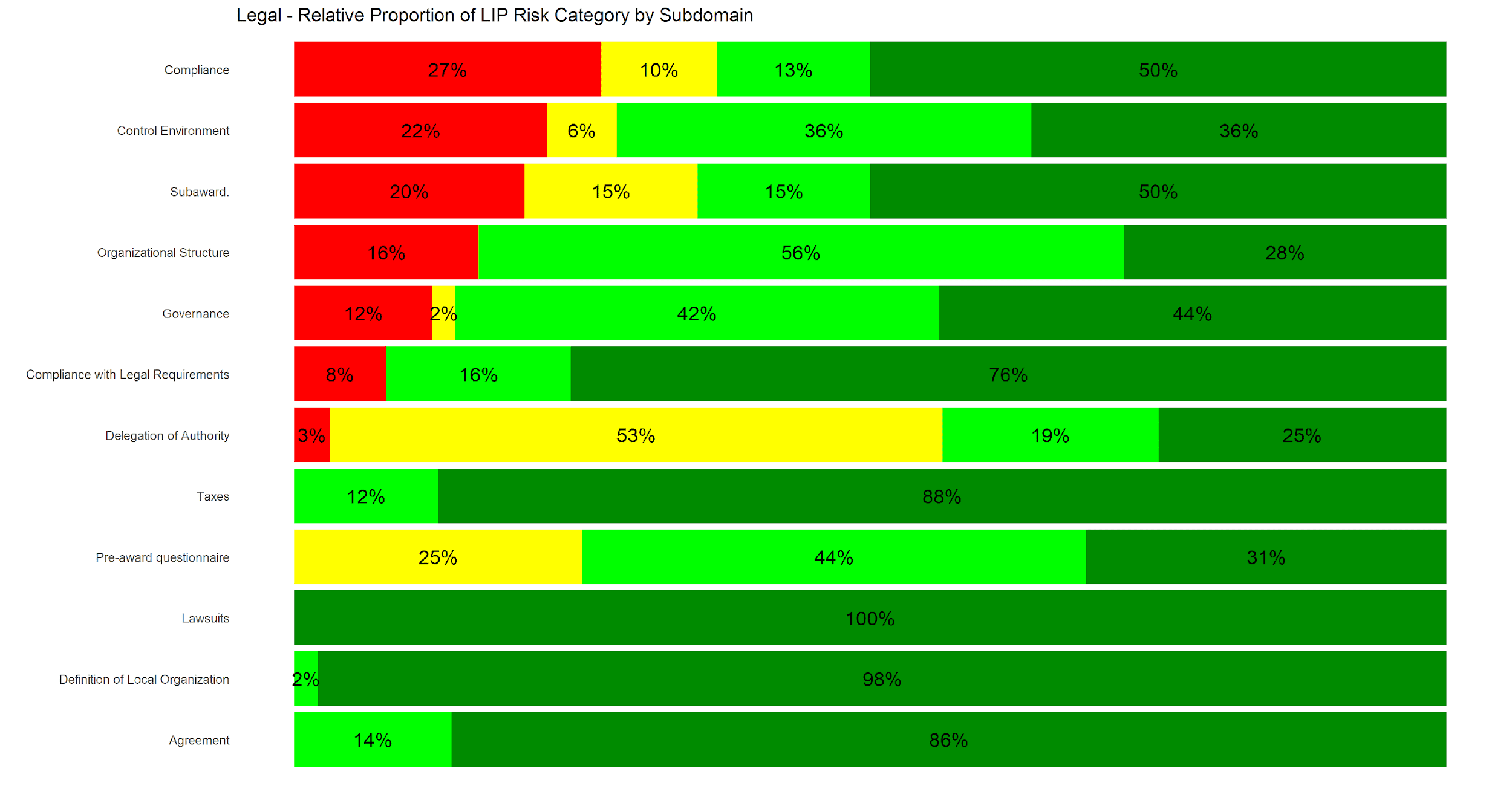 Tafsiri kwa hisani ya NUPAS PLUS 2.1 Training_Presentation, iliyosasishwa 08-07-2024
HATARI MUHIMU
Hatari muhimu za kuzingatiwa:
Ukosefu wa usajili sahihi unaozingatia vigezo vyote muhimu vya kisheria (kati ya tathmini 26 zilizofanywa hadi sasa, ni shirika moja tu lililoshindwa kuzingatia kigezo cha usajili wa sheria)
Kutotimiza vigezo vya kisheria na utawala (kutotimiza baadhi ya vigezo vya utawala ni pengo la kawaida linalotambuliwa kutokana na tathmini)
41
Tafsiri kwa hisani ya NUPAS PLUS 2.1 Training_Presentation, iliyosasishwa 08-07-2024
KATEGORIA ZA KISHERIA/KATEGORIA NDOGO
VIPENGELE VYA KISHERIA VYA NUPAS PLUS 2.0
41
Tafsiri kwa hisani ya NUPAS PLUS 2.1 Training_Presentation, iliyosasishwa 08-07-2024
KATEGORIA ZA KISHERIA/KATEGORIA NDOGO
VIPENGELE VYA KISHERIA VYA NUPAS PLUS 2.0
41
Tafsiri kwa hisani ya NUPAS PLUS 2.1 Training_Presentation, iliyosasishwa 08-07-2024
KATEGORIA ZA KISHERIA/KATEGORIA NDOGO
41
Tafsiri kwa hisani ya NUPAS PLUS 2.1 Training_Presentation, iliyosasishwa 08-07-2024
ROLE PLAY
Tafsiri kwa hisani ya NUPAS PLUS 2.1 Training_Presentation, iliyosasishwa 08-07-2024
MAENEO YA KAWAIDA YA UBORESHAJI
Wajumbe wa Bodi kutotangaza Migongano ya kimaslahi (wakati mwingine kinyume cha sheria)
Kutozingatia matakwa ya utawala wa sheria za eneo husika (idadi ya wajumbe wa bodi, masharti, vipindi vya mikutano, n.k.)
Kutozingatia matakwa ya vigezo vya utawala wa mashirika (kwa mfano, kuanzisha kamati ndogo, mikutano inayofanyika bila vikundi, n.k.)
Hakuna sera ya Uwakilishi wa Mamlaka iliyoidhinishwa
Tafsiri kwa hisani ya NUPAS PLUS 2.1 Training_Presentation, iliyosasishwa 08-07-2024
HATARI MUHIMU
Hatari muhimu za kuzingatiwa:
Ukosefu wa usajili sahihi unaozingatia vigezo vyote muhimu vya kisheria.
Kutotimiza vigezo vya kisheria na utawala. (Kutotimiza baadhi ya vigezo vya utawala ni changamoto ya kila wakati inayotambuliwa kutokana na tathmini.)
93
Tafsiri kwa hisani ya NUPAS PLUS 2.1 Training_Presentation, iliyosasishwa 08-07-2024
MAPENDEKEZO
Msimamo wa mwanzilishi hutengeneza upinzani wa mabadiliko. Katika mashirika yanayosumbuliwa na msimamo wa mwanzilishi, uongozi mara nyingi hupinga mabadiliko yaliyoagizwa na ASAP. Hii inaweza kuwa ngumu zaidi wakati wajumbe wa bodi wanapoongezeka mara dufu kama wafanyakazi katika shirika. ASAP inapendekeza kurekebisha mikataba na kamati ili kubadilisha muundo wa bodi ili kuonyesha shirika, ambalo litaunda uhuru zaidi na uhuru katika ngazi ya bodi.
Tafsiri kwa hisani ya NUPAS PLUS 2.1 Training_Presentation, iliyosasishwa 08-07-2024
[Speaker Notes: ASAP II  Uchunguzi:
Wanachama wa bodi wamezidi kuwekeza katika shirika na mchakato wa kufanya maboresho.
Mazingira ya Uzingatiaji na Udhibiti yana hatari kubwa zaidi. 
Wakati kikoa cha uzingatiaji kinazingatia uzingatiaji wa Usimamizi wa Tuzo, mifumo ya kufuatilia maswala ya uzingatiaji, na taratibu za ufuatiliaji wa wapokeaji wadogo, uchunguzi ni kwamba ikiwa shirika halikidhi mahitaji ya uzingatiaji wenyewe, basi hawatoi mwongozo sahihi kwa wapokeaji wadogo. 
Kikoa cha Mazingira ya Udhibiti kinazingatia Bodi ya Wakurugenzi: Je, zina Masharti ya Marejeleo (ToR) na zimesainiwa na wajumbe wote wa bodi? Je, vikomo vya mihula ya wajumbe wa bodi vimefafanuliwa na kuna mchakato ulioidhinishwa wa kuchagua/ kuteua/kuondoa wajumbe wa bodi na maafisa? Je, kuna udhibiti sahihi ili kuhakikisha kuwa hatari ya uaminifu inashughulikiwa vizuri? Uchunguzi ni kwamba ikiwa bodi inatimiza majukumu yao kwa uhuru uliopitiliza, basi hawatoi uangalizi wa kutosha ili kudhibiti hatari ya uaminifu.]
MODULI YA 2: FEDHA
Tafsiri kwa hisani ya NUPAS PLUS 2.1 Training_Presentation, iliyosasishwa 08-07-2024
FEDHA
Lengo kuu: Kutathmini utoshelevu wa Sera na Taratibu za Usimamizi wa Fedha na kuamua ikiwa Udhibiti wa Ndani upo.
Vipengele/Vipengele Vidogo:
Bajeti ya Mwaka 
Ushiriki wa wafanyakazi 
Shughuli Zilizopangwa 
Maelezo ya Bajeti 
Bajeti za wafadhili
Idhini ya Bodi 
Meneja wa bajeti
Ilifadhiliwa vya kutosha 
Gharama Zisizo za Moja kwa Moja 
Sera ya Ugawaji wa Gharama 
Malipo Yaliyoidhinishwa
Nyaraka
Stakabadhi za Awali 
Kumbukumbu
Imehakikiwa 
Masasisho ya Kila Mwezi 
Upatanisho 
Uthibitisho wa Malipo 
Ripoti za kifedha na taarifa
Vocha 
Sanduku la Pesa Ndogo 
Mapatano ya Kila Siku 
Mapatano ya Kila Mwezi
SOPS
Maombi 
Nyaraka 
Tofauti ya bajeti 
Bajeti za mtiririko wa fedha
Mfumo wa Uhasibu
Kumbukumbu za Uhasibu
Tafsiri kwa hisani ya NUPAS PLUS 2.1 Training_Presentation, iliyosasishwa 08-07-2024
USULI NA MBINU
Mbinu
Ukaguzi wa Nyaraka
Mahojiano
Upimaji wa Kina

Washiriki wa mahojiano waliopendekezwa
Mkurugenzi wa Fedha
Meneja wa Fedha
Meneja Mwandamizi wa Fedha
Tafsiri kwa hisani ya NUPAS PLUS 2.1 Training_Presentation, iliyosasishwa 08-07-2024
CHATI YA NUPAS PLUS 2.0
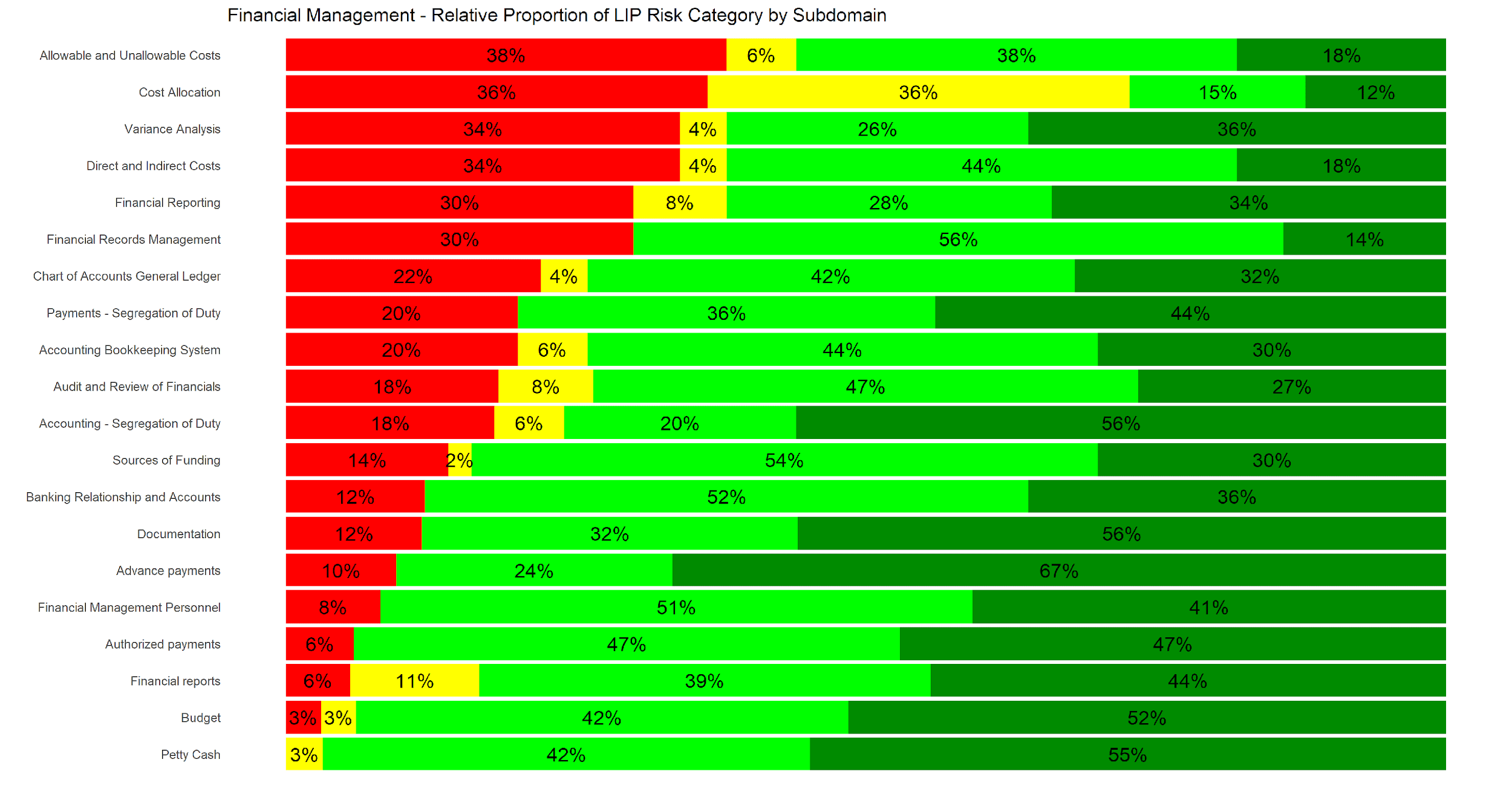 Tafsiri kwa hisani ya NUPAS PLUS 2.1 Training_Presentation, iliyosasishwa 08-07-2024
KATEGORIA ZA FEDHA/KATEGORIA NDOGO
Tafsiri kwa hisani ya NUPAS PLUS 2.1 Training_Presentation, iliyosasishwa 08-07-2024
KATEGORIA ZA FEDHA/KATEGORIA NDOGO
Tafsiri kwa hisani ya NUPAS PLUS 2.1 Training_Presentation, iliyosasishwa 08-07-2024
KATEGORIA ZA FEDHA/KATEGORIA NDOGO
Tafsiri kwa hisani ya NUPAS PLUS 2.1 Training_Presentation, iliyosasishwa 08-07-2024
KATEGORIA ZA FEDHA/KATEGORIA NDOGO
Tafsiri kwa hisani ya NUPAS PLUS 2.1 Training_Presentation, iliyosasishwa 08-07-2024
KATEGORIA ZA FEDHA/KATEGORIA NDOGO (CONT.)
Tafsiri kwa hisani ya NUPAS PLUS 2.1 Training_Presentation, iliyosasishwa 08-07-2024
KATEGORIA ZA FEDHA/KATEGORIA NDOGO (CONT.)
Tafsiri kwa hisani ya NUPAS PLUS 2.1 Training_Presentation, iliyosasishwa 08-07-2024
KATEGORIA ZA FEDHA/KATEGORIA NDOGO (CONT.)
Tafsiri kwa hisani ya NUPAS PLUS 2.1 Training_Presentation, iliyosasishwa 08-07-2024
KATEGORIA ZA FEDHA/KATEGORIA NDOGO (CONT.)
Tafsiri kwa hisani ya NUPAS PLUS 2.1 Training_Presentation, iliyosasishwa 08-07-2024
KUCHEZA NAFASI
Tafsiri kwa hisani ya NUPAS PLUS 2.1 Training_Presentation, iliyosasishwa 08-07-2024
MAENEO YA KAWAIDA YA UBORESHAJI
Upatanisho wa miamala ya benki – haujaandaliwa, haujaandikwa tarehe na maafisa, sio sahihi
Ripoti za kifedha – ripoti zisizo za kutosha (tofauti ambazo hazijaelezewa, zimeandaliwa tu kwa wafadhili – hakuna kwa ajili ya tathmini ya utendaji/msimamo wa kifedha wa shirika kupita kiasi)
Udhibiti duni wa kusimamia mapema kwa wafanyakazi – mapema ya mshahara haipatikani kwa wakati, hakuna upatanisho kwa ajili ya mapema
Ugawaji wa majukumu kwa ajili ya malipo – mtia saini mmoja tu (1) anayetoa malipo yote
59
Tafsiri kwa hisani ya NUPAS PLUS 2.1 Training_Presentation, iliyosasishwa 08-07-2024
HATARI MUHIMU
Hatari muhimu za kuzingatiwa:
Sera na taratibu duni za usimamizi wa fedha 
Upatanisho wa miamala ya benki – haujaandaliwa, haujaandikwa tarehe na maafisa, sio sahihi 
Ripoti za kifedha – ripoti zisizo za kutosha (tofauti ambazo hazijaelezewa, zimeandaliwa tu kwa wafadhili – hakuna kwa ajili ya tathmini ya utendaji/msimamo wa kifedha wa shirika kupita kiasi)
Udhibiti duni wa kusimamia mapema kwa wafanyakazi – mapema ya mshahara haipatikani kwa wakati, hakuna upatanisho kwa ajili ya mapema
Ugawaji wa majukumu kwa ajili ya malipo – mtia saini mmoja tu (1) anayetoa malipo yote
93
Tafsiri kwa hisani ya NUPAS PLUS 2.1 Training_Presentation, iliyosasishwa 08-07-2024
MAPENDEKEZO
Endelea na ukaguzi wa maeneo: Funga ushauri na usaidizi, ikiwa ni pamoja na ufuatiliaji wa kifedha wa wahusika wengine ili kuangalia ufanisi wa juhudi za usimamizi wa fedha na uzingatiaji, wanapozoea mabadiliko ambayo wamefanya katika miaka mitatu iliyopita. 
Zingatia na urekebishe kulingana na muktadha wa eneo husika: Mifumo ya kifedha, kisheria, kisiasa na benki inaweza kutofautiana sana kulingana na nchi na kuathiri uwezo wa shirika la eneo husika kutekeleza michakato inayozingatia sheria na kanuni za USG. Wakati wa kufanya tathmini na msaada wa kiufundi, ni muhimu kuzingatia changamoto ambazo muktadha wa eneo husika unaweza kuhusisha. 
Hakikisha kuwa usimamizi wa kifedha na uzingatiaji ni kipaumbele kwa COPs: Kulingana na kazi ya ASAP na mashirika ya ndani, wafanyikazi wa kifedha mara nyingi walikiri kuhisi kuwa usimamizi wa kifedha na uzingatiaji ulikuwa chini ya orodha ya kipaumbele kwa Wakuu wao wa Chama (COP), ambao wengi wao walilenga M&E na usimamizi wa programu.
Sanifu na tumia maelezo ya kazi kwa timu ya fedha: Maelezo ya kazi kwa wafanyakazi wa fedha mara nyingi hutofautiana kulingana na nchi (kwa mfano, mhasibu nchini Angola mara nyingi ana majukumu na wajibu tofauti na mmoja nchini Msumbiji). Kutoa maelezo ya kawaida ya kazi kwa wafanyakazi itakuwa njia muhimu ya kuoanisha rasilimali watu na sheria, kanuni, na matarajio ya USG.
Tafsiri kwa hisani ya NUPAS PLUS 2.1 Training_Presentation, iliyosasishwa 08-07-2024
[Speaker Notes: ASAP II  Uchunguzi:
Mashirika ya eneo yanahusika na kuboresha ujuzi wao katika usimamizi wa kifedha na uzingatiaji ili kuambatana na sheria na kanuni za USG na kuunda mifumo na taratibu bora za usimamizi wa kifedha. Hili ni eneo muhimu la usaidizi wa ASAP: karibu asilimia 42 ya washauri wa uwezo hufanya usaidizi katika uwanja huu. 
 Mashirika mengi yasiyo ya kiserikali yanapambana na usimamizi wa kifedha na uzingatiaji katika (1) kuanzisha mpango wa watoa taarifa; (2) kufuatilia fedha za wafadhiliwa wadogo; (3) kuhakikisha ugawaji wa kutosha wa mamlaka juu ya michakato ya kifedha; (4) kuandaa bajeti za mgao wa gharama zisizo za moja kwa moja; na (5) kuanzisha michakato ya kutambua na kuondoa udanganyifu na wizi.
Sababu zilizotambuliwa kama sababu za msingi za changamoto hizi ni: (1) wafanyakazi wanaokosa ujuzi, maarifa, na uwezo wa kuhakikisha kutii nyaraka za msingi; (2) utamaduni wa shirika ambao ni sugu kwa mabadiliko; (3) katiba, sheria, sheria za ndani, na kanuni ambazo haziendani au hazipo na hazioani na utiifu; na (4) ukosefu wa uhuru wa timu za usimamizi kutoka kwa Bodi za Wakurugenzi.]
MODULI YA 3: USIMAMIZI WA HATARI
Tafsiri kwa hisani ya NUPAS PLUS 2.1 Training_Presentation, iliyosasishwa 08-07-2024
KUDHIBITI HATARI
Lengo kuu: Kuthibitisha ikiwa shirika lina sera na taratibu za kutosha na zenye ufanisi zilizopo kushughulikia hatari zinazoweza kutokea na ikiwa hizi zinafuatwa kulingana na mazoea.
Vipengele/Vipengele Vidogo:
Sera
Sera
Kutovumilia
Kuripoti 
Mfichuzi 
Tathmini ya hatari.
Tathmini ya Hatari ya Shirika 
Tathmini ya Hatari ya Programu
Mafunzo
Tuzo ndogo
Kukidhi masharti 
Udhibiti wa Ndani
75
Tafsiri kwa hisani ya NUPAS PLUS 2.1 Training_Presentation, iliyosasishwa 08-07-2024
USULI NA MBINU
Mbinu
Ukaguzi wa Nyaraka
Mahojiano
Upimaji wa Kina

Washiriki wa mahojiano waliopendekezwa
Mkurugenzi Mtendaji/Mkurugenzi Mkuu Mtendaji
Mkurugenzi wa Fedha
Meneja wa Fedha
Meneja wa Ukaguzi wa Ndani/Mkaguzi wa Ndani
76
Tafsiri kwa hisani ya NUPAS PLUS 2.1 Training_Presentation, iliyosasishwa 08-07-2024
CHATI YA NUPAS PLUS 2.0
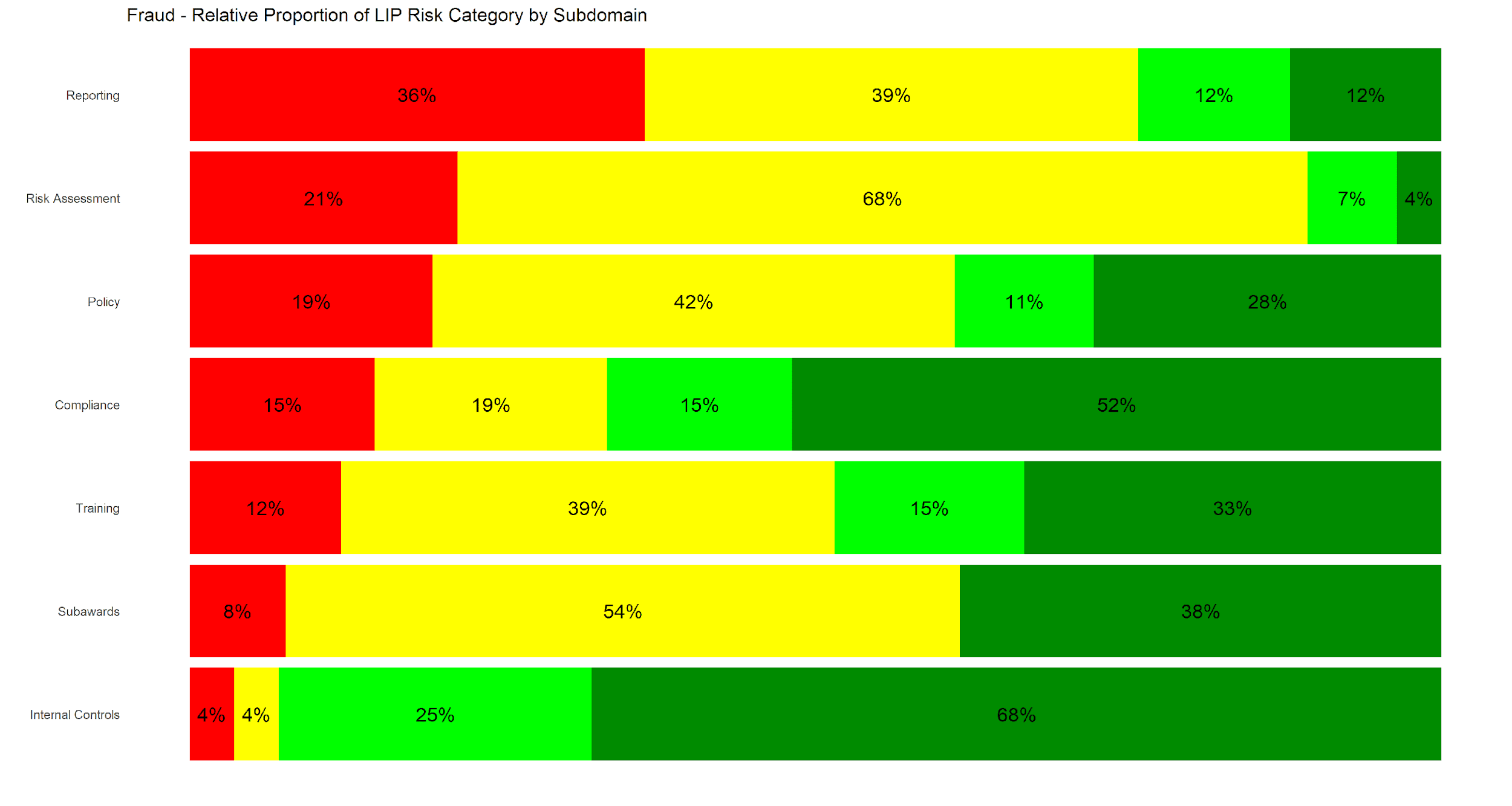 Tafsiri kwa hisani ya NUPAS PLUS 2.1 Training_Presentation, iliyosasishwa 08-07-2024
KATEGORIA ZA USIMAMIZI WA HATARI/KATEGORIA NDOGO
76
Tafsiri kwa hisani ya NUPAS PLUS 2.1 Training_Presentation, iliyosasishwa 08-07-2024
KUCHEZA NAFASI
Tafsiri kwa hisani ya NUPAS PLUS 2.1 Training_Presentation, iliyosasishwa 08-07-2024
MAENEO YA KAWAIDA YA UBORESHAJI
Sera ya usimamizi wa ulaghai –  Mambo muhimu ambayo hayajashughulikiwa
Namba ya simu ya kutoa taarifa – Haifanyi kazi, mabango ya kuonyesha namba za simu zisizotumika
Mafunzo – Hayajaandikwa, hayajafanyika
Tathmini ya hatari – Haijafanywa, haieleweki ni kwa nini inahitaji kufanywa
Kuzingatia - Hakuna taratibu za kuhakikisha kutii sheria na kanuni zinazotumika
Tafsiri kwa hisani ya NUPAS PLUS 2.1 Training_Presentation, iliyosasishwa 08-07-2024
HATARI MUHIMU
Hatari muhimu za kuzingatiwa:
Namba ya simu ya mtoa taarifa ihaitumiki/haipo.
Mafunzo ya ulaghai hayafanywi.
Tathmini ya hatari ya ulaghai haifanywi.
93
Tafsiri kwa hisani ya NUPAS PLUS 2.1 Training_Presentation, iliyosasishwa 08-07-2024
MAPENDEKEZO
Kagua vizingiti vya USAID vya ukaguzi: Ingawa kizingiti cha sasa cha ukaguzi wa USAID ni $ 750,000, washirika wengi wa eneo husika wana bajeti za kila mwaka chini ya kiasi hiki. USAID inapaswa kuzingatia kuajiri kampuni za ukaguzi ili kufanya ukaguzi wa kila mwaka kwa wapokeaji wote wakuu wapya. 
Ukaguzi wa kujitegemea: Washirika wa eneo husika wanapaswa kushiriki huduma za mkaguzi/mkaguzi wa kujitegemea ili kukagua udhibiti wa ndani katika shirika lote.
Tathmini za Hatari za Ulaghai: Kila mshirika wa eneo husika anapaswa kufanya tathmini za hatari, kuweka kifuatiliaji cha kudhibiti hatari, na kushiriki taarifa hii na USAID. Hii itaunda maono ya uwazi na kupunguza hatari za ulaghai. 
Ufichuzi wa wahusika wengine katika ngazi ya nchi au kanda: Washirika wa eneo husika ni wadogo ambapo husababisha changamoto katika kutumia muundo wowote wa kuripoti "usiojulikana". Mshirika mwingine, kama vile kampuni ya ukaguzi ataweza kuhakikisha kutokujulikana.
Tafsiri kwa hisani ya NUPAS PLUS 2.1 Training_Presentation, iliyosasishwa 08-07-2024
[Speaker Notes: ASAP II  Uchunguzi:
Ulaghai ni changamoto kubwa ndani ya kipindi cha mpito cha washirika wa eneo husika. Washirika wa eneo husika mara nyingi hufanya kazi katika utamaduni ambao rushwa na udanganyifu ni utendaji ya kawaida. 
ASAP II iligundua ushahidi wa mashirika yenye mazoea ya ulaghai ya wazi yanayotoka kwenye ngazi ya Mtendaji na kushuka hadi kwa wafanyikazi. Kwa mfano: Wakati wa ziara za eneo, ASAP ilipata mabango katika eneo la kazi la mshirika wa eneo husika yakisema "Kumbusho - wafanyakazi wote lazima walipe 5% ya mshahara wa kila mwezi kwenye mfuko wa Uendelevu" na si chati ya akaunti wala miongozo ya fedha iliyorejelewa kwenye mfuko huu. 
Namba ya simu ya mtoa taarifa/mfichuzi haipo
Nambari ya simu isiyofaa ya mtoa taarifa (kutoripoti kwa kiwango cha juu/cha kujitegemea), kwa kutumia kisanduku cha mapendekezo, kisanduku cha mapendekezo kinachofunguliwa na mjumbe wa timu ya usimamizi ambaye anaweza kuhusika katika udanganyifu.
Tathmini za hatari za ulaghai hazijafanywa
Sera ya usimamizi wa ulaghai haipo/inaupungufu wa masuala fulani
Kutozingatia sera ya usimamizi wa ulaghai
Mafunzo ya usimamizi wa ulaghai hayajapokelewa
Wapokeaji wadogo hawahitajiki kuripoti ulaghai (kutojumuishwa kwa hitaji hili katika tuzo ndogo)/hawana sera, taratibu na mifumo iliyopo ya kudhibiti ulaghai
Ukosefu wa udhibiti wa ndani uliopo (kulingana na kikoa, hata hivyo, hatari hapa ni kwamba wafanyakazi wanaweza kushirikiana kubatilisha udhibiti, haswa ikiwa kuna dhaifu/hakuna mahali)]
MAPENDEKEZO
Ofisi ya Mkaguzi Mkuu (OIG): OIG inaweza kuhitaji kuangalia muundo wake wa wafanyakazi ili kuona kama wafanyakazi wa kutosha wanapatikana ili kuchunguza madai yanayotokana na washirika wapya wa eneo husika. 
Mafunzo ya ziada juu ya taratibu za ulaghai na kutoa taarifa: Elimu na mawasiliano juu ya kuzuia ulaghai na taratibu za malalamiko ya watoa taarifa zinahitaji kutolewa kutoka kwa Bodi kupitia chati ya shirika. Wafanyakazi mara nyingi hawaelewi jukumu la Bodi katika uangalizi au hawaamini kwamba Bodi itachukua hatua kuhusu malalamiko. Kwa hivyo, inashauriwa kwamba watoa huduma wa nje wa kutoa taarifa au wauzaji wazingatiwe ili kuboresha kutokujulikana na usalama wa watoa taarifa kupitia, kwa mfano, kukaribisha simu ya nje. 
Mchakato wa kuripoti udanganyifu unahitaji kuimarishwa: Mafunzo na mawasiliano zaidi yanahitajika kuhusu hatua za kuchukua baada ya malalamiko kufanywa ili kukuza uwazi kuhusu, na kuamini, mchakato wa kuripoti udanganyifu. Kwa mfano, bodi zinaweza kuwezeshwa zaidi kushughulikia wasiwasi wa kutoa taarifa.
Tafsiri kwa hisani ya NUPAS PLUS 2.1 Training_Presentation, iliyosasishwa 08-07-2024
[Speaker Notes: ASAP II  Uchunguzi:
Ulaghai ni changamoto kubwa ndani ya kipindi cha mpito cha washirika wa eneo husika. Washirika wa eneo husika mara nyingi hufanya kazi katika utamaduni ambao rushwa na udanganyifu ni utendaji ya kawaida. 
ASAP II iligundua ushahidi wa mashirika yenye mazoea ya ulaghai ya wazi yanayotoka kwenye ngazi ya Mtendaji na kushuka hadi kwa wafanyikazi. Kwa mfano: Wakati wa ziara za eneo, ASAP ilipata mabango katika eneo la kazi la mshirika wa eneo husika yakisema "Kumbusho - wafanyakazi wote lazima walipe 5% ya mshahara wa kila mwezi kwenye mfuko wa Uendelevu" na si chati ya akaunti wala miongozo ya fedha iliyorejelewa kwenye mfuko huu. 
Namba ya simu ya mtoa taarifa/mfichuzi haipo
Nambari ya simu isiyofaa ya mtoa taarifa (kutoripoti kwa kiwango cha juu/cha kujitegemea), kwa kutumia kisanduku cha mapendekezo, kisanduku cha mapendekezo kinachofunguliwa na mjumbe wa timu ya usimamizi ambaye anaweza kuhusika katika udanganyifu.
Tathmini za hatari za ulaghai hazijafanywa
Sera ya usimamizi wa ulaghai haipo/inaupungufu wa masuala fulani
Kutozingatia sera ya usimamizi wa ulaghai
Mafunzo ya usimamizi wa ulaghai hayajapokelewa
Wapokeaji wadogo hawahitajiki kuripoti ulaghai (kutojumuishwa kwa hitaji hili katika tuzo ndogo)/hawana sera, taratibu na mifumo iliyopo ya kudhibiti ulaghai
Ukosefu wa udhibiti wa ndani uliopo (kulingana na kikoa, hata hivyo, hatari hapa ni kwamba wafanyakazi wanaweza kushirikiana kubatilisha udhibiti, haswa ikiwa kuna dhaifu/hakuna mahali)]
MODULI YA 4: UNUNUZI NA USAFIRISHAJI
Tafsiri kwa hisani ya NUPAS PLUS 2.1 Training_Presentation, iliyosasishwa 08-07-2024
UNUNUZI NA USAFIRISHAJI
Lengo kuu: Kuthibitisha ikiwa shirika lina sera na taratibu za kutosha na zenye ufanisi zilizopo, na kuamua ikiwa hizi zinafuatwa kulingana na mazoea.
Vipengele vya Ununuzi vya USAID NUPAS:
Serana utendaji ulioandikwa kuhusu ununuzi
Sera za Ununuzi, Taratibu, na Mazoea – kushughulikia mgongano wa maslahi (COI), ushindani wa udanganyifu wa upendeleo n.k.
Kitengo kilichoteuliwa/Mtu binafsi anayehusika na ununuzi
Kuzingatia Sera na Taratibu – Uteuzi wa muuzaji wa ushindani
Kuzingatia Sera na Taratibu –angalia wachuuzi dhidi ya orodha za OFAC SDN
Kuzingatia Sera na Taratibu – kiwango cha ununuzi mdogo
Taratibu za ununuzi zinatii mahitaji ya USAID
Sera za Ununuzi, Taratibu, na Utendaji - kuanzisha taratibu za kuandika chombo kilichochaguliwa
Mikataba na wachuuzi hurekodiwa kupitia mikataba iliyoandikwa
Wahusika wenye jukumu la ununuzi wana uzoefu wa kusimamia ununuzi unaofadhiliwa na wafadhili
Sera za Ununuzi, Taratibu, na Utendaji – Mchakato ulioandikwa wa kukagua na kukubali bidhaa na huduma
Rekodi za mali hukaguliwa mara kwa mara na orodha halisi
Mali na rasilimali zinalindwa na bima
Vipengele vya Ununuzi vya NUPAS Plus 2.0:
Mchakato wa Idhini
Nyaraka za Mwisho
Fomu za Manunuzi
Mchakato wa Uchaguzi
Ukaguzi wa Ufadhili wa Ugaidi
Chanzo Pekee
Udhibiti wa Gari
Safari
Mkataba wa Kupanga
Tafsiri kwa hisani ya NUPAS PLUS 2.1 Training_Presentation, iliyosasishwa 08-07-2024
USULI NA MBINU
Mbinu
Ukaguzi wa Nyaraka
Mahojiano
Upimaji wa Kina

Washiriki wa mahojiano waliopendekezwa
Mkurugenzi wa Fedha
Meneja wa Manunuzi
Wajumbe wa Kamati ya Ununuzi
Tafsiri kwa hisani ya NUPAS PLUS 2.1 Training_Presentation, iliyosasishwa 08-07-2024
CHATI YA NUPAS PLUS 2.0
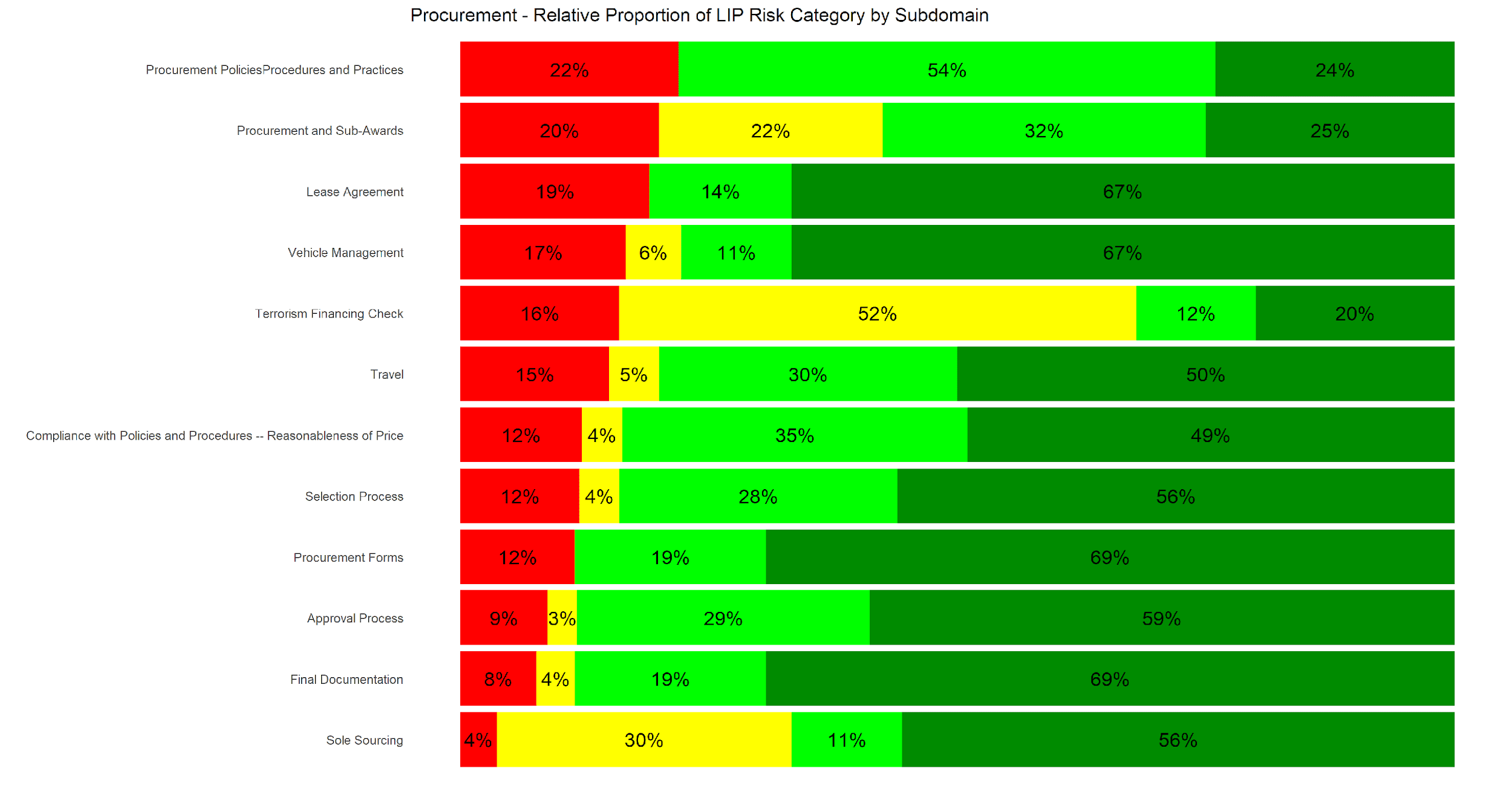 Tafsiri kwa hisani ya NUPAS PLUS 2.1 Training_Presentation, iliyosasishwa 08-07-2024
KATEGORIA/KATEGORIA NDOGO ZA UNUNUZI NA USAFIRISHAJI
Tafsiri kwa hisani ya NUPAS PLUS 2.1 Training_Presentation, iliyosasishwa 08-07-2024
KATEGORIA/KATEGORIA NDOGO ZA UNUNUZI NA USAFIRISHAJI
Tafsiri kwa hisani ya NUPAS PLUS 2.1 Training_Presentation, iliyosasishwa 08-07-2024
KATEGORIA/KATEGORIA NDOGO ZA UNUNUZI NA USAFIRISHAJI
Tafsiri kwa hisani ya NUPAS PLUS 2.1 Training_Presentation, iliyosasishwa 08-07-2024
MAENEO YA KAWAIDA YA UBORESHAJI
Sera na taratibu zisizopitiwa mara kwa mara
Wafanyakazi wa ununuzi ambao hawajafundishwa kuhusu Sheria na Kanuni za USAID
Shirika halifanyi ukaguzi kwa wauzaji waliozuiwa au waliosimamishwa pamoja na ukaguzi wa ufadhili wa ugaidi
Kutozingatia sera ya ununuzi ya shirika (idhini za vizingiti, fomu za ununuzi hazitumiki)
Ununuzi kwa chanzo pekee usiohamasishwa
Tafsiri kwa hisani ya NUPAS PLUS 2.1 Training_Presentation, iliyosasishwa 08-07-2024
HATARI MUHIMU
Hatari muhimu za kuzingatiwa:
Uthibitishaji wa lazima haufanywi.
Fomu za Manunuzi zinatumika bila mpangilio.
Miamala ya Ununuzi haijaidhinishwa.
93
Tafsiri kwa hisani ya NUPAS PLUS 2.1 Training_Presentation, iliyosasishwa 08-07-2024
MAPENDEKEZO
Toa mifano halisi ya ununuzi wa chanzo pekee: Mashirika wakati mwingine hayaeleweki kuhusu jinsi au wakati wa kutumia chanzo pekee. 
Kusaidia kuunganisha uwezo wa ununuzi kwa tuzo ndogo: Katika mabadiliko kutoka mpokeaji mdogo hadi mpokeaji mkuu, LIP zinapaswa kuunda mifumo ambayo inaunganisha maarifa yao na kusaidia wafadhiliwa wadogo/wapokeaji tuzo ndogo katika michakato ya ununuzi. 
Zuia ulaghai na michakato iliyoboreshwa ya ununuzi: Kwa kuwa ununuzi ni kikoa cha kawaida cha ulaghai, hatua fulani zinaweza kuchukuliwa ili kujenga sera na taratibu za kupunguza uwezekano wa ulaghai au kuhakikisha uangalizi wa kupata matukio yoyote. ASAP II inapendekeza kwamba mashirika ya eneo husika:
Hakikisha kwamba wafanyakazi wote, ikiwa ni pamoja na Bodi za Wakurugenzi, wanasaini tamko la migogoro ya maslahi, na kulijumuisha katika kila ombi la ununuzi kwa wauzaji.
Inahitaji mafunzo ya ziada juu ya migongano ya kimaslahi na mchakato wa ununuzi.
Hakikisha kwamba mikataba ya ununuzi ina bei zisizobadilika, na mashirika yanayosaidia kuunda orodha ya wachuuzi wanaopendelewa.
Fanya ukaguzi kwenye miamala ya ununuzi na uunde mwongozo kwa mashirika kuhusu mchakato.
Jenga utamaduni wa kuzuia ulaghai katika ununuzi kupitia mafunzo na kuwasilisha sera na taratibu za kuzuia ulaghai.
Tafsiri kwa hisani ya NUPAS PLUS 2.1 Training_Presentation, iliyosasishwa 08-07-2024
[Speaker Notes: ASAP II  Uchunguzi:
Ingawa washirika wengi wa eneo husika wanaosaidiwa na ASAP wanaonyesha uwezo wa kutosha katika uwanja wa ununuzi, vikoa vidogo kadhaa vinaonyesha maeneo ya kuboresha ambayo yatapunguza zaidi hatari ya USAID wakati shirika linasonga mbele na ujanibishaji. 
Utendaji duni wa ununuzi ndani ya mashirika ya washirika wa eneo husika hutumika kama msingi wa udanganyifu wa kimfumo ambao haujakaguliwa.
Tathmini zilionyesha kuwa asilimia 68 ya washirika walikuwa wakifanya ukaguzi usiojitosheleza wa fedha za ugaidi, hitaji muhimu la kufuata katika tuzo zinazofadhiliwa na USAID na PEPFAR.]
MODULI YA 5: USIMAMIZI WA MALI
Tafsiri kwa hisani ya NUPAS PLUS 2.1 Training_Presentation, iliyosasishwa 08-07-2024
USIMAMIZI WA MALI
Lengo kuu: Kutathmini utoshelevu wa michakato na taratibu za Usimamizi wa Mali.
Vipengele vya Ununuzi:
Rejista ya Mali Zisizohamishika 
Mfumo wa Ufuatiliaji 
Mgawanyo wa Majukumu 
Sasisho 
Uondoaji 
Uhifadhi 
Hifadhi Iliyofungwa 
Sera na Taratibu za Usimamizi wa Mali 
Mchakato wa Uondoaji wa Mali zisizohamishika/Vifaa
Utunzaji/Ulinzi wa Mali Zisizohamishika
Tafsiri kwa hisani ya NUPAS PLUS 2.1 Training_Presentation, iliyosasishwa 08-07-2024
CHATI YA NUPAS PLUS 2.0
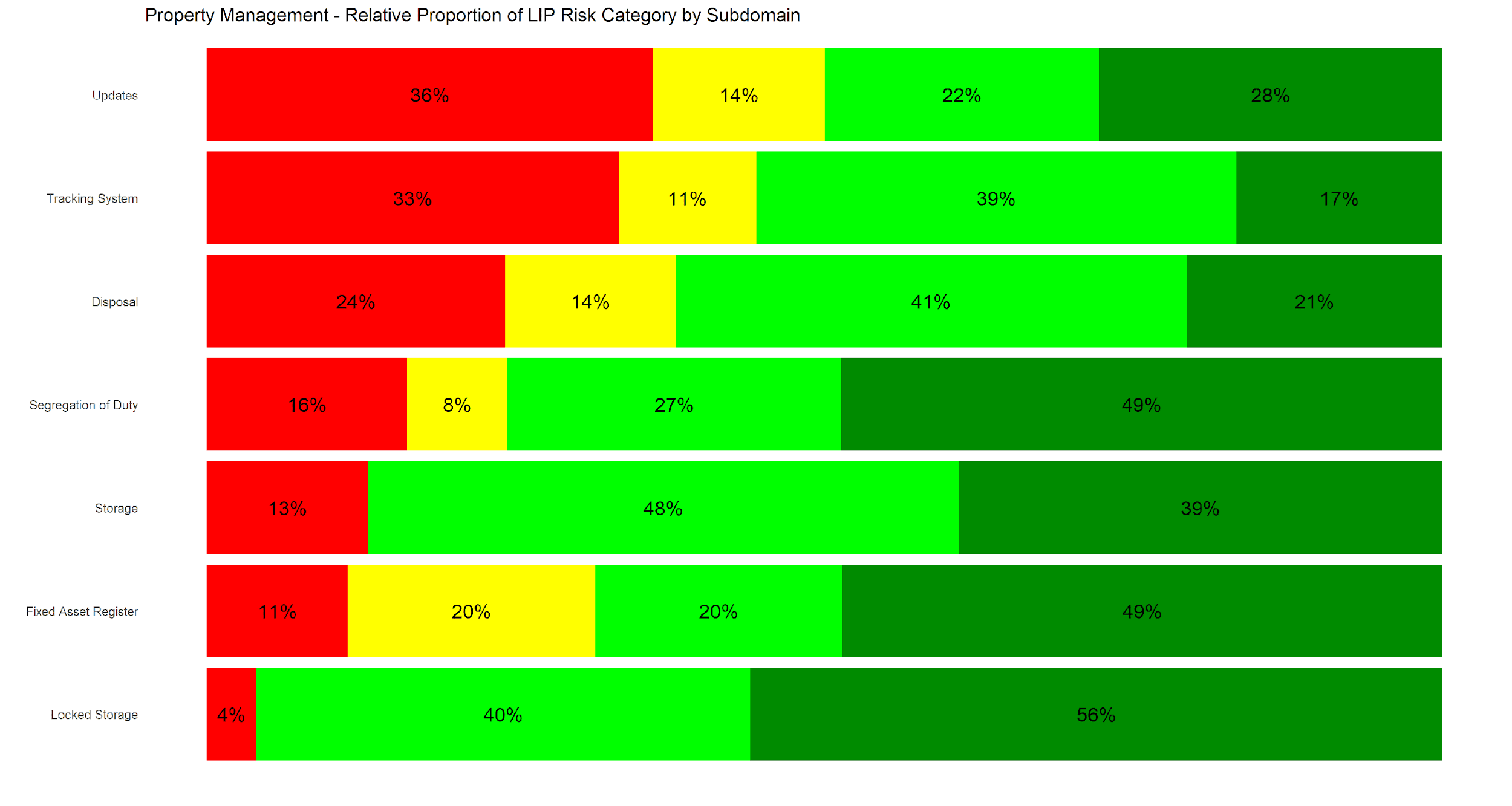 Tafsiri kwa hisani ya NUPAS PLUS 2.1 Training_Presentation, iliyosasishwa 08-07-2024
KATEGORIA/KATEGORIA NDOGO ZA USIMAMIZI WA MALI
Tafsiri kwa hisani ya NUPAS PLUS 2.1 Training_Presentation, iliyosasishwa 08-07-2024
MAENEO YA KAWAIDA YA UBORESHAJI
Rejista ya Mali Zisizohamishika Zisizofaa (FAR)
Tafsiri kwa hisani ya NUPAS PLUS 2.1 Training_Presentation, iliyosasishwa 08-07-2024
HATARI MUHIMU
Hatari muhimu za kuzingatiwa:
Rejista ya Mali Zisizohamishika Zisizofaa. 
Kushindwa kuandika taratibu za kushughulikia vifaa vya matibabu vya programu. 
Kukosekana kwa sera na taratibu za usimamizi wa mali, pamoja na zile za uondoaji mali na bima ya mali isiyohamishika.
93
Tafsiri kwa hisani ya NUPAS PLUS 2.1 Training_Presentation, iliyosasishwa 08-07-2024
MAPENDEKEZO
Mafunzo yanahitajika kwa mashirika ya washirika wa eneo husika na washirika wao wadogo ili kupata uelewa wa jinsi ya kutunza mali kulingana na viwango vya mali vya Serikali ya Marekani.
Kutoa msaada wa ziada juu ya jinsi ya kudumisha rejista ya mali isiyohamishika kupitia mafunzo na ushauri.
Tafsiri kwa hisani ya NUPAS PLUS 2.1 Training_Presentation, iliyosasishwa 08-07-2024
[Speaker Notes: ASAP II  Uchunguzi:
Ingawa washirika wanatumia hifadhi iliyofungwa ili kulinda mali, rekodi za hesabu ni nadra kusasishwa, huku asilimia 50 ya washirika wakikamilisha hitaji hili kwa njia namna isiyojitosheleza. 
Mifumo ya ufuatiliaji wa mali ilikosa asilimia 44 ya washirika waliotathminiwa, na taratibu na sera za kuhakikisha uondoaji sahihi wa mali zilikosekana kati ya asilimia 38 ya washirika.
Washirika wa eneo wanakosa wafanyakazi wenye ujuzi na ujuzi unaohitajika ili kudumisha rejista ya mali. 
Baadhi ya washirika wa eneo husika wanawasilisha rejista za mali zisizohamishika na taarifa fulani zinazokosekana, kama vile thamani ya mali. Washirika wa eneo husika na wadogo wana uelewa mdogo sana wa kudumisha mali kulingana na viwango vya mali vinavyohitajika.]
MODULI YA 6: TEKNOLOJIA YA HABARI
Tafsiri kwa hisani ya NUPAS PLUS 2.1 Training_Presentation, iliyosasishwa 08-07-2024
TEKNOLOJIA YA HABARI
Lengo kuu: Kutathmini ikiwa shirika lina Sera ya kutosha ya IT, ikiwa kuna miundo na rasilimali za kutosha za kusaidia kazi ya IT, na ikiwa kuna udhibiti wa kutosha wa ndani wa IT.

Vipengele vya IT:
1.	Kamati ya IT
2.	Mpango wa IT 
3.	Kupunguza Hatari ya IT 
4.	Usalama wa Mtandaoni 
	Ufikiaji
6.	Uachishwaji kazi Wafanyakazi
7.	Utunzaji Data 
8.	Mfumo wa Ufuatiliaji wa Hitilafu
9.	Kupona baada ya Maafa
10.	Mgawanyo wa Majukumu
11. 	Hifadhi ya Nakala
12.	Antivirus
13.	Firewall 
14.	Mtandao wa Wageni 
15.	Sasisho la Mfumo wa Uendeshaji
16.	Kusasisha Vituo vya Kazi, Kompyuta mpakato, na Kompyuta
17.	Usakinishaji na Leseni ya Programu
18.	Nywila
19.	Kuzima Kiotomatiki
20.	Leseni
90
Tafsiri kwa hisani ya NUPAS PLUS 2.1 Training_Presentation, iliyosasishwa 08-07-2024
USULI NA MBINU
Mbinu
Ukaguzi wa Nyaraka
Mahojiano
Uthibitishaji Halisi
Uchunguzi (picha na video zinazotumiwa katika tathmini za mtandaoni)

Washiriki wa mahojiano waliopendekezwa
Afisa Mkuu wa Habari
Mkurugenzi wa Fedha
Meneja wa Teknolojia ya Habari
Washauri wa Teknolojia ya Habari za Nje


91
Tafsiri kwa hisani ya NUPAS PLUS 2.1 Training_Presentation, iliyosasishwa 08-07-2024
CHATI YA NUPAS PLUS 2.0
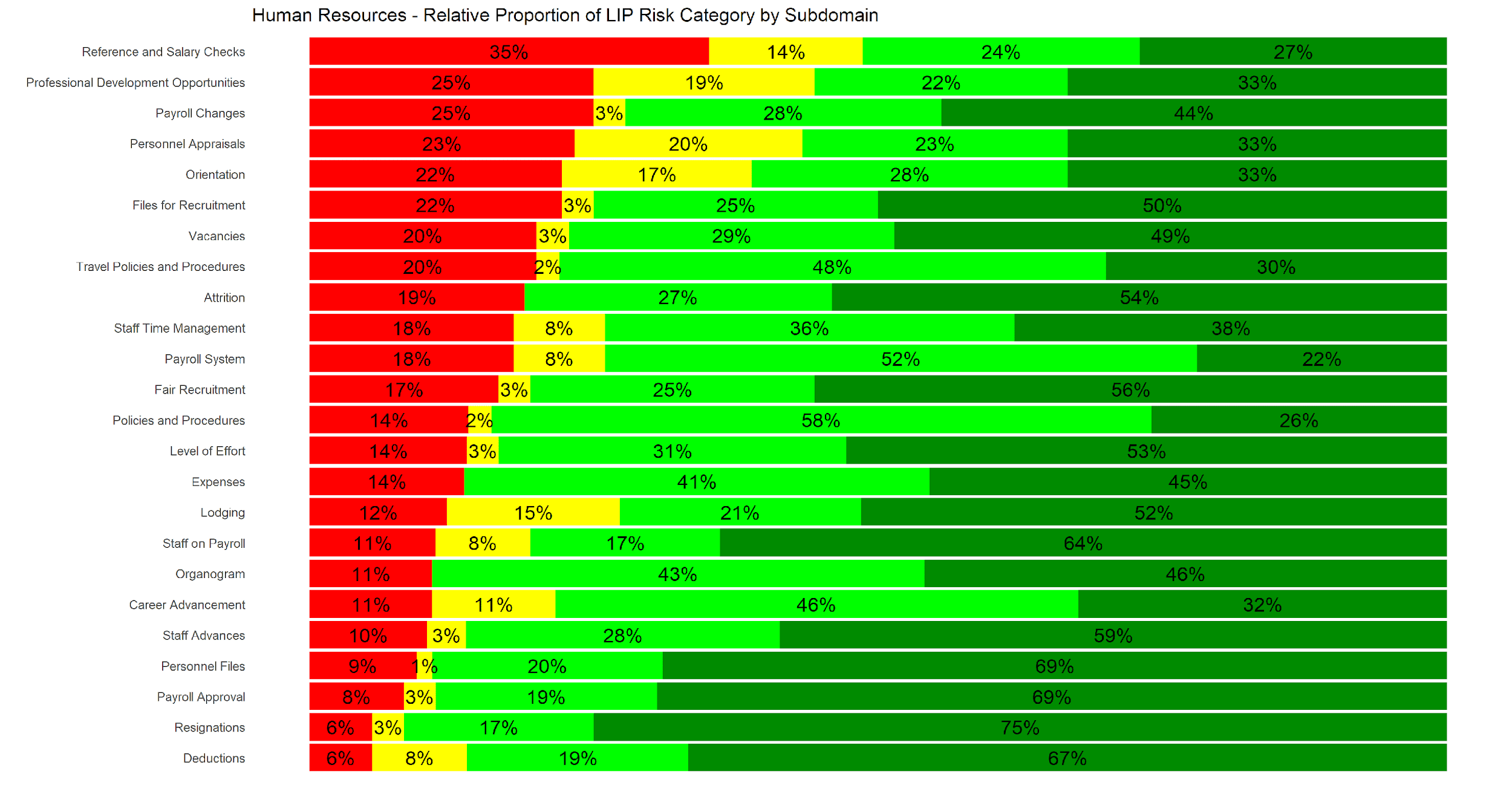 Tafsiri kwa hisani ya NUPAS PLUS 2.1 Training_Presentation, iliyosasishwa 08-07-2024
KATEGORIA/KATEGORIA NDOGO  ZA IT
94
Tafsiri kwa hisani ya NUPAS PLUS 2.1 Training_Presentation, iliyosasishwa 08-07-2024
KATEGORIA/KATEGORIA NDOGO ZA IT (Inaendelea)
94
Tafsiri kwa hisani ya NUPAS PLUS 2.1 Training_Presentation, iliyosasishwa 08-07-2024
KATEGORIA/KATEGORIA NDOGO ZA IT (Inaendelea)
94
Tafsiri kwa hisani ya NUPAS PLUS 2.1 Training_Presentation, iliyosasishwa 08-07-2024
MAENEO YA KAWAIDA YA UBORESHAJI
Mashirika mara nyingi hayana Bima ya Usalama wa Mtandaoni. Mashirika mengi hayaelewi kwamba yako katika hatari ya kuvujishiwa data au kushambuliwa kwa njia ya mtandao kwa sababu ya kuwa na mtandao, uwepo wao mtandaoni, na kuwa na au uwezo wa kufikia data ya siri.
Hifadhi nakala hufanywa kwenye diski ambazo huwekwa kwenye eneo, kwenye droo za ofisi, bila hifadhi nakala ya nje ya eneo au kwenye cloud.
Ukosefu wa sera za IT
Ukosefu wa mipango ya IT
Tafsiri kwa hisani ya NUPAS PLUS 2.1 Training_Presentation, iliyosasishwa 08-07-2024
HATARI MUHIMU
Hatari muhimu za kuzingatiwa:
Ukosefu wa sera za kutosha za IT
Kutozingatia sera na matakwa ya utaratibu wa IT
Ukosefu wa mipango ya IT
Hakuna tathmini za hatari za IT zilizofanywa
Udhibiti wa ufikiaji usiojitosheleza
Kupoteza taarifa au data
93
Tafsiri kwa hisani ya NUPAS PLUS 2.1 Training_Presentation, iliyosasishwa 08-07-2024
MAPENDEKEZO
Fanya tathmini za IT na ushughulikie mapungufu yaliyopatikana: Kabla ya kazi yoyote na LIP, kama teknolojia yao-au ukosefu wake-inaweza kuathiri nyanja zote za utekelezaji na uendelevu wa shirika.
Kuhimiza utamaduni wa usimamizi wa IT: Kamati za IT zinasimamia na kuhakikisha kuwa teknolojia inasaidia malengo na mikakati ya shirika na hutoa mwongozo juu ya usalama wa habari. Sera au mipango ya IT, uhifadhi wa kiotomatiki wa faili za kielektroniki na kurekodi mikakati ya uhifadhi nakala iliyokomaa zaidi, na mafundi wenye ujuzi au bora ili kuhakikisha utawala na usimamizi sahihi wa IT ni sehemu muhimu za miundombinu ya IT.
Toa ufadhili na uhimize usasisho kwa mifumo ya IT: Matumizi ya kompyuta za kisasa; programu yenye leseni; upana mzuri wa data; seva zilizo na mtandao, na mtandao wa ndani ili kurahisisha usimamizi, uhifadhi, uhifadhi nakala, na ushirikiano; usalama wa data ulioimarishwa na udhibiti zaidi wa kiutawala; matumizi ya anwani za barua pepe za kampuni; mifumo ya usimamizi wa HR/mishahara ya dijiti; kanzidata za kufuatilia mali za kampuni na taarifa nyingine; tovuti zinazofanya kazi, zilizobuniwa vizuri; na mafunzo ya IT katika vifurushi vya Microsoft Office.
Tafsiri kwa hisani ya NUPAS PLUS 2.1 Training_Presentation, iliyosasishwa 08-07-2024
[Speaker Notes: ASAP II  Uchunguzi:
IT ni muhimu zaidi kwa utendaji na uendelevu wa mashirika ya ndani katika bara la Afrika, kwani wasiwasi wa IT unahusiana na karibu kila kikoa kingine kilichopimwa, pamoja na usimamizi wa kifedha; rasilimali watu; ukusanyaji wa data, uchambuzi, na usalama; na maendeleo ya biashara.
Mashirika mengi ya eneo yanajitahidi kutekeleza mifumo na taratibu za IT na yanakabiliwa na hatari za usalama wa kimtandao ambazo zinaweza kuzuia miradi na mashirika yenyewe. 
Asilimia 50 ya washirika hawana taratibu na rasilimali za kuhifadhi nakala za data, na kuliacha shirika na miradi yao hatarini kupoteza data. 
Asilimia 81 ya washirika hawana mipango ya kupona baada ya maafa na asilimia 74 hawana mipango ya kupunguza hatari ya IT, na kuongeza zaidi hatari ya kupoteza data na uduakuaji katika usalama wa data.]
MAPENDEKEZO
Mifumo ya barua pepe ya kampuni: Matumizi ya barua pepe ya kampuni kwenye LIP ni muhimu kwa usalama kwani barua pepe binafsi haziruhusu kuhifadhi nakala za data, haziko salama sana, na zina hatari zaidi ya kudukuliwa kuliko anwani ya kampuni.
Utengenezaji wa Mipango kamili ya IT: Kila LIP uiapaswa kupokea msaada wa kiufundi na ufadhili wanaohitaji ili kuendeleza na kutekeleza Mpango mkakati, wa kina, wa kipekee wa IT. Hii ndiyo njia bora zaidi na thabiti ya kutambua, kuelezea, na kushughulikia maeneo mahususi ya kuboresha.
Tafsiri kwa hisani ya NUPAS PLUS 2.1 Training_Presentation, iliyosasishwa 08-07-2024
[Speaker Notes: ASAP II  Uchunguzi:
IT ni muhimu zaidi kwa utendaji na uendelevu wa mashirika ya ndani katika bara la Afrika, kwani wasiwasi wa IT unahusiana na karibu kila kikoa kingine kilichopimwa, pamoja na usimamizi wa kifedha; rasilimali watu; ukusanyaji wa data, uchambuzi, na usalama; na maendeleo ya biashara.
Mashirika mengi ya eneo yanajitahidi kutekeleza mifumo na taratibu za IT na yanakabiliwa na hatari za usalama wa kimtandao ambazo zinaweza kuzuia miradi na mashirika yenyewe. 
Asilimia 50 ya washirika hawana taratibu na rasilimali za kuhifadhi nakala za data, na kuliacha shirika na miradi yao hatarini kupoteza data. 
Asilimia 81 ya washirika hawana mipango ya kupona baada ya maafa na asilimia 74 hawana mipango ya kupunguza hatari ya IT, na kuongeza zaidi hatari ya kupoteza data na uduakuaji katika usalama wa data.]
MODULI YA 7: RASILIMALI WATU
Tafsiri kwa hisani ya NUPAS PLUS 2.1 Training_Presentation, iliyosasishwa 08-07-2024
RASILIMALI WATU
Lengo kuu: Kuthibitisha ikiwa shirika lina sera na taratibu za kutosha na zenye ufanisi zilizopo, na kuamua ikiwa hizi zinafuatwa kulingana na utendaji.
Vipengele vya Rasilimali Watu vya NUPAS Plus 2.0:
5. Sera na Taratibu za Rasilimali Watu
Uajiri wa Haki
Mafaili ya Uajiri
Marejeleo na Ukaguzi wa Mshahara
Nafasi za Ajira
Faili za Wafanyakazi
Maelekezo 
Maendeleo ya Kikazi
Fursa za Maendeleo ya Kitaaluma
Tathmini za Wafanyakazi
Mgogoro
Kujiuzulu
Vipengele vya Rasilimali Watu vya USAID NUPAS:
Sera na Taratibu za Rasilimali Watu kuhusu Rasilimali Watu
Sera ya kutunza muda
Mfumo wa Mishahara
Sera na Taratibu za Usafiri wa Wafanyakazi 
Ujuzi na uzoefu kwa ajili ya Kazi za HR
Wafanyakazi na washauri walioajiriwa kwa mkataba
Uwepo wa Kanuni za Kiutendaji au Kanuni za Maadili
Sera zilizoandikwa juu ya ulinzi wa watoto, kupambana na ulaghai/kupambana na rushwa/kupambana na ufisadi, kufichua taarifa, migogoro ya maslahi, kuzuia udhalilishaji na unyanyasaji wa kingono, kupambana na usafirishaji haramu wa watu, kutobagua
rekodi za wafanyakazi zilizowekwa katika eneo lenye usalama
Tafsiri kwa hisani ya NUPAS PLUS 2.1 Training_Presentation, iliyosasishwa 08-07-2024
RASILIMALI WATU (INAENDELEA.)
Vipengele vya NUPAS Plus:
6. Usimamizi wa Muda wa Wafanyakazi na Orodha ya Mishahara  
Wafanyakazi kwenye Orodha ya Mishahara
Mabadiliko ya Mishahara
Idhini ya Mishahara
Makato
Viwango vya Jitihada
Chati ya Shirika (Organigram) 
7. Usimamizi wa Muda wa Wafanyakazi na Orodha ya Mishahara 
Gharama
Malipo ya Awali ya Wafanyakazi
Malazi
8.	Ulinzi wa Data ya Wafanyakazi
9.	Uanuwai, Usawa, na Ujumuishaji (DEI)
10.	Ustawi wa Wafanyakazi
11.	Ripoti za Rasilimali Watu
12.	Mahojiano ya Kuacha Kazi
13.	Ushiriki wa Wafanyakazi
14.	Fidia
15.	Ulinzi na Usalama
16.	Uhusiano wa Wafanyakazi
17.	Daftari la Mahudhurio
Tafsiri kwa hisani ya NUPAS PLUS 2.1 Training_Presentation, iliyosasishwa 08-07-2024
USULI NA MBINU
Mbinu
Ukaguzi wa Nyaraka
Mahojiano
Upimaji wa Kina

Washiriki wa mahojiano waliopendekezwa
Mkurugenzi wa Rasilimali ya Watu
Meneja wa Rasilimali Watu
Meneja wa Usafirishaji
Meneja wa Mishahara
Tafsiri kwa hisani ya NUPAS PLUS 2.1 Training_Presentation, iliyosasishwa 08-07-2024
CHATI YA NUPAS PLUS 2.0
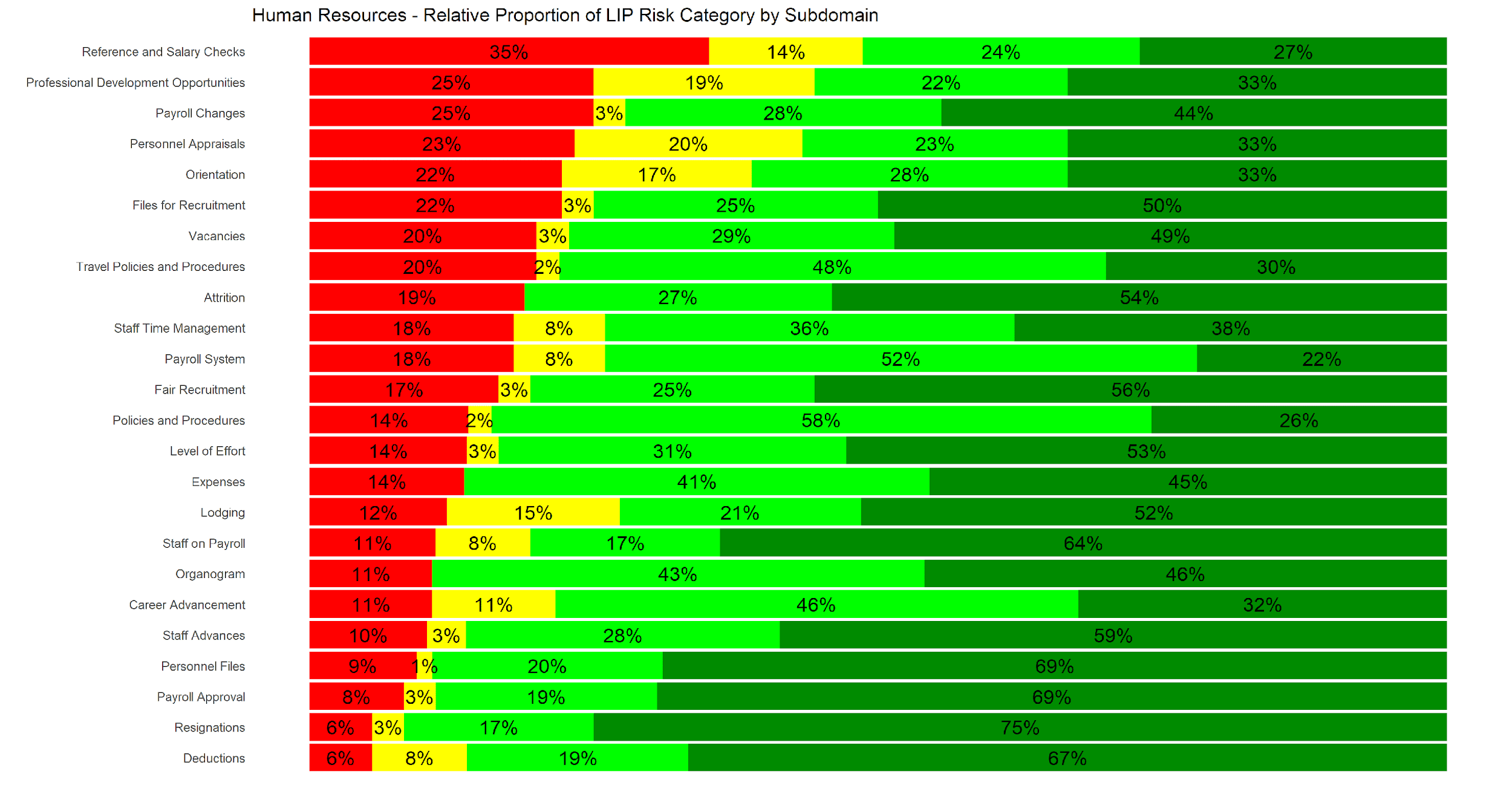 Tafsiri kwa hisani ya NUPAS PLUS 2.1 Training_Presentation, iliyosasishwa 08-07-2024
KATEGORIA/KATEGORIA NDOGO ZA HR (INAENDELEA)
69
Tafsiri kwa hisani ya NUPAS PLUS 2.1 Training_Presentation, iliyosasishwa 08-07-2024
KATEGORIA/KATEGORIA NDOGO ZA HR (INAENDELEA)
69
Tafsiri kwa hisani ya NUPAS PLUS 2.1 Training_Presentation, iliyosasishwa 08-07-2024
KATEGORIA/KATEGORIA NDOGO ZA HR (INAENDELEA)
69
Tafsiri kwa hisani ya NUPAS PLUS 2.1 Training_Presentation, iliyosasishwa 08-07-2024
KATEGORIA/KATEGORIA NDOGO ZA HR (INAENDELEA)
69
Tafsiri kwa hisani ya NUPAS PLUS 2.1 Training_Presentation, iliyosasishwa 08-07-2024
KATEGORIA/KATEGORIA NDOGO ZA HR (INAENDELEA)
69
Tafsiri kwa hisani ya NUPAS PLUS 2.1 Training_Presentation, iliyosasishwa 08-07-2024
KATEGORIA/KATEGORIA NDOGO ZA HR (INAENDELEA)
69
Tafsiri kwa hisani ya NUPAS PLUS 2.1 Training_Presentation, iliyosasishwa 08-07-2024
KATEGORIA/KATEGORIA NDOGO ZA HR (INAENDELEA)
69
Tafsiri kwa hisani ya NUPAS PLUS 2.1 Training_Presentation, iliyosasishwa 08-07-2024
KUCHEZA NAFASI
Tafsiri kwa hisani ya NUPAS PLUS 2.1 Training_Presentation, iliyosasishwa 08-07-2024
MAENEO YA KAWAIDA YA UBORESHAJI
Ugawaji wa gharama za mishahara –  matumizi ya LOE za bajeti chini ya COAG
Mabadiliko ya Mishahara – Udhibiti duni wa kuidhinisha mabadiliko ya Mishahara
Usimamizi wa utendaji –  hakuna tathmini ya utendaji
Upatanisho wa mishahara – muda (umefanywa tu baada ya malipo ya  mishahara)
74
Tafsiri kwa hisani ya NUPAS PLUS 2.1 Training_Presentation, iliyosasishwa 08-07-2024
HATARI MUHIMU
Ukamilishaji wa karatasi ya wakati (kwa kutumia muda uliopangwa badala ya ukamilishaji halisi, usiokamilika)
Karatasi za nyakati hazijaidhinishwa
Nafasi muhimu zilizo wazi hazijajazwa
Upatanisho wa mishahara haujatekelezwa/kuidhinishwa
Kiwango cha mishahara hakipo/hakijaidhinishwa
Faili za Wafanyakazi hazijakamilika
Tafsiri kwa hisani ya NUPAS PLUS 2.1 Training_Presentation, iliyosasishwa 08-07-2024
MAPENDEKEZO
Ili kuepuka mabadiliko makubwa ya wafanyakazi, LIP zinapaswa kutumia data ya mshahara wa soko la ushindani katika mapendekezo yao kuandaa bajeti za wafanyakazi zinazofadhiliwa na USAID; (2) kushiriki mizani yao ya kitaifa ya FSN ili kuongoza LIPs kuhusu mishahara inayolipwa kwa wafanyakazi katika miradi ya USAID; na (3) ni pamoja na kipengele cha maendeleo ya wafanyakazi katika mapendekezo ya USAID. 
Kutoa chati ya kawaida ya shirika kwa ajili ya mwongozo, pamoja na usaidizi wa kufanya chati iwe mahususi kwa muktadha wa eneo husika na hali ya kipekee ya shirika, kwa sababu chati za shirika zinakosa nafasi muhimu.
Toa mwongozo na mafunzo ya ziada katika sheria za kazi za eneo husika, haswa katika maeneo ya kiinua mgongo na malipo yanayohusiana kwani LIP walikuwa wakijitahidi kuelewa na kutii sheria.
Tafsiri kwa hisani ya NUPAS PLUS 2.1 Training_Presentation, iliyosasishwa 08-07-2024
[Speaker Notes: ASAP II  Uchunguzi:
Changamoto kubwa kwa LIP nyingi ni kutokuwa na uwezo wa kuvutia na kuhifadhi wafanyakazi wenye ujuzi wa kiufundi na watendaji, haswa katika ngazi ya juu, haswa kwa sababu ya malipo duni yanayosababishwa na ufinyu wa bajeti. 
Chati za shirika zinakosa nafasi muhimu.
Masuala ya kuelewa na kutii sheria za kazi za eneo husika, haswa katika maeneo ya kiinua mgongo na malipo yanayohusiana.]
MODULI YA 8: UFUATILIAJI NA TATHMINI (M&E)
Tafsiri kwa hisani ya NUPAS PLUS 2.1 Training_Presentation, iliyosasishwa 08-07-2024
UFUATILIAJI NA UCHUNGUZI
Lengo kuu: Kutathmini ikiwa shirika lina mfumo wa kutosha wa M & E ambao unazingatia vigezo vya kuripoti kwa miradi inayofadhiliwa na PEPFAR, na muundo fanisi wa M & E.
Vipengele/Vipengele Vidogo:
Kitengo cha M&E
Chati ya Shirika (Organigram) 
Ujuzi
Tajiriba
Kufanya Uamuzi
Mpango wa M&E
AMELP 
Bajeti 
Uchambuzi wa Mpango wa Kazi
Viashiria vya Utendaji
Ufuatiliaji wa Mara kwa Mara
Zana 
Fomu
Zana
Uchambuzi wa Zana
SOP
Kanzidata
Kanzidata ya PEPFAR 
Kuripoti Kanzidata 
Ripoti za Ufuatiliaji
Usimamizi na Ubora wa Data
Zana
Nyaraka
Ukaguzi wa Data
Ripoti za ukaguzi 
Matumizi ya ripoti za Ukaguzi 
Mafunzo
Matumizi ya data 
Mpango 
Nyaraka 
Kozi Sahihi 
Tathmini za Data
Tafsiri kwa hisani ya NUPAS PLUS 2.1 Training_Presentation, iliyosasishwa 08-07-2024
NYARAKA ZA KUTATHMINIWA
NUPAS 5: Usimamizi wa Utendaji wa Mradi
Mwongozo wa Utendaji wa Mradi/Mfumo wa Matokeo
Kalenda ya mafunzo ya shirika kwa kipindi cha sasa cha kuripoti
Ripoti za utendaji za miradi ya maendeleo
Tathmini za awali za utendaji kutoka kwa wafadhili
Utafiti wa kuridhisha kwa wanufaika

NUPAS Plus 7: Ufuatiliaji na Tathmini
Sera na taratibu za M&E
Mpango wa M&E wa shirika au mradi kwa miradi ya wazi ya USAID
Mpango kazi wa kila mwaka kwa miradi ya wazi ya USAID
Ripoti za M&E za USAID kwa miezi 12 iliyopita
Uchambuzi wa data na miongozo ya uwasilishaji
Ripoti za ukaguzi wa ubora wa data za M&E (mwaka uliopita)
Uthibitisho wa mafunzo ya hivi karibuni juu ya M & E (rejista ya mahudhurio, dodoso za kikao cha mafunzo, vyeti, n.k.)
107
Tafsiri kwa hisani ya NUPAS PLUS 2.1 Training_Presentation, iliyosasishwa 08-07-2024
WASHIRIKI WA MAHOJIANO WALIOPENDEKEZWA
M&E (Mkurugenzi, Meneja,  Maafisa)
Mkurugenzi Mtendaji 
COP/Mkurugenzi wa Programu 
Mkurugenzi wa Fedha (?)
108
Tafsiri kwa hisani ya NUPAS PLUS 2.1 Training_Presentation, iliyosasishwa 08-07-2024
CHATI YA NUPAS PLUS 2.0
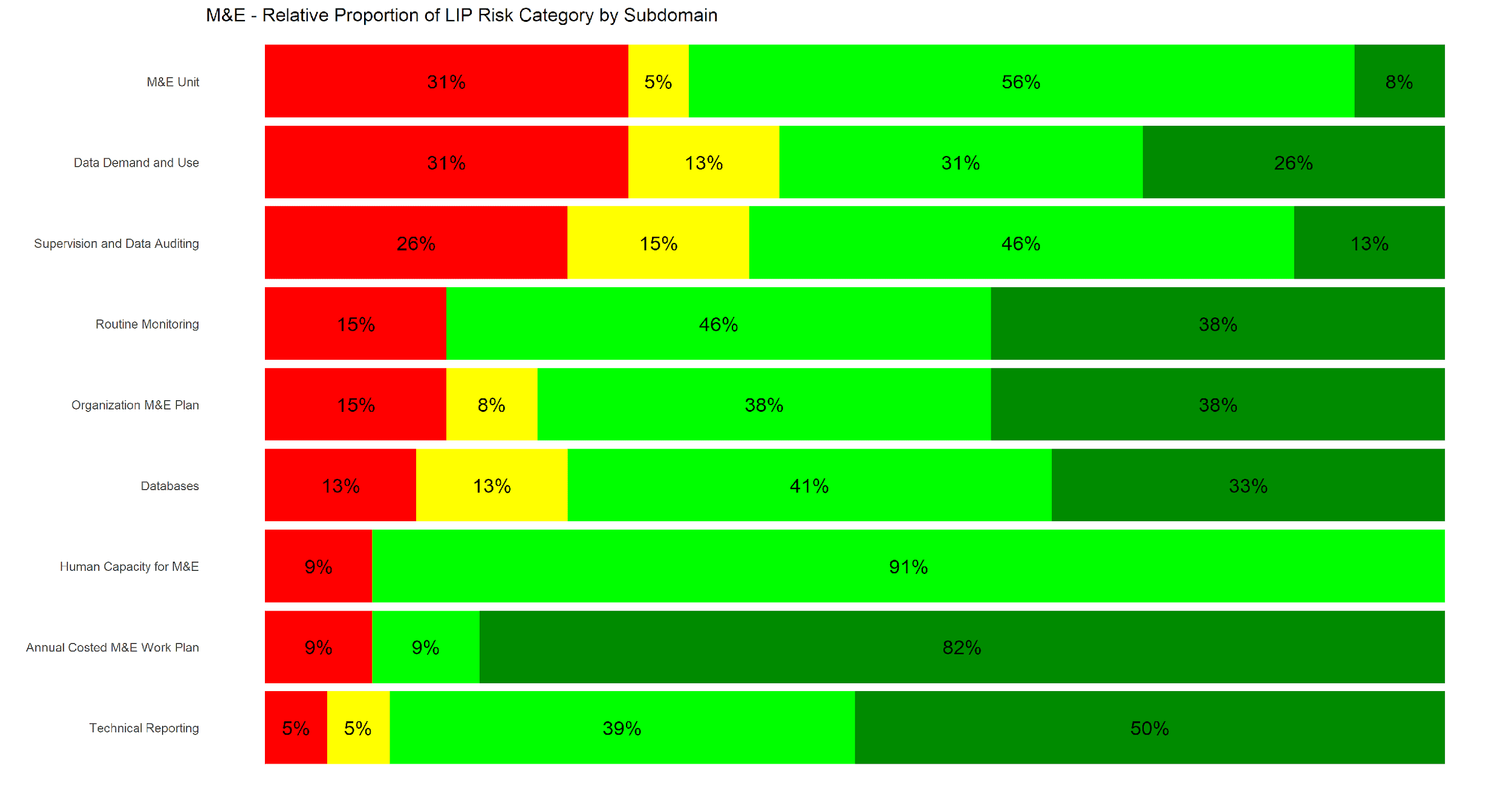 Tafsiri kwa hisani ya NUPAS PLUS 2.1 Training_Presentation, iliyosasishwa 08-07-2024
KATEGORIA /KATEGORIA NDOGO ZA M&E
Tafsiri kwa hisani ya NUPAS PLUS 2.1 Training_Presentation, iliyosasishwa 08-07-2024
KATEGORIA /KATEGORIA NDOGO ZA M&E (INAENDELEA)
Tafsiri kwa hisani ya NUPAS PLUS 2.1 Training_Presentation, iliyosasishwa 08-07-2024
KATEGORIA /KATEGORIA NDOGO ZA M&E (INAENDELEA)
Tafsiri kwa hisani ya NUPAS PLUS 2.1 Training_Presentation, iliyosasishwa 08-07-2024
KATEGORIA /KATEGORIA NDOGO ZA M&E (INAENDELEA)
Tafsiri kwa hisani ya NUPAS PLUS 2.1 Training_Presentation, iliyosasishwa 08-07-2024
KATEGORIA /KATEGORIA NDOGO ZA M&E (INAENDELEA)
Tafsiri kwa hisani ya NUPAS PLUS 2.1 Training_Presentation, iliyosasishwa 08-07-2024
KATEGORIA /KATEGORIA NDOGO ZA M&E (INAENDELEA)
Tafsiri kwa hisani ya NUPAS PLUS 2.1 Training_Presentation, iliyosasishwa 08-07-2024
MASUALA YA KAWAIDA
Usimamizi wa Utendaji wa kazi
Hakuna Mwongozo wa Usimamizi wa Utendaji wa kazi
Hakuna Mpango wa MEL/AMELP/MEAL
Wafanyakazi hawana ujuzi katika usimamizi wa utendaji
Programu ya Usimamizi wa Utendaji na dashibodi
Ufuatiliaji na Utathmini
Kutokuwa na wafanyakazi wa kutosha wa M&E
Mifumo duni ya usimamizi wa data na  ukosefu wa mgawanyo sahihi wa data  katika mashirika madogo yasiyo ya kiserikali
RDQA duni, ukosefu wa ushahidi wa  kutekeleza hatua za ufuatiliaji
Kiwango cha chini cha matumizi ya data kwa uboreshaji wa programu na ukosefu wa ujuzi wa uchambuzi wa data
Tafsiri kwa hisani ya NUPAS PLUS 2.1 Training_Presentation, iliyosasishwa 08-07-2024
MAPENDEKEZO
Fanya mafunzo endelevu ya wafanyakazi katika ukusanyaji wa data, uhifadhi na uchambuzi, kwa wapokeaji wakuu mpya na za sasa na wapokeaji wadogo kuwa kipaumbele. 
Mwongozo wa Usimamizi wa Mradi: Mchakato na taratibu zinazohusu ukusanyaji, uhifadhi na uchambuzi wa data zinapaswa kuwekwa katika Mwongozo wa Usimamizi wa Mradi uliowekwa kitaasisi na data ya kawaida kwa ajili ya kufanya maamuzi na uongozi. 
Kuzingatia utunzaji wa wafanyakazi wa M&E:  Kushughulikia kuondoka kwa wafanyakazi wa M&E inapaswa kujumuisha njia ya pande mbili za kuoanisha kiwango cha malipo kati ya mashirika ya ndani na ya kimataifa ili kuleta usawa kwa LIP zote kupata na kuhifadhi wafanyakazi bora.
Tafsiri kwa hisani ya NUPAS PLUS 2.1 Training_Presentation, iliyosasishwa 08-07-2024
[Speaker Notes: ASAP II  Uchunguzi:
Mfano wa watu wa kujitolea wanaotumiwa kukusanya data katika mashirika mengi nchini Cameroon na DRC. Ingawa wanaojitolea kwa jamii wanaweza kuokoa pesa na kuchukua jukumu katika kuwafikia wanajamii wa mbali na watu muhimu, mazoezi haya yanaibua wasiwasi kuhusu usalama wa data na uendelevu wa shirika. 
Kuna uhamisho mkubwa wa wafanyakazi wa M&E. Hii inaathiri uwezo wa shirika kutekeleza miradi kwa mafanikio, haswa wakati wafanyakazi wapya hawana sifa au uzoefu katika mifumo na utendaji wa shirika.
Kwa kuwa ubora wa ukusanyaji wa data, uhifadhi na uchambuzi ni vipaumbele muhimu, ASAP imeona mwenendo katika miaka mitatu iliyopita katika kufanya uhakikisho wa ubora wa data (DQA) kwa mpokeaji mkuu, bila ushiriki wa mpokeaji mdogo. Hatari ya utendaji huu ni kwamba wapokeaji wadogo hawatakuwa na fursa ya kuchunguza mchakato na kujenga ujuzi wao kuhusiana na DQA, na kwa hivyo maarifa ya kitaasisi juu ya DQA yatabaki na mpokeaji mkuu badala ya kupelekwa kwa wapokeaji wadogo.
Uhifadhi wa data, usalama, na muunganisho wa mtandao unaendelea kuwa mapambano kwa LIP, haswa kwa miradi ya afya ya ulimwengu ambapo data nyeti ya wagonjwa hukusanywa.]
MODULI YA 9: USHIRIKISHWAJI WA KIJINSIA NA KIJAMII (GESI)
Tafsiri kwa hisani ya NUPAS PLUS 2.1 Training_Presentation, iliyosasishwa 08-07-2024
USHIRIKISHWAJI WA KIJINSIA NA KIJAMII (GESI)
Lengo kuu: Kuunda zana muhimu na rahisi kutumia ya kufanya ukaguzi wa kijinsia pamoja na hatua za ujumuishaji wa kijamii.
Zana hii ina malengo mawili mahususi yafuatayo:
Tathmini uwezo wa shirika wa kujumuisha kijinsia na ujumuishaji wa kijamii katika ngazi tatu: ngazi ya shirika, ngazi ya mradi/programu, na ngazi ya mtu binafsi.
Tambua mapungufu yaliyopo ya ujumuishaji wa kijinsia na ujumuishaji wa kijamii muhimu kwa kubuni mkakati wa kijinsia/mpango wa kukuza uwezo wa kijinsia.
Tafsiri kwa hisani ya NUPAS PLUS 2.1 Training_Presentation, iliyosasishwa 08-07-2024
USULI NA MBINU
Mbinu
Ukaguzi wa Nyaraka
Mahojiano au vikundi mahususi na wafanyakazi, ana kwa ana au wakiwa mbali

Washiriki wa mahojiano waliopendekezwa
Mtu anayezingatia jinsia, meneja wa programu, mkurugenzi wa M&E, meneja wa Rasilimali Watu, na wafanyakazi wa fedha

Istilahi ya jinsia
Hakikisha kwamba washiriki wanaelewa istilahi
121
Tafsiri kwa hisani ya NUPAS PLUS 2.1 Training_Presentation, iliyosasishwa 08-07-2024
CHATI YA NUPAS PLUS 2.0
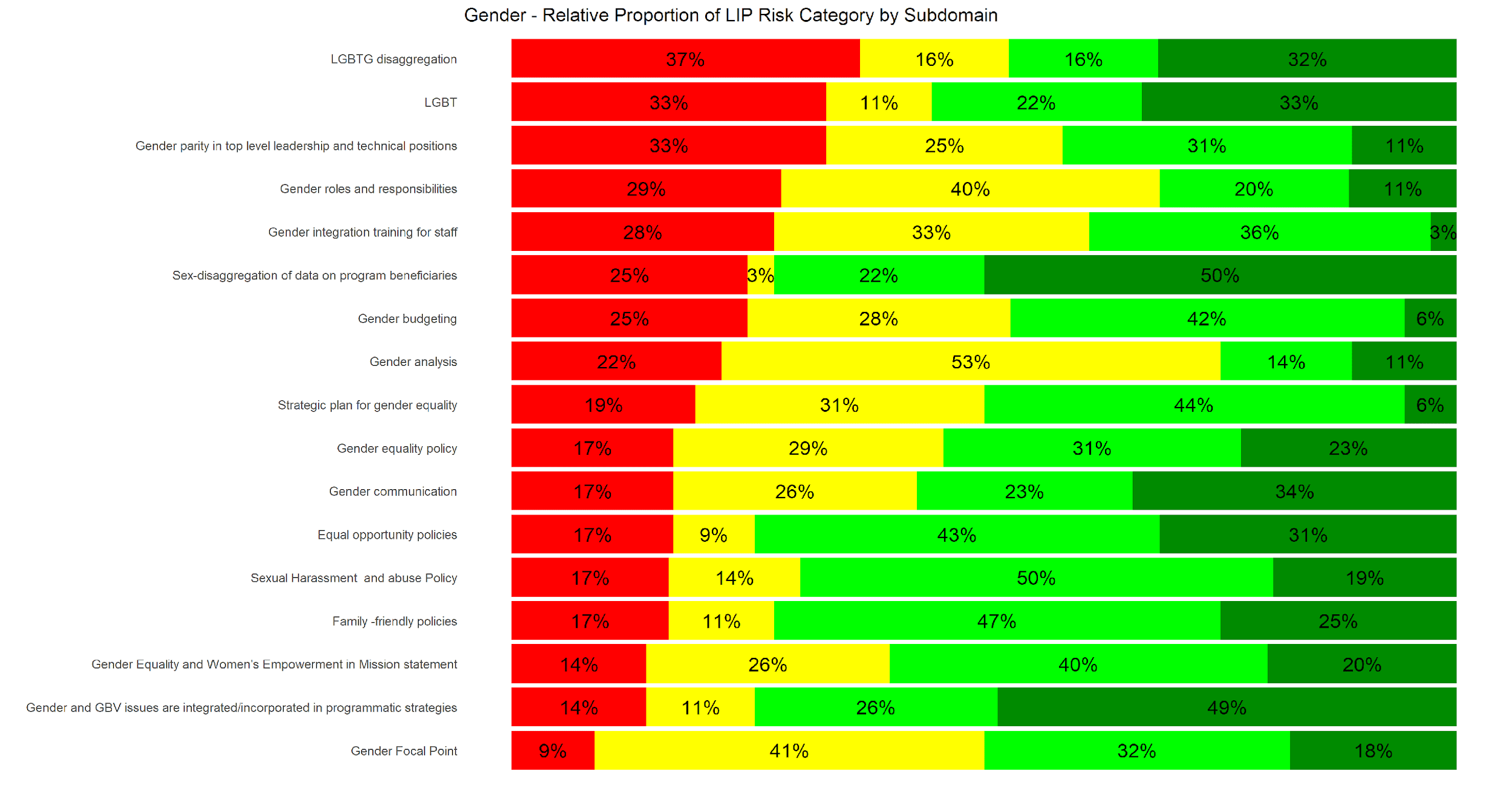 Tafsiri kwa hisani ya NUPAS PLUS 2.1 Training_Presentation, iliyosasishwa 08-07-2024
KATEGORIA/KATEGORIA NDOGO ZA GESI
121
Tafsiri kwa hisani ya NUPAS PLUS 2.1 Training_Presentation, iliyosasishwa 08-07-2024
KATEGORIA/KATEGORIA NDOGO ZA GESI (INAENDELEA)
121
Tafsiri kwa hisani ya NUPAS PLUS 2.1 Training_Presentation, iliyosasishwa 08-07-2024
KATEGORIA/KATEGORIA NDOGO ZA GESI (INAENDELEA)
121
Tafsiri kwa hisani ya NUPAS PLUS 2.1 Training_Presentation, iliyosasishwa 08-07-2024
MIFANO YA MPANGO WA KUJENGA UWEZO KWENYE GESI
Mafunzo ya Ujumuishaji wa Jinsia kwa Wafanyakazi
Kufanya vikao vya kila mwezi/kila robo mwaka vya majadiliano ya kijinsia mahali pa kazi na  kutambua mpango wa utekelezaji wa kijinsia
Majukumu na wajibu wa kijinsia
Kuandaa mpango mkakati wa usawa wa kijinsia
Toa zana ili LIP ziweze kufanya ukaguzi wa kijinsia mara kwa mara, bila msaada wa nje, na utoe bajeti ya kuajiri mshauri
Andaa miongozo na uweke mfumo wa kuripoti Unyanyasaji na Ukatili wa Kingono
126
Tafsiri kwa hisani ya NUPAS PLUS 2.1 Training_Presentation, iliyosasishwa 08-07-2024
MAPENDEKEZO
Angalia sera za kitaifa: Tumia sera za kitaifa za kijinsia kama mwanzo wa kujenga michakato na utaratibu wa ndani.
Fuatilia ili kuhakikisha kuwa sera zinatekelezwa: Uwepo wa sera ni muhimu, lakini utekelezaji halisi ni muhimu.
Endelea kukuza moduli ya kijinsia ya NUPAS Plus 2.0
Angalia zaidi ya mradi: Kuchochea kupitishwa kwa sera katika ngazi ya shirika kwa ujumuishaji wa sera za kijinsia. 
Anza na mambo ya msingi: Mafunzo ni muhimu kwa dhana ya ujumuishaji wa kijinsia katika idara na majukumu yote.
Hakikisha kuwa maeneo ya kuzingatia jinsia yapo: 
Uliza kuhusu hatua zinazofuata: Usambazaji wa sera ni hatua muhimu inayofuata.  
Hakikisha ununuzi kutoka kwa uongozi na wafanyakazi: Ujumuishaji wa kijinsia unaofanikiwa unawezekana tu kupitia ushiriki katika majadiliano na mafunzo. 
Jumuisha mafunzo ya kijinsia wakati wa kufanya kazi na Bodi
Fikiria nambari ya simu ya malalamiko ya unyanyasaji na ubaguzi
Tengeneza mwongozo wa mafunzo sanifu ya Kuzuia Ukatili na Unyanyasaji wa Kingono (PSEA)
Tafsiri kwa hisani ya NUPAS PLUS 2.1 Training_Presentation, iliyosasishwa 08-07-2024
[Speaker Notes: ASAP II  Uchunguzi:
LIP nyingi hawajawahi kufanya uchambuzi wa kijinsia walahawajawahi kuwa na Mtazamo wa Jinsia (GFP) kwa kushirikisha jinsia katika ngazi ya shirika na mradi/programu. 
LIP ambazo zilikuwa na Sera ya Usawa wa Jinsia zilikosa mpango na rasilimali zinazohitajika kwa utekelezaji wake. 
LIP nyingi zilipambana na upangaji wa muda mrefu na ufinyu wa bajeti ambao unaweza kuwazuia kutimiza ahadi zilizotajwa katika sera zao.]
MODULI YA 10: UTAWALA
Tafsiri kwa hisani ya NUPAS PLUS 2.1 Training_Presentation, iliyosasishwa 08-07-2024
UTAWALA
Lengo kuu : Kutathmini ikiwa shirika linazingatia vigezo vya kisheria vya eneo husika na lina miundo ya kutosha na yenye ufanisi ya utawala na usimamizi.
Kategoria
Muundo wa Utawala na Uwajibikaji 
Uanachama wa Bodi
Kanuni za Uanachama
Majukumu na wajibu
Mikutano ya Bodi
Nyaraka
Kufanya Uamuzi
Udhibiti wa Hatari ya Uaminifu
Tathmini ya bodi
Muundo wa Bodi na Kamati Kuu ya Utawala
Usimamizi wa Fedha
Mipango ya Kimkakati na Biashara
Usimamizi wa Utendaji wa kazi
Udhibiti wa Hatari 
Uongozi tendaji
Mipango ya Urithi
Tafsiri kwa hisani ya NUPAS PLUS 2.1 Training_Presentation, iliyosasishwa 08-07-2024
CHATI YA NUPAS PLUS 2.0
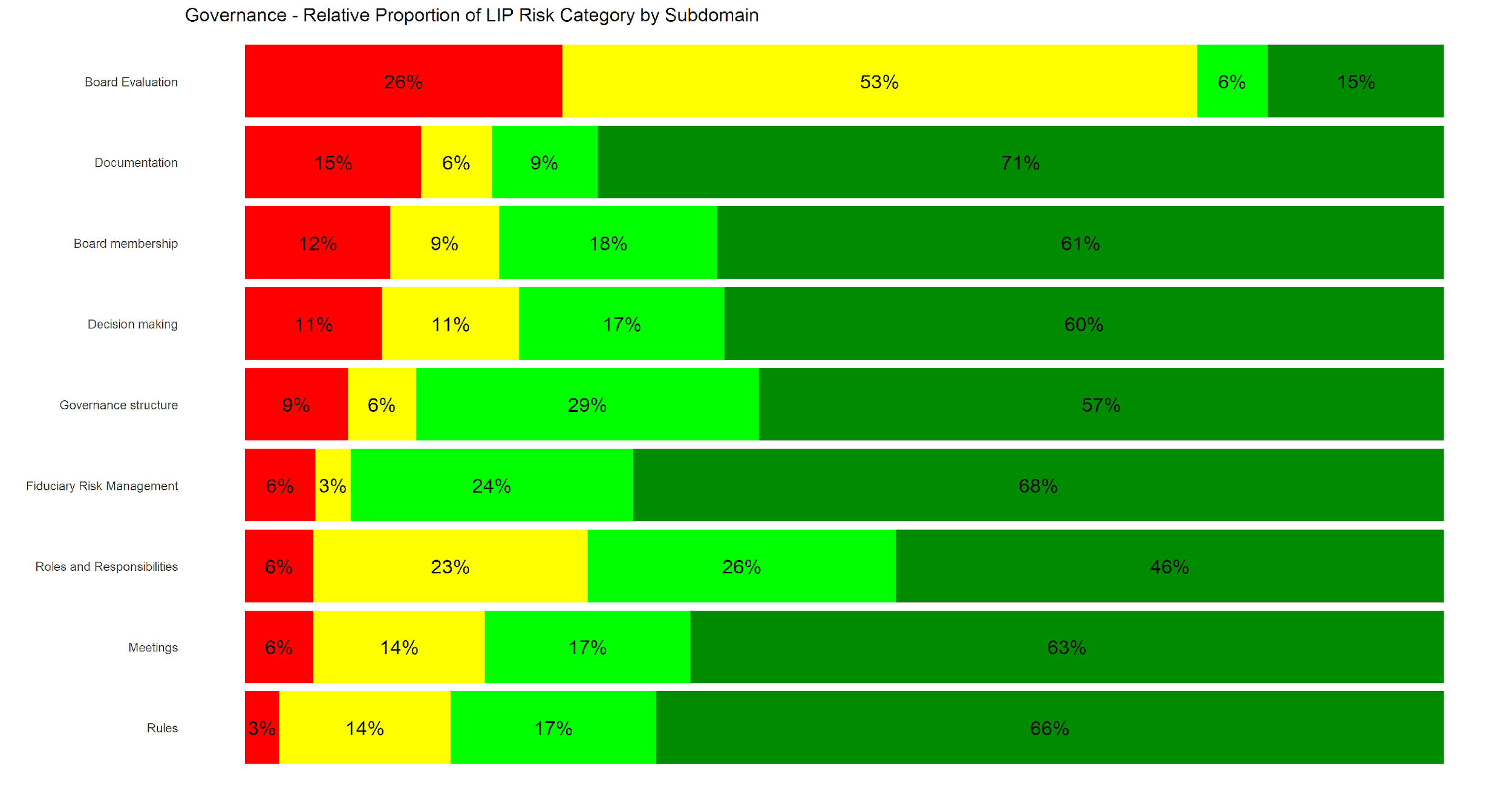 Tafsiri kwa hisani ya NUPAS PLUS 2.1 Training_Presentation, iliyosasishwa 08-07-2024
KATEGORIA/KATEGORIA NDOGO ZA UTAWALA
Tafsiri kwa hisani ya NUPAS PLUS 2.1 Training_Presentation, iliyosasishwa 08-07-2024
KATEGORIA/KATEGORIA NDOGO ZA UTAWALA (INAENDELEA)
Tafsiri kwa hisani ya NUPAS PLUS 2.1 Training_Presentation, iliyosasishwa 08-07-2024
KATEGORIA/KATEGORIA NDOGO ZA UTAWALA (INAENDELEA)
Tafsiri kwa hisani ya NUPAS PLUS 2.1 Training_Presentation, iliyosasishwa 08-07-2024
HATARI MUHIMU
Kutotimiza vigezo vya kisheria na utawala. 
Bodi na kamati zisizofaa zilizoteuliwa na bodi. 
Hakuna uangalizi wa fedha na usimamizi wa hatari.
Ukosefu wa mpango mkakati ulioidhinishwa wa uendelevu.
Tafsiri kwa hisani ya NUPAS PLUS 2.1 Training_Presentation, iliyosasishwa 08-07-2024
MAPENDEKEZO
Kuhimiza kuajiri vijana kwa Bodi za LIP: Athari mbaya za "Msimamo wa waanzilishi".
Wajumbe wa bodi wanahitaji majukumu na wajibu wa kawaida: Mara nyingi, wajumbe wa Bodi hawaelewi vizuri kuhusu majukumu yao na hawafanyi kazi kila wakati kulingana na majukumu yao ya kiufundi. 
Angazia Uwazi: Uwazi ni muhimu na unapaswa kuwasilishwa kikamilifu kwa shirika zima na kuungwa mkono na sera. 
Shirikisha Bodi katika mchakato wa kuripoti wafichuzi: Ulaghai ni hatari daima wakati rasilimali zinahusika
Hitaji la kamati tofauti za fedha na ukaguzi: Hakuna uhusiano kati ya wajumbe wa bodi/kamati na uongozi/mwanzilishi unaohusisha mgongano wa maslahi.
Zingatia malipo kwa wajumbe wa Bodi
Wasaidie wakurugenzi wa Bodi kuwasiliana kupitia jukwaa la pamoja: Fursa kama vile jumuiya ya utendaji kuunganisha na kupeana maarifa.
Tafsiri kwa hisani ya NUPAS PLUS 2.1 Training_Presentation, iliyosasishwa 08-07-2024
[Speaker Notes: ASAP II  Uchunguzi:
Upungufu mkubwa wa uwezo kati ya LIP nyingi katika uongozi na utawala - haswa: (1) Bodi ambazo hazikuwa zinafanya kazi kikamilifu; (2) ukosefu wa mifumo ya utawala au zilizopangwa vibaya; (3) ukosefu wa mipango ya kimkakati; (4) ukosefu wa muundo rasmi wa shirika na chati; (5) hakuna mkakati wa uendelevu wa kifedha; (6) ukosefu wa usawa wa kijinsia; (7) matumizi duni ya teknolojia; na (8) uwepo wa "msimamo wa mwanzilishi," ambapo mwanzilishi mmoja au zaidi anadumisha nguvu na ushawishi usiofaa.]
MODULI YA 11:USIMAMIZI WA UFADHILI/TUZO NDOGO
Tafsiri kwa hisani ya NUPAS PLUS 2.1 Training_Presentation, iliyosasishwa 08-07-2024
USIMAMIZI WA UFADHILI/TUZO NDOGO
Lengo kuu: Kutathmini uwezo wa kiufundi wa usimamizi wa tuzo ndogo wa shirika, pamoja na mwongozo wa usimamizi wa tuzo ndogo, michakato, na taratibu zilizopo ili kuhakikisha uzingatiaji na kutambua/kupunguza hatari ili kuwezesha shirika kufikia uwezo unaofaa wa kusimamia tuzo ndogo kwa mafanikio. Vipengele vya Usimamizi wa Ufadhili/tuzo ndogo1.	Ufadhili/Tuzo ndogo 2.	Mwongozo wa Ufadhili/Tuzo ndogo 3.	Aina za Mfumo 4.	Upangaji wa Ufadhili/Tuzo ndogo 5.	Maombi ya Ushindani6.	Maombi Yasiyo ya Ushindani 7.	Idhini za Wafadhiliwa wakuu 8.	Tathmini ya Kabla ya Tuzo 9.	Masharti Maalum ya Ufadhili (SAC)10.	Mtiririko wa taarifa 11.	Bajeti
12.Gharama zisizo za Moja kwa Moja 13.Mpango wa Kazi wa Mwaka 14.Kuripoti Ufadhili Mdogo 
Kuimarisha Uwezo 
Marekebisho 
Mpango wa Ufuatiliaji 
Upungufu
Usimamizi wa Fedha 
Orodha ya Bidhaa 
Ziara za Eneo
Hitimisho
Tathmini ya  Mapendekezo
Seti ya Ujuzi wa Wafanyakazi
Tafsiri kwa hisani ya NUPAS PLUS 2.1 Training_Presentation, iliyosasishwa 08-07-2024
KATEGORIA/KATEGORIA NDOGO ZA USIMAMIZI WA UFADHILI/TUZO NDOGO
Tafsiri kwa hisani ya NUPAS PLUS 2.1 Training_Presentation, iliyosasishwa 08-07-2024
KATEGORIA/KATEGORIA NDOGO ZA USIMAMIZI WA UFADHILI/TUZO NDOGO
Tafsiri kwa hisani ya NUPAS PLUS 2.1 Training_Presentation, iliyosasishwa 08-07-2024
KATEGORIA/KATEGORIA NDOGO ZA USIMAMIZI WA UFADHILI/TUZO NDOGO
Tafsiri kwa hisani ya NUPAS PLUS 2.1 Training_Presentation, iliyosasishwa 08-07-2024
KATEGORIA/KATEGORIA NDOGO ZA USIMAMIZI WA UFADHILI/TUZO NDOGO
Tafsiri kwa hisani ya NUPAS PLUS 2.1 Training_Presentation, iliyosasishwa 08-07-2024
KATEGORIA/KATEGORIA NDOGO ZA USIMAMIZI WA UFADHILI/TUZO NDOGO
Tafsiri kwa hisani ya NUPAS PLUS 2.1 Training_Presentation, iliyosasishwa 08-07-2024
HATARI MUHIMU
Hatari muhimu za kuzingatiwa:
Mashirika makuu ya eneo hayana makubaliano ya "mtiririko wa taarifa" kwa wapokeaji wadogo. 
Mashirika makuu ya eneo hayana sera na taratibu za kuchagua na kusimamia wapokeaji wadogo kwa ufanisi. 
Mashirika makuu ya eneo hayawezi kuimarisha uwezo kwa wapokeaji wadogo.
93
Tafsiri kwa hisani ya NUPAS PLUS 2.1 Training_Presentation, iliyosasishwa 08-07-2024
MODULI 12: MAWASILIANO
Tafsiri kwa hisani ya NUPAS PLUS 2.1 Training_Presentation, iliyosasishwa 08-07-2024
MAWASILIANO
Lengo la Jumla: Kutathmini ufanisi wa shirika wa uwezo na mifumo ya mawasiliano ya nje na ya ndani kwa kukagua mkakati/mpango wa mawasiliano wa shirika ili kutathmini utoshelevu wake, kuamua ikiwa unatekelezwa kama ulivyoundwa, na ikiwa unatoa matokeo yaliyokusudiwa. Vipengele vya Mawasiliano:1. 	Mkakati na Malengo ya Mawasiliano2.	Uwezo wa Wafanyakazi3.	Usimamizi wa Taarifa/Usimamizi wa Maarifa4.	Ufuatiliaji na tathmini ya Shughuli za Mawasiliano5.	Usimamizi wa Maarifa na Uhusiano wa Nje6.	Mawasiliano ya Ndani na Kufanya Uamuzi7.	Mawasiliano ya Nje8.	Upigaji chapa9.	Nembo ya USAID10.	Mpango wa Kuashiria 11.	Kanusho 12.	Upekee
Tafsiri kwa hisani ya NUPAS PLUS 2.1 Training_Presentation, iliyosasishwa 08-07-2024
KATEGORIA/KATEGORIA NDOGO ZA MAWASILIANO
Tafsiri kwa hisani ya NUPAS PLUS 2.1 Training_Presentation, iliyosasishwa 08-07-2024
KATEGORIA/KATEGORIA NDOGO ZA MAWASILIANO (INAENDELEA)
Tafsiri kwa hisani ya NUPAS PLUS 2.1 Training_Presentation, iliyosasishwa 08-07-2024
HATARI MUHIMU
Hatari muhimu za kuzingatiwa:
Kutozingatia matakwa ya Upigaji Chapa na Uwekaji Alama wa USAID.
Mawasiliano ya nje hayaonyeshi mara zote dira ya kimkakati.
Mawasiliano ya njia mbili sio thabiti, na mafunzo hayawasilishwi kwa ufanisi ndani.
93
Tafsiri kwa hisani ya NUPAS PLUS 2.1 Training_Presentation, iliyosasishwa 08-07-2024
MODULI YA 13: IDADI YA WATU MUHIMU (KP)
Tafsiri kwa hisani ya NUPAS PLUS 2.1 Training_Presentation, iliyosasishwa 08-07-2024
IDADI YA WATU MUHIMU (KP)
Lengo la Jumla: Kutathmini michakato na taratibu zilizopo ili kuhakikisha KP katika muundo wa msingi wa shirika na ushiriki wao wa maana katika nyanja zote, na mikakati husika, mipango, na sera, na utoshelevu wao kwa kukagua mfumo na miundo yake ya kisheria na kuamua ikiwa inatekelezwa kama ilivyobuniwa na ikiwa inatoa matokeo yaliyokusudiwa. Vipengele vya KP:
Tafsiri kwa hisani ya NUPAS PLUS 2.1 Training_Presentation, iliyosasishwa 08-07-2024
CHATI YA NUPAS PLUS 2.0
Tafsiri kwa hisani ya NUPAS PLUS 2.1 Training_Presentation, iliyosasishwa 08-07-2024
KATEGORIA/KATEGORIA NDOGO ZA KP
Tafsiri kwa hisani ya NUPAS PLUS 2.1 Training_Presentation, iliyosasishwa 08-07-2024
KATEGORIA/KATEGORIA NDOGO ZA KP (INAENDELEA)
Tafsiri kwa hisani ya NUPAS PLUS 2.1 Training_Presentation, iliyosasishwa 08-07-2024
KATEGORIA/KATEGORIA NDOGO ZA KP (INAENDELEA)
Tafsiri kwa hisani ya NUPAS PLUS 2.1 Training_Presentation, iliyosasishwa 08-07-2024
KATEGORIA/KATEGORIA NDOGO ZA KP (INAENDELEA)
Tafsiri kwa hisani ya NUPAS PLUS 2.1 Training_Presentation, iliyosasishwa 08-07-2024
HATARI MUHIMU
Hatari muhimu za kuzingatiwa:
Shirika halizingatii sheria za eneo husika.
Mashirika ya eneo la KP hayajumuishi KP kwa ufanisi katika kupanga na kutekeleza.
93
Tafsiri kwa hisani ya NUPAS PLUS 2.1 Training_Presentation, iliyosasishwa 08-07-2024
MODULI YA 14:MAENDELEO YA BIASHARA
Tafsiri kwa hisani ya NUPAS PLUS 2.1 Training_Presentation, iliyosasishwa 08-07-2024
MAENDELEO YA BIASHARA
Lengo la Jumla: Kutathmini michakato na taratibu zilizopo ili kukusanya fedha ili kuwezesha shirika kuendelea kama shughuli endelevu, na pia mkakati/mpango wa uhamasishaji wa biashara na rasilimali wa shirika ili kutathmini utoshelevu wake, kuamua ikiwa unatekelezwa kama ulivyoundwa na ikiwa unatoa matokeo yaliyokusudiwa.Aina za Maendeleo ya Biashara:1.	Mpango wa Uhamasishaji wa Rasilimali 2.	Wafanyakazi mahususi 3.	Malengo 4.	Maandalizi ya Pendekezo  5.	Bajeti ya Uhamasishaji wa Rasilimali6.	Utetezi na Ushawishi  7.	Ufadhili Mbalimbali
Tafsiri kwa hisani ya NUPAS PLUS 2.1 Training_Presentation, iliyosasishwa 08-07-2024
CHATI YA NUPAS PLUS 2.0
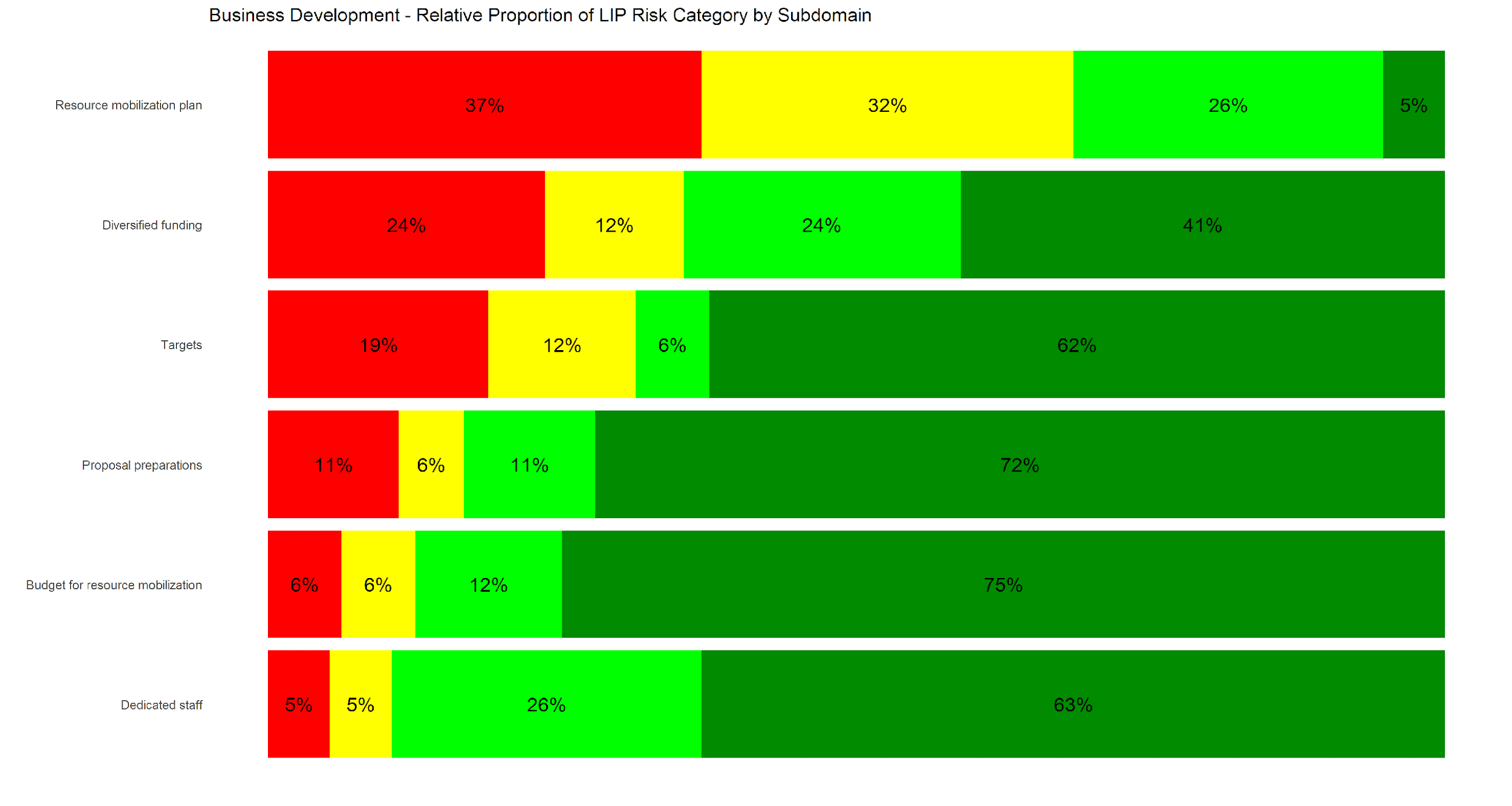 Tafsiri kwa hisani ya NUPAS PLUS 2.1 Training_Presentation, iliyosasishwa 08-07-2024
KATEGORIA/KATEGORIA NDOGO ZA MAENDELEO YA BIASHARA
Tafsiri kwa hisani ya NUPAS PLUS 2.1 Training_Presentation, iliyosasishwa 08-07-2024
HATARI MUHIMU
Hatari muhimu za kuzingatiwa:
Hakuna Mpango wa Uhamasishaji wa rasilimali uliorekodiwa au Mpango wa Uhamasishaji wa rasilimali usiotosha.
93
Tafsiri kwa hisani ya NUPAS PLUS 2.1 Training_Presentation, iliyosasishwa 08-07-2024
MAPENDEKEZO
Washirika wa eneo husika wanapaswa kufaidika na fursa za ziada za mafunzo juu ya uandishi wa mapendekezo na kushirikisha hadithi zao. Hii inapaswa kufanywa kwa njia ambayo haimpi mshirika yeyote wa ndani faida ambayo wengine hawana.
Tafsiri kwa hisani ya NUPAS PLUS 2.1 Training_Presentation, iliyosasishwa 08-07-2024
[Speaker Notes: ASAP II  Uchunguzi:
69% ya washirika hawana mkakati wazi wa ukusanyaji rasilimali kwa kushirikiana na washirika wa sekta ya umma na binafsi, na wafadhili, na uwezo wa kitaasisi wa kujibu maombi ya fursa za ufadhili, wakati 36% yao hawana msingi anuwai wa ufadhili kwa uendelevu wa programu ya muda mrefu.]
MODULI YA 15:USIMAMIZI WA TUZO
Tafsiri kwa hisani ya NUPAS PLUS 2.1 Training_Presentation, iliyosasishwa 08-07-2024
USIMAMIZI WA TUZO
Lengo kuu: Kutathmini uwezo wa kiufundi wa usimamizi wa tuzo wa shirika, pamoja na mwongozo wa usimamizi wa tuzo, na michakato na taratibu zilizopo ili kuhakikisha utoshelevu na uzingatiaji wake, na kuamua ikiwa zinafuatwa kama ilivyobuniwa na ikiwa zinatoa matokeo yaliyokusudiwa. Vipengele vya Usimamizi wa Tuzo:
Tafsiri kwa hisani ya NUPAS PLUS 2.1 Training_Presentation, iliyosasishwa 08-07-2024
CHATI YA NUPAS PLUS 2.0
Tafsiri kwa hisani ya NUPAS PLUS 2.1 Training_Presentation, iliyosasishwa 08-07-2024
KATEGORIA/KATEGORIA NDOGO ZA USIMAMIZI WA TUZO
Tafsiri kwa hisani ya NUPAS PLUS 2.1 Training_Presentation, iliyosasishwa 08-07-2024
KATEGORIA/KATEGORIA NDOGO ZA USIMAMIZI WA TUZO (INAENDELEA)
Tafsiri kwa hisani ya NUPAS PLUS 2.1 Training_Presentation, iliyosasishwa 08-07-2024
KATEGORIA/KATEGORIA NDOGO ZA USIMAMIZI WA TUZO (INAENDELEA)
Tafsiri kwa hisani ya NUPAS PLUS 2.1 Training_Presentation, iliyosasishwa 08-07-2024
HATARI MUHIMU
Hatari muhimu za kuzingatiwa:
Vifungu vya Kawaida vya Lazima vya Tuzo na Vinavyohitajika kama Vifungu vinavyotumika havieleweki kikamilifu na mifumo haijawekwa kwa kufuata.
Masharti Maalum ya Ufadhili hayajafungwa ndani ya muda unaohitajika.
Gharama hazijatengwa ipasavyo; gharama kamili hazirejeshwi na kunaweza kuwa na gharama zisizofaa.
93
Tafsiri kwa hisani ya NUPAS PLUS 2.1 Training_Presentation, iliyosasishwa 08-07-2024
MODULI 16:UENDELEVU
Tafsiri kwa hisani ya NUPAS PLUS 2.1 Training_Presentation, iliyosasishwa 08-07-2024
Uendelevu
Lengo la jumla: Kutathmini ikiwa shirika ni endelevu kwa kukagua uwezo wa shirika kusimamia fedha za ziada na kuamua ikiwa udhibiti upo kuhusu usimamizi wa maarifa na uhusiano wa nje, mawasiliano ya ndani na kufanya maamuzi, mawasiliano ya nje, na utetezi na ushawishi.Aina za Uendelevu:1.  Kisheria1. Muundo wa Utawala na Uwajibikaji (NUPAS)2. Kodi (NUPAS PLUS) 2. Masharti			ya Marejeleo au Sheria Ndogo zaBodi (NUPAS PLUS) Wajibu na Majukumu ya Bodi (NUPAS PLUS)
Tafsiri kwa hisani ya NUPAS PLUS 2.1 Training_Presentation, iliyosasishwa 08-07-2024
Uendelevu
3. Uendelevu 			1. Uwezo wa Kujitosheleza (NUPAS)2. Ufadhili Anuai (NUPAS PLUS)3. Uwezo wa Usimamizi wa Mradi (NUPAS)

4. Fedha 1. Uhasibu na Uhifadhi wa Vitabu (NUPAS)2. Mgawanyo wa Majukumu (NUPAS)3. Tathmini ya Hatari ya Shirika (NUPAS PLUS)  5. Rasilimali ya Watu1. Mgogoro wa Wafanyakazi (NUPAS PLUS) 6. Teknolojia ya Habari1. Tathmini ya IT (NUPAS PLUS)
7. Jinsia 1. Sera ya Usawa wa Kijinsia (NUPAS PLUS)2. Bajeti ya Jinsia (NUPAS PLUS)3. Mtu Anayehusika na Jinsia (NUPAS PLUS) 8. Taarifa za Kimkakati								1. Matumizi ya Data (NUPAS PLUS)2. Utendaji (NUPAS PLUS)3. Ripoti ya Ufundi (NUPAS PLUS)
Tafsiri kwa hisani ya NUPAS PLUS 2.1 Training_Presentation, iliyosasishwa 08-07-2024
CHATI YA NUPAS PLUS 2.0
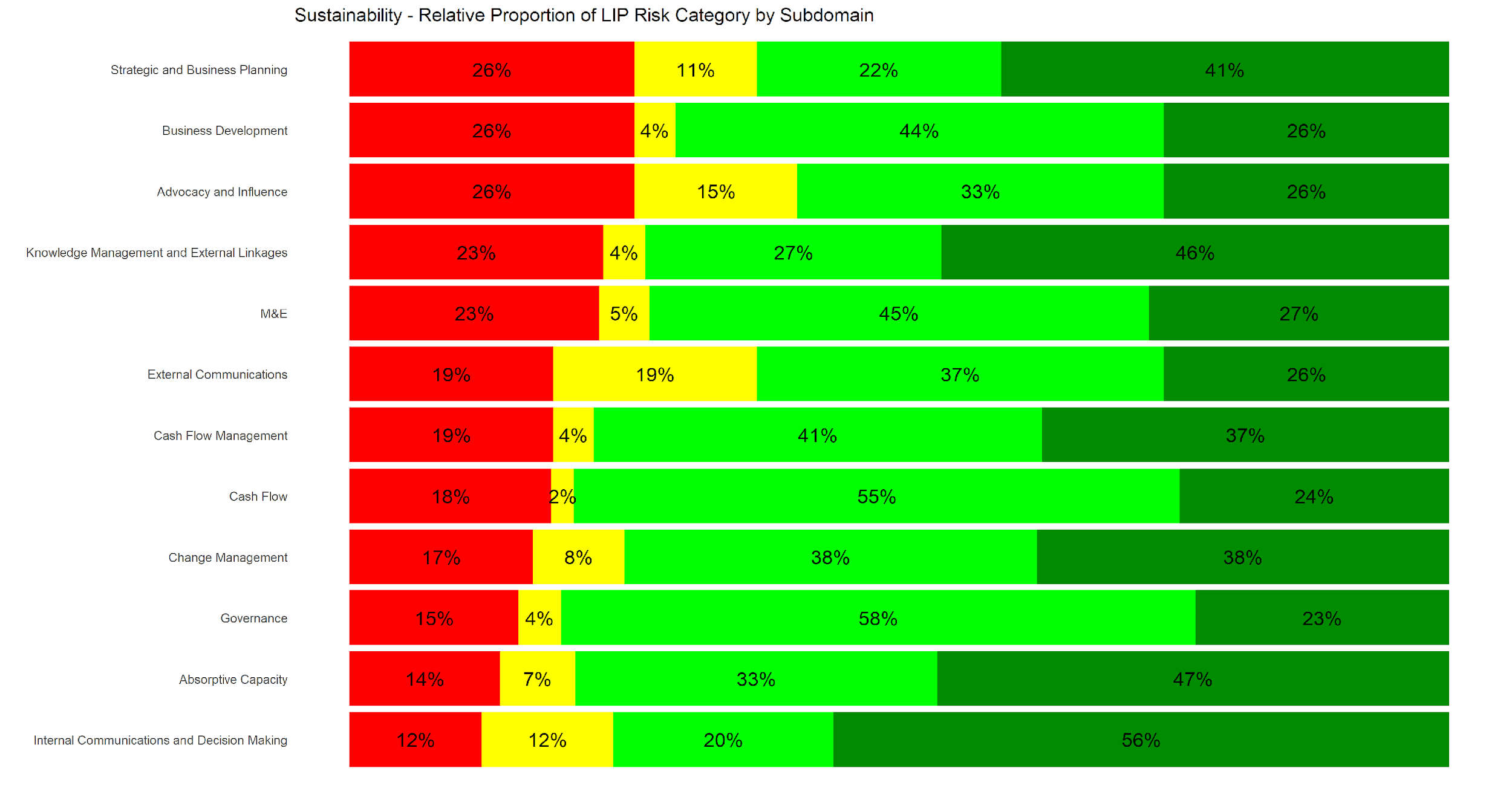 Tafsiri kwa hisani ya NUPAS PLUS 2.1 Training_Presentation, iliyosasishwa 08-07-2024
KATEGORIA/KATEGORIA NDOGO ZA UENDELEVU
Tafsiri kwa hisani ya NUPAS PLUS 2.1 Training_Presentation, iliyosasishwa 08-07-2024
KATEGORIA/KATEGORIA NDOGO ZA UENDELEVU
Tafsiri kwa hisani ya NUPAS PLUS 2.1 Training_Presentation, iliyosasishwa 08-07-2024
KATEGORIA/KATEGORIA NDOGO ZA UENDELEVU
Tafsiri kwa hisani ya NUPAS PLUS 2.1 Training_Presentation, iliyosasishwa 08-07-2024
TATHMINI YA HARAKA
‹#›
HATARI MUHIMU
Hatari muhimu za kuzingatiwa:
 Upangaji wa kimkakati haujatekelezwa
Hakuna Sera ya Mawasiliano ya Nje
Hakuna Mpango wa Utetezi na Ushawishi
93
Tafsiri kwa hisani ya NUPAS PLUS 2.1 Training_Presentation, iliyosasishwa 08-07-2024
MAPENDEKEZO
Kwa kuwa uendelevu ni mchakato unaoendelea na unaanza kwa kufanya kazi na Bodi ya Wakurugenzi, tunapendekeza kwamba USAID iombe Mpango Mkakati wa shirika ili kuhakikisha kuwa shirika linazingatia uendelevu baada ya ufadhili wa USAD kumalizika.
Tafsiri kwa hisani ya NUPAS PLUS 2.1 Training_Presentation, iliyosasishwa 08-07-2024
[Speaker Notes: ASAP II  Uchunguzi:
Tathmini za msingi za NUPAS katika uendelevu zilionyesha kuwa 37% ya washirika hawana au wana mpango wa kimkakati (biashara) usiotosha na uliopitwa na wakati, ambao hautegemei uchambuzi wa SWOT, na hauonyeshi vipaumbele vyao vya sasa, maono, dhamira, maadili, na wateja. 
Takriban 40% ya washirika hawana, dhaifu, au mara chache huzingatia - na mikakati ya mawasiliano na utetezi iliyopo ya kutambua walengwa, njia, na ujumbe wa utetezi na ushawishi, uwezo mdogo au usio wa kusimamia ubora wa bidhaa za mawasiliano, uwezo duni, usiothibitishwa au dhaifu wa uchambuzi wa kutambua mazoea bora na masomo yaliyojifunza, bila kiwango cha chini cha ushiriki na watendaji wa nje juu ya maswala haya. 
Karibu 30% ya washirika walikosa mifumo ya usimamizi wa maarifa ya kutosha, ikiathiri kurekodi, kuhifadhi, na kusambaza maarifa ya programu.]
MODULI YA 17:VIFUNGU VYA KAWAIDA VYA LAZIMA (MSPs)
Tafsiri kwa hisani ya NUPAS PLUS 2.1 Training_Presentation, iliyosasishwa 08-07-2024
VIFUNGU VYA KAWAIDA VYA LAZIMA (MSP)
Lengo la Jumla: Kutathmini uelewa wa shirika na matumizi ya Vifungu vya Kawaida vya Lazima (MSPs), haswa kwa wapokeaji wa ufadhili wa USAID, na kuthibitisha ikiwa shirika linatii MSPs kama ilivyoainishwa katika tuzo/tuzo ndogo. KumbukaMuhimu: Tembelea tovuti ya Vifungu vya Kawaida vya Lazima mara kwa mara ili kuthibitisha ikiwa marekebisho yoyote au nyongeza (kawaida huonyeshwa kwa manjano) yamefanyika.Zaidi ya hayo, taratibu 32 zilizoorodheshwa katika slaidi zifuatazo zinarejelea hali muhimu zaidi na za jumla zilizokutana nazo. Tunakushauri sana uangalie Vifungu vya Kawaida vya hivi karibuni wakati wa kufanya tathmini, kwa sababu ya kiufundi ambao unaweza kuathiri mahitaji ya kufuata.
Tafsiri kwa hisani ya NUPAS PLUS 2.1 Training_Presentation, iliyosasishwa 08-07-2024
CHATI YA NUPAS PLUS 2.0
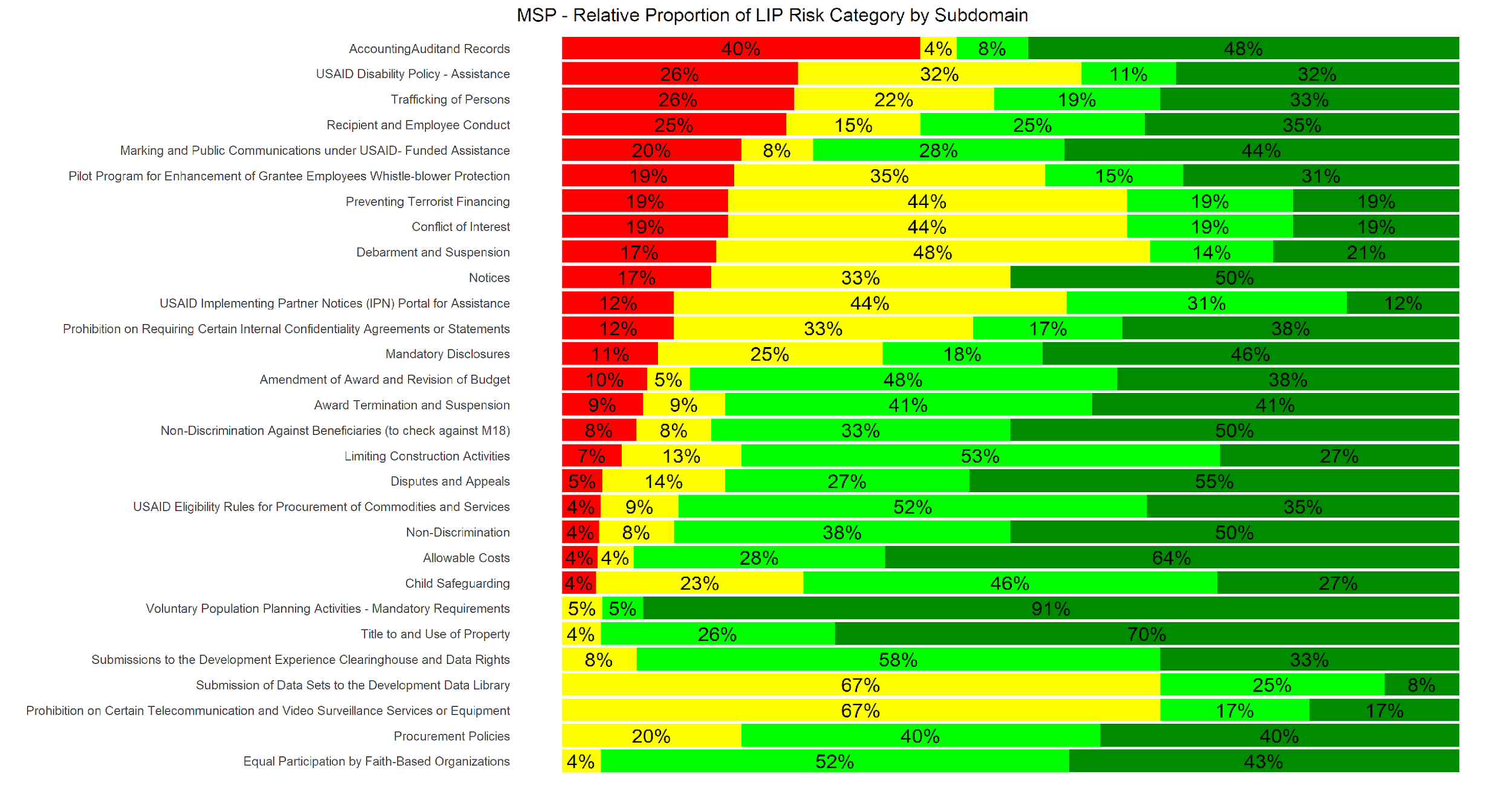 Tafsiri kwa hisani ya NUPAS PLUS 2.1 Training_Presentation, iliyosasishwa 08-07-2024
KATEGORIA/KATEGORIA NDOGO ZA MSP
Tafsiri kwa hisani ya NUPAS PLUS 2.1 Training_Presentation, iliyosasishwa 08-07-2024
KATEGORIA/KATEGORIA NDOGO ZA MSP (INAENDELEA)
Tafsiri kwa hisani ya NUPAS PLUS 2.1 Training_Presentation, iliyosasishwa 08-07-2024
KATEGORIA/KATEGORIA NDOGO ZA MSP (INAENDELEA)
Tafsiri kwa hisani ya NUPAS PLUS 2.1 Training_Presentation, iliyosasishwa 08-07-2024
KATEGORIA/KATEGORIA NDOGO ZA MSP (INAENDELEA)
Tafsiri kwa hisani ya NUPAS PLUS 2.1 Training_Presentation, iliyosasishwa 08-07-2024
KATEGORIA/KATEGORIA NDOGO ZA MSP (INAENDELEA)
Tafsiri kwa hisani ya NUPAS PLUS 2.1 Training_Presentation, iliyosasishwa 08-07-2024
KATEGORIA/KATEGORIA NDOGO ZA MSP (INAENDELEA)
Tafsiri kwa hisani ya NUPAS PLUS 2.1 Training_Presentation, iliyosasishwa 08-07-2024
KATEGORIA/KATEGORIA NDOGO ZA MSP (INAENDELEA)
Tafsiri kwa hisani ya NUPAS PLUS 2.1 Training_Presentation, iliyosasishwa 08-07-2024
HATARI MUHIMU
Hatari muhimu za kuzingatiwa:
 Kutofuata masharti yoyote ya Kawaida ya Lazima kunakiuka masharti ya mkataba. 
Mashirika ya eneo hayana "mtiririko wa taarifa" masharti yote kwa wapokeaji wadogo.
93
Tafsiri kwa hisani ya NUPAS PLUS 2.1 Training_Presentation, iliyosasishwa 08-07-2024
MAPENDEKEZO
Nyaraka za sheria hizo zinapatikana katika lugha za Kifaransa, Kireno, na lugha za eneo husika kila inapowezekana ili kuwawezesha zaidi wafanyakazi katika ngazi zote za shirika na kuboresha uelewa na uzingatiaji wa kanuni na sheria za Serikali ya Marekani, USAID, na PEPFAR.
Tafsiri kwa hisani ya NUPAS PLUS 2.1 Training_Presentation, iliyosasishwa 08-07-2024
[Speaker Notes: ASAP II  Uchunguzi:
Washirika wana uwezo wa kutosha katika vikoa vingi vidogo
Bado kuna baadhi ya vikoa vidogo ambapo washirika wanaweza kuboresha, ikiwa ni pamoja na kwa 44% ya washirika ambao wana mapungufu katika rekodi zao za uhasibu na nyaraka za kuthibitisha, na kutofuata masharti ya lazima katika ukaguzi wao wa nje, hasa katika uteuzi wa wakaguzi walioidhinishwa, upeo wazi wa ukaguzi, na muda
Zaidi ya 65% ya washirika mara chache hufuata vifungu vya kawaida vya kuwasilisha data kwa wakati kwa maktaba ya data ya maendeleo (DDL). 
Zaidi ya 60% ya washirika hawana uelewa au msingi wa kifungu cha lazima juu ya Kuzuia Ufadhili wa Ugaidi, sera na taratibu zilizopo ili kulinda shirika dhidi ya mgongano wa kimaslahi na hazizingatii au hazizingatii kwa uthabiti kifungu cha kufutwa na kusimamishwa na kutumia Mfumo wa Usimamizi wa Tuzo (Sam).]
MODULI YA 18:INAHITAJIKA kama VIFUNGU VINAVYOTUMIKA (RAA)
Tafsiri kwa hisani ya NUPAS PLUS 2.1 Training_Presentation, iliyosasishwa 08-07-2024
Inahitajika kama Masharti Yanayotumika (RAA)
Lengo la Jumla: Kutathmini uelewa wa shirika na kufuata mahitaji ya RAA, inapohitajika, haswa kwa wapokeaji wa ufadhili wa USAID. Hii inahakikishwa kupitia mafunzo endelevu kuhusu Sheria na Kanuni za USG.
Tafsiri kwa hisani ya NUPAS PLUS 2.1 Training_Presentation, iliyosasishwa 08-07-2024
CHATI YA NUPAS PLUS 2.0
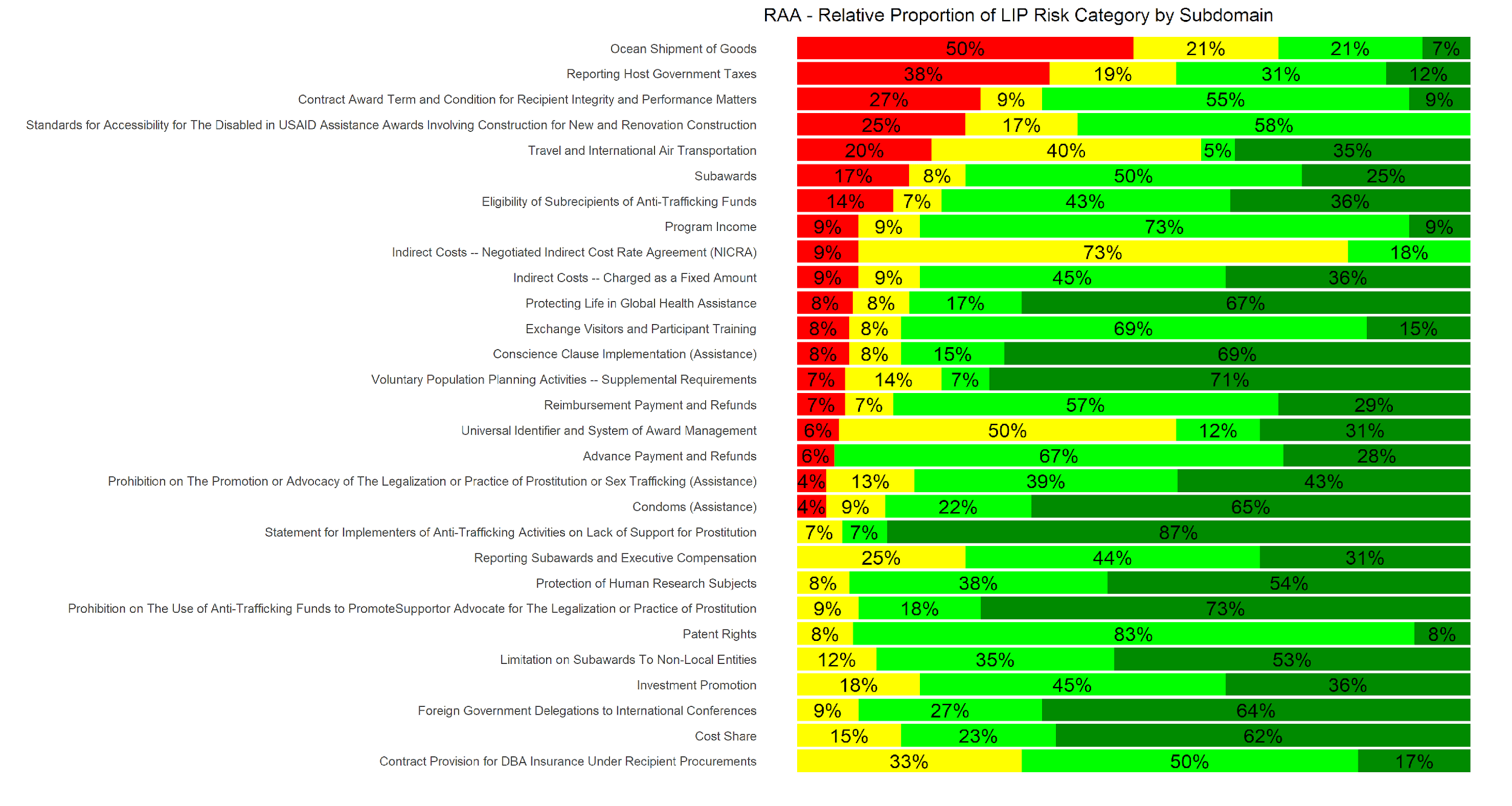 Tafsiri kwa hisani ya NUPAS PLUS 2.1 Training_Presentation, iliyosasishwa 08-07-2024
KATEGORIA/KATEGORIA NDOGO ZA RAA
Tafsiri kwa hisani ya NUPAS PLUS 2.1 Training_Presentation, iliyosasishwa 08-07-2024
KATEGORIA/KATEGORIA NDOGO ZA RAA
Tafsiri kwa hisani ya NUPAS PLUS 2.1 Training_Presentation, iliyosasishwa 08-07-2024
KATEGORIA/KATEGORIA NDOGO ZA RAA
Tafsiri kwa hisani ya NUPAS PLUS 2.1 Training_Presentation, iliyosasishwa 08-07-2024
KATEGORIA/KATEGORIA NDOGO ZA RAA
Tafsiri kwa hisani ya NUPAS PLUS 2.1 Training_Presentation, iliyosasishwa 08-07-2024
HATARI MUHIMU
Hatari muhimu za kuzingatiwa:
Ukosefu wa uelewa au ujuzi wa zamani wa RAAP.
Ufadhili wa mapema ambao ulikidhi vigezo vya RAA1 haukuwekwa katika akaunti ya benki yenye riba.
Udhibiti duni wa kuripoti Kodi za Serikali za Nchi Mwenyeji (RAA11).
93
Tafsiri kwa hisani ya NUPAS PLUS 2.1 Training_Presentation, iliyosasishwa 08-07-2024
MAPENDEKEZO
Nyaraka za sheria hizo zinapatikana katika lugha za Kifaransa, Kireno, na lugha za eneo husika kila inapowezekana ili kuwawezesha zaidi wafanyakazi katika ngazi zote za shirika na kuboresha uelewa na uzingatiaji wa kanuni na sheria za Serikali ya Marekani, USAID, na PEPFAR.
Tafsiri kwa hisani ya NUPAS PLUS 2.1 Training_Presentation, iliyosasishwa 08-07-2024
[Speaker Notes: ASAP II  Uchunguzi:
Zaidi ya 80% ya washirika hawajui kiwango cha gharama isiyo ya moja kwa moja na hawajaanzisha kiwango cha gharama isiyo ya moja kwa moja.
Gharama za kusafiri na sera ni eneo jingine ambapo ASAP ilishuhudia mapungufu, huku takriban 60% ya washirika wakikosa sera ya kusafiri ili kuongoza uzingatiaji wa gharama za kusafiri, arifa na mchakato wa idhini ya USAID, maelekezo kuhusu Vizuizi vya Sheria ya Kuruka Marekani, au mchakato wao wa idhini ya usafiri wa ndani.
Pia, asilimia 60 ya washirika hawafuatilii ipasavyo kodi zinazolipwa kwa serikali za wenyeji, hawana mifumo ya kufanya hivyo, au hawajaomba msamaha wa kodi.]
MODULI YA 18:MPANGO WA UFUATILIAJI NA KUPUNGUZA MAZINGIRA (EMMP)
Tafsiri kwa hisani ya NUPAS PLUS 2.1 Training_Presentation, iliyosasishwa 08-07-2024
MPANGO WA UFUATILIAJI NA KUPUNGUZA MAZINGIRA (EMMP)
Lengo kuu: Kutathmini ikiwa shirika linazingatia vigezo vya Mpango wa Ufuatiliaji na Kupunguza Mazingira (EMMP) katika makubaliano yake ya tuzo, kama ilivyoainishwa katika Kanuni na Kanuni za USAID. Vipengele vya EMMP:1. Mpango wa2. Data ya Mradi/Shughuli3. Data ya Shirika/Utawala4. Uwasilishaji wa Awali 5. Hali ya mazingira6 Mpango wa Kazi 7. Mpango wa Hatua za Kurekebisha 8. Mawasilisho ya Mwaka kwa Wakati Unaofaa
Tafsiri kwa hisani ya NUPAS PLUS 2.1 Training_Presentation, iliyosasishwa 08-07-2024
CHATI YA NUPAS PLUS 2.0
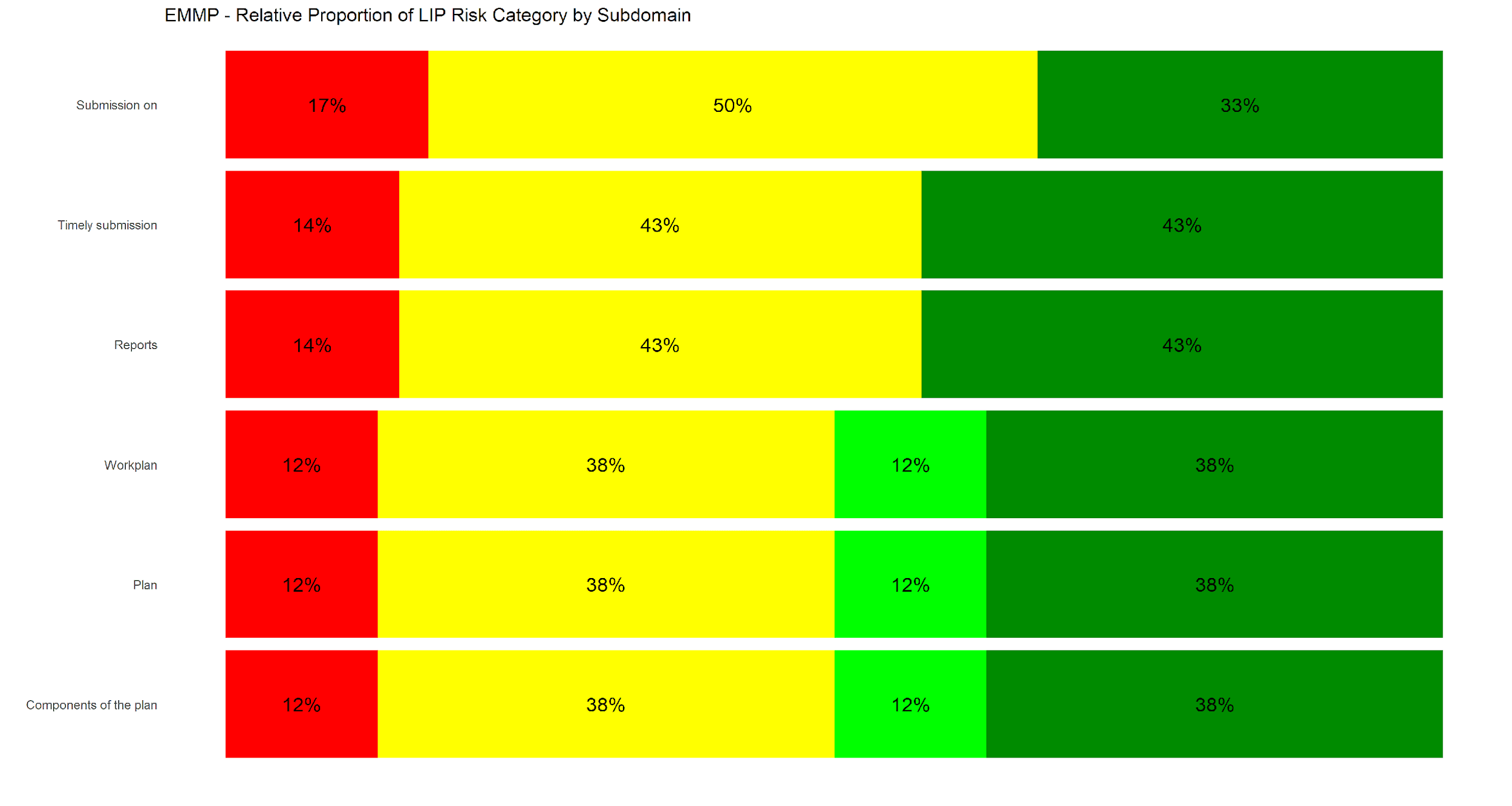 Tafsiri kwa hisani ya NUPAS PLUS 2.1 Training_Presentation, iliyosasishwa 08-07-2024
KATEGORIA/KATEGORIA NDOGO ZA EMMP
Tafsiri kwa hisani ya NUPAS PLUS 2.1 Training_Presentation, iliyosasishwa 08-07-2024
HATARI MUHIMU
Hatari muhimu za kuzingatiwa:
EMMPs hazijaandaliwa kama inavyotakiwa na tuzo.
Uwasilishaji uliochelewa wa EMMPs.
EMMPs hazishughulikii hatari zote za mazingira kutokana na shughuli za programu.
93
Tafsiri kwa hisani ya NUPAS PLUS 2.1 Training_Presentation, iliyosasishwa 08-07-2024
MAPENDEKEZO
Kukagua EMMP kunapaswa kuwa shughuli ya kawaida kwa washirika wa eneo husika. EMMP inapaswa kujumuishwa katika mafunzo ya mtandaoni na mafunzo ya ana kwa ana, na maelekezo ya jinsi ya kukamilisha kiolezo kinachohitajika.
Tafsiri kwa hisani ya NUPAS PLUS 2.1 Training_Presentation, iliyosasishwa 08-07-2024
[Speaker Notes: ASAP II  Uchunguzi:
Wapokeaji wadogo wengi wa ndani hawakuwa na Mpango wa Ufuatiliaji na Kupunguza Mazingira (EMMP) kabla ya kuwa mshirika mkuu.]
KUANDIKA NUPAS PLUS 2.0
RIPOTI
Tafsiri kwa hisani ya NUPAS PLUS 2.1 Training_Presentation, iliyosasishwa 08-07-2024
MADHUMUNI YA RIPOTI YA NUPAS PLUS 2.0
Ripoti ya NUPAS Plus 2.0 ni waraka rasmi ambapo Watathmini wanafupisha matokeo ya ukaguzi wao na kuripoti juu ya maeneo yaliyotambuliwa ya uboreshaji na mapendekezo.
Ripoti ya NUPAS Plus 2.0 imetolewa kwa mtumiaji kufanya maamuzi kulingana na matokeo ya tathmini.
Mbali na kufichua matokeo ya shirika lililotathminiwa, pia inamsaidia mtumiaji kutathmini utendaji wa Watathmini wenyewe. Mara nyingi zaidi, ripoti inakuwa taarifa ya uaminifu wa Mtathmini wakati inasambazwa, kurejelewa, na kutekelezwa.
Tafsiri kwa hisani ya NUPAS PLUS 2.1 Training_Presentation, iliyosasishwa 08-07-2024
VILIVYO MUHIMU KWENYE RIPOTI YA NUPAS PLUS 2.0
Ripoti inapaswa kuwa:
Sahihi –  Isiyo na makosa na upotoshaji
Malengo –  Haki, isiyo na upendeleo, na isiyo egemea upande wowote
Wazi – Inaeleweka kwa urahisi na ina mantiki (epuka lugha isiyo ya lazima ya kiufundi)
Kwa Ufupi – Moja kwa moja kwenye hoja (epuka ufafanuzi usiohitajika, maelezo yasiyo ya lazima,  kurudia, na utumiaji maneno mengi)
Inajenga –  Inasaidia walengwa
Kamilifu –  Haijaacha kitu ambacho ni muhimu kwa hadhira lengwa
Kwa Wakati – Fursa na inafaa
Tafsiri kwa hisani ya NUPAS PLUS 2.1 Training_Presentation, iliyosasishwa 08-07-2024
MUUNDO WA RIPOTI YA NUPAS PLUS 2.0
1. UTANGULIZI
Sehemu ya utangulizi ya ripoti inajumuisha vifungu vidogo vifuatavyo.
Usuli – Usuli wa shirika linalotathminiwa
Malengo ya tathmini
Upeo – Vikoa  vilivyotathminiwa
Mapungufu
Methodolojia – Jumuisha njia/taratibu za ukaguzi
Tafsiri kwa hisani ya NUPAS PLUS 2.1 Training_Presentation, iliyosasishwa 08-07-2024
NUPAS PLUS 2.0 MUUNDO WA RIPOTI- CHANZO CHA ALAMA
Tafsiri kwa hisani ya NUPAS PLUS 2.1 Training_Presentation, iliyosasishwa 08-07-2024
MUUNDO WA RIPOTI YA NUPAS PLUS 2.0
2. MUHTASARI MKUU
Maelezo ya Muhtasari wa Utendaji (aya 1 -2)
Toa muhtasari wa simulizi wa matokeo ya mapitio ya NUPAS Plus 2.0, maoni ya jumla, na maoni yoyote kuhusu malengo ya mapitio.
Maoni ya Mtathmini juu ya viwango vya kutiifu wa shirika vilivyotathminiwa yamejumuishwa katika sehemu hii.
Jedwali la muhtasari wa alama
Alama za wastani kwa kila kikoa katika fomu ya kichupo.
Slaidi inayofuata ina mfano wa alama za muhtasari wa shirika moja.
Usimbaji wa rangi husaidia kutafsiri haraka matokeo ya tathmini ya kila kikoa, kwa kutazama tu.
Tafsiri kwa hisani ya NUPAS PLUS 2.1 Training_Presentation, iliyosasishwa 08-07-2024
NUPAS PLUS 2.0 MUUNDO WA RIPOTI- ALAMA YA MUHTASARI NA MAENEO YA HATARI
Tafsiri kwa hisani ya NUPAS PLUS 2.1 Training_Presentation, iliyosasishwa 08-07-2024
MUUNDO WA RIPOTI YA NUPAS PLUS 2.0
3. MAENEO YA UBORESHAJI NA MAPENDEKEZO
Hii ndiyo sehemu ndefu zaidi ya ripoti, kwa kawaida karibu 70% ya maudhui ya ripoti. Ina sehemu zifuatazo:
Maelezo ya usuli kuhusu kila kikoa –  na maelezo ya jumla kuhusu kila kikoa
Maeneo ya kina ya uboreshaji, yaliyokadiriwa kama H, M, na L.
Mapendekezo kwa kila eneo la uboreshaji lililotambuliwa
Tafsiri kwa hisani ya NUPAS PLUS 2.1 Training_Presentation, iliyosasishwa 08-07-2024
MUUNDO WA RIPOTI YA NUPAS PLUS 2.0
4. HITIMISHO
Maoni ya Mtathmini juu ya kiwango cha kutiifu wa shirika lililotathminiwa, pamoja na utayari na uwezo wa kusimamia kwa ufanisi na kutekeleza tuzo kuu ya USAID.
Tafsiri kwa hisani ya NUPAS PLUS 2.1 Training_Presentation, iliyosasishwa 08-07-2024
MUUNDO WA RIPOTI YA NUPAS PLUS 2.0
VIAMBATISHO
Yafuatayo yanajumuishwa kama viambatisho:
Kategoria ya kina ya kikoa na alama za kategoria ndogo
Orodha kamili ya maeneo yaliyotambuliwa ya uboreshaji (iliyokadiriwa)
Orodha kamili ya watu waliohojiwa
Orodha kamili ya nyaraka zilizotathminiwa
Tafsiri kwa hisani ya NUPAS PLUS 2.1 Training_Presentation, iliyosasishwa 08-07-2024
MUUNDO WA RIPOTI YA NUPAS PLUS 2.0 - VIAMBATISHO
Tafsiri kwa hisani ya NUPAS PLUS 2.1 Training_Presentation, iliyosasishwa 08-07-2024
MUUNDO WA RIPOTI YA NUPAS PLUS 2.0 - VIAMBATISHO
Tafsiri kwa hisani ya NUPAS PLUS 2.1 Training_Presentation, iliyosasishwa 08-07-2024
KWA NINI RIPOTI NI MUHIMU?
HUONYESHA PICHA KAMILI YA JUHUDI YA KAZI ZAKO ZOTE
HUTOA MWONGOZO KWA AJILI YA HATUA ZINAZOFUATA
HUONYESHA UBORA WA KAZI YA MRADI WAKO
HUSAIDIA KUONYESHA UJUZI WAKO KWA AJILI YA MIRADI YA BAADAYE
Tafsiri kwa hisani ya NUPAS PLUS 2.1 Training_Presentation, iliyosasishwa 08-07-2024
MAMBO MACHACHE MUHIMU
MAKATAA NI MUHIMU KWA KAZI ZA TIMU
TENGA MUDA WA KUSOMA NA KUHARIRI TENA
WEKA HATI KWA KIINGEREZA (MAREKANI)
VIFUPISHO NI MUHIMU
TENGA MUDA WA ZIADA KWA  MAFUNZO  NA CHANGAMOTO
Tafsiri kwa hisani ya NUPAS PLUS 2.1 Training_Presentation, iliyosasishwa 08-07-2024
MAKATAA NI MUHIMU KWA KAZI ZA TIMU
Inaturuhusu sote kupanga muda wetu.
Inaruhusu muda wa kutathmini, kuhariri na kufanya mabadiliko.
Tafsiri kwa hisani ya NUPAS PLUS 2.1 Training_Presentation, iliyosasishwa 08-07-2024
TENGA MUDA WA KUSOMA NA KUHARIRI TENA
Hakikisha unasoma tena ripoti zako kabla ya kuzituma. 
Tafadhali chukua muda wa ziada ili kutathmini uwasilishaji wako.
Tumia Merriam-Webster.com kwa tahajia.
Wasiliana nasi ikiwa una maswali au maombi.
Tafsiri kwa hisani ya NUPAS PLUS 2.1 Training_Presentation, iliyosasishwa 08-07-2024
VIFUPISHO NI MUHIMU
Fungua faili mbili mpya za programu ya Word, moja ikiwa tupu ili kuweka maneno ya vifupisho wakati unapoandika.
Andika kirefu cha vifupisho VYOTE kwenye matumizi ya kwanza.
Jumuisha vifupisho vyote kwenye orodha ya vifupisho na uondoe vifupisho vyovyote ambavyo havijatumika kwenye orodha.
Tafsiri kwa hisani ya NUPAS PLUS 2.1 Training_Presentation, iliyosasishwa 08-07-2024
WEKA HATI KWA KIINGEREZA (MAREKANI)
Isipokuwa kama Misheni imeainisha vinginevyo, ripoti zote zinapaswa kuthibitishwa kwa kutumia Kiingereza cha Marekani, sio Kiingereza cha Uingereza.
Katika programu ya Word, weka lugha yako ya kuthibitisha kwa Kiingereza cha Marekani.
Ripoti mara nyingi hunakiliwa katika ripoti kubwa za USAID/Washington na Kiingereza cha Marekani kinatarajiwa.
Tafsiri kwa hisani ya NUPAS PLUS 2.1 Training_Presentation, iliyosasishwa 08-07-2024
UTHABITI NI MUHIMU
Tumia bullets, fonti, na tahajia katika ripoti yote.
Tarehe huandikwa kila wakati kama SIKU MWEZI, MWAKA, au MWAKA MWEZI. MIFANO: Mwongozo huu ulikaguliwa Machi 2021 na kuidhinishwa Aprili 21, 2021. Mafunzo yalifanyika Julai 21-24, 2021. Bodi iliidhinisha mwongozo mnamo  Julai 24, wakati wa siku ya mwisho ya mafunzo.
Mwongozo wa Mtindo wa USAID unapaswa kusomwa na waandishi wote wa ripoti.
Tafsiri kwa hisani ya NUPAS PLUS 2.1 Training_Presentation, iliyosasishwa 08-07-2024
TENGA MUDA WA ZIADA KWA SEHEMU ZA MAFUNZO NA CHANGAMOTO
Sehemu za Mafunzo na Changamoto hutusaidia kuandika maeneo ya kuboresha na athari za kazi yetu.
Chukua muda wa ziada kuandika kuhusu maeneo haya ili tuweze kuyawasilisha kwa USAID.
Jisikie huru kututumia mawazo ya hadithi za mafanikio na kuandika 'mafanikio'.
Tafsiri kwa hisani ya NUPAS PLUS 2.1 Training_Presentation, iliyosasishwa 08-07-2024
JUHUDI ZA KAZI YAKO INAYOENDELEA ZINATHAMINIWA SANA.
Tafsiri kwa hisani ya NUPAS PLUS 2.1 Training_Presentation, iliyosasishwa 08-07-2024
KUANDAA MPANGO WA KUJENGAUWEZO
Tafsiri kwa hisani ya NUPAS PLUS 2.1 Training_Presentation, iliyosasishwa 08-07-2024
USULI WA MAHITAJI YA MPANGO WA KUJENGA UWEZO
Mpango wa Kujenga Uwezo (CBP) unaweza kuhitaji kuundwa kwa kukabiliana na matokeo ya mapitio ya NUPAS Plus 2.0. Washirika wa Utekelezaji wa Eneo husika wanaweza kuandaa CBP wenyewe au wanaweza kutoa huduma hiyo kwa mashirika ya mengine.
Wakati mwingine Misheni za USAID au Wapokeaji Wakuu wanaweza kuomba Watathmini kupendekeza kwamba masharti maalum yatumiwe kushughulikia udhaifu uliotambuliwa. Kwa kawaida, Mipango ya Kujenga Uwezo hutengenezwa kwa udhaifu mkubwa uliotambuliwa.
Kwa sababu zilizo hapo juu, ni muhimu kwa Watathmini kupima udhaifu uliotambuliwa.
Tafsiri kwa hisani ya NUPAS PLUS 2.1 Training_Presentation, iliyosasishwa 08-07-2024
NAMNA RIPOTI YA NUPAS PLUS 2.0 INAVYOWEZA KUSAIDIA KATIKA MAENDELEO YA MPANGO WA KUJENGA UWEZO
Mpango wa Kujenga Uwezo umekusudiwa kushughulikia udhaifu uliotambuliwa kutoka kwa mapitio ya  NUPAS Plus 2.0 na kujumuishwa katika ripoti hiyo.
Ukadiriaji wa udhaifu husaidia katika kuamua udhaifu mkubwa ambao unaweza kuhitaji kujumuishwa katika Mpango wa Kujenga Uwezo.
Kutoa mapendekezo mazuri ambayo hushughulikia kwa ufanisi udhaifu uliotambuliwa. Uchambuzi sahihi wa chanzo unahitaji kufanywa ili kutoa pendekezo ambalo litashughulikia vizuri udhaifu uliotambuliwa.
Tafsiri kwa hisani ya NUPAS PLUS 2.1 Training_Presentation, iliyosasishwa 08-07-2024
NAMNA RIPOTI YA NUPAS PLUS 2.0 INAVYOWEZA KUSAIDIA KATIKA MAENDELEO YA MPANGO WA KUJENGA UWEZO (INAENDELEA)
Watathmini wanaweza kuhitaji kuonyesha, katika ripoti, ikiwa kila pendekezo linaweza kutekelezwa ndani, au ikiwa msaada wa nje utahitajika kushughulikia udhaifu uliotambuliwa.
Mpango wa Kujenga Uwezo unapaswa kujumuisha udhaifu wote, ikiwa utashughulikiwa ndani au nje.
 Slaidi inayofuata ina mfano wa udhaifu uliotambuliwa na mapendekezo ambayo yanaweza  kutekelezwa ndani na nje
Tafsiri kwa hisani ya NUPAS PLUS 2.1 Training_Presentation, iliyosasishwa 08-07-2024
Namna gani ripoti ya NUPAS Plus 2.0 inaweza kusaidia katika maendeleo ya mpango wa kujenga uwezo?
Tafsiri kwa hisani ya NUPAS PLUS 2.1 Training_Presentation, iliyosasishwa 08-07-2024
MCHAKATO WA MAENDELEO YA MPANGO WA KUJENGA UWEZO
Hatua zifuatazo zinaweza kufuatwa kwa Mpango wa Kujenga Uwezo wenye mafanikio na ufanisi:
Kushirikisha wadau wote husika: Kushirikisha wadau wote katika mchakato wote wa kujenga uwezo,  hasa wafanyakazi wa shirika husika, kutasababisha hisia ya umiliki wa mchakato.
Tathmini mahitaji ya uwezo na rasilimali: Kwa matokeo endelevu ya mchakato wa kujenga uwezo, mahitaji ya kujenga uwezo yanapaswa kuendana na rasilimali zilizopo.
Tafsiri kwa hisani ya NUPAS PLUS 2.1 Training_Presentation, iliyosasishwa 08-07-2024
MCHAKATO WA MAENDELEO YA MPANGO WA KUJENGA UWEZO (INAENDELEA)
Kuunda mwitikio wa kukuza uwezo: Hii itajumuisha mkusanyiko wa hatua za kukuza uwezo ambazo  zinashughulikia fursa za kukuza uwezo zilizobainishwa
Tekeleza mwitikio wa kukuza uwezo: Hii ni pamoja na kupokea mabadiliko yanapotokea.
Kutathmini ukuzaji wa uwezo: Hii inakuza uwajibikaji, usimamizi wa utendaji, na ujifunzaji. Upimaji unapaswa kutegemea ushahidi wazi wa mabadiliko katika utendaji wa shirika, kubadilika, na utulivu ili kufikia malengo yake.
Tafsiri kwa hisani ya NUPAS PLUS 2.1 Training_Presentation, iliyosasishwa 08-07-2024
TAARIFA MUHIMU YA KUJUMUISHWA KATIKA MPANGO WA KUJENGA UWEZO
Shughuli muhimu
Matokeo Tarajiwa – Vinavyowasilishwa
Mtu anayewajibika
Muda (Makataa)
Tarehe ya ufuatiliaji - Kupima maendeleo katika uwezo baada ya utekelezaji wa mpango.
Tafsiri kwa hisani ya NUPAS PLUS 2.1 Training_Presentation, iliyosasishwa 08-07-2024
KIOLEZO CHA MPANGO WA MAENDELEO YA UWEZO
Tafsiri kwa hisani ya NUPAS PLUS 2.1 Training_Presentation, iliyosasishwa 08-07-2024
MPANGO WA MAENDELEO YA UWEZO
MIFANO
Mipango ya Kujenga Uwezo
Tafsiri kwa hisani ya NUPAS PLUS 2.1 Training_Presentation, iliyosasishwa 08-07-2024
MASWALI
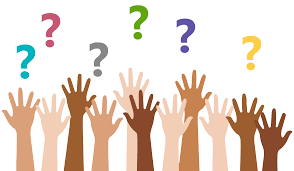 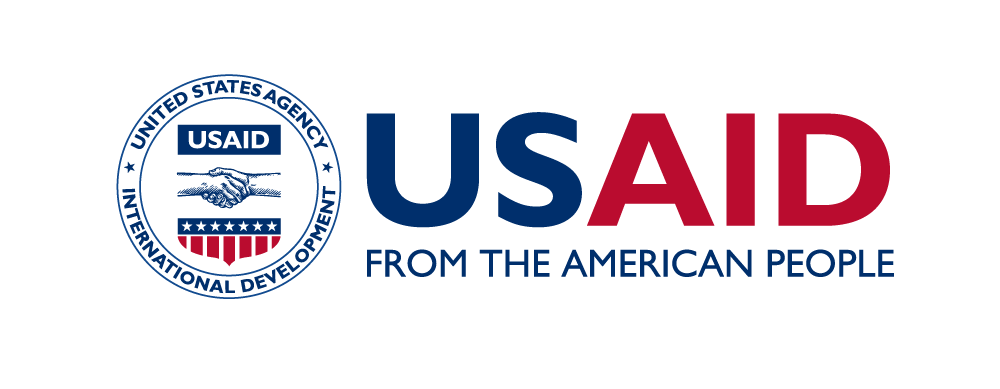 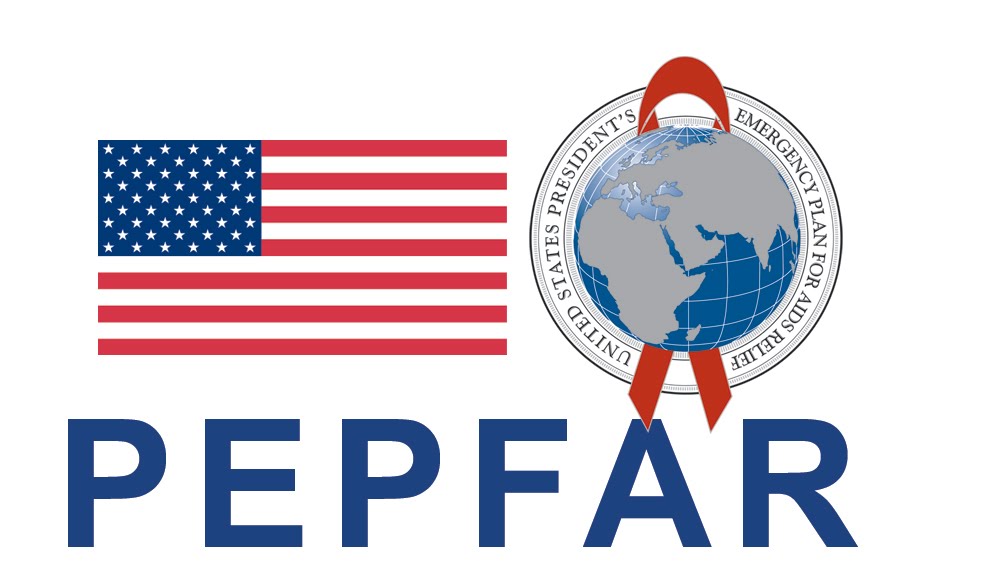 Tafsiri kwa hisani ya NUPAS PLUS 2.1 Training_Presentation, iliyosasishwa 08-07-2024
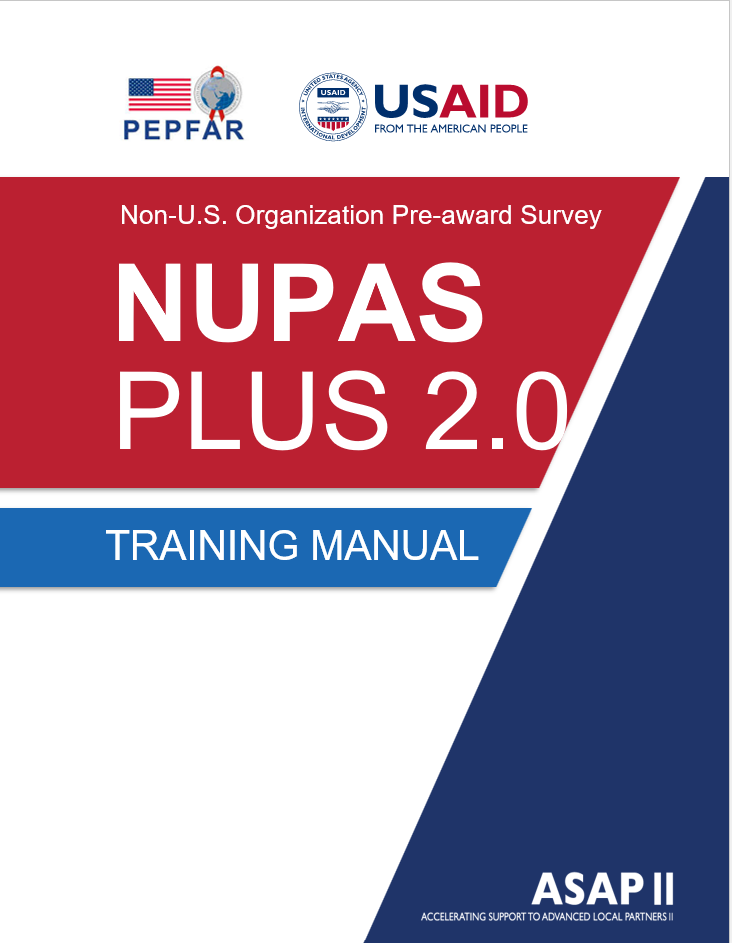 ASANTEKWA KUHUDHURIA.
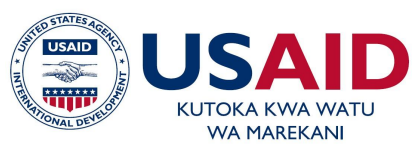 Uwasilishaji huu unawezekana kwa msaada wa watu wa Marekani kupitia Shirika la Marekani la Maendeleo ya Kimataifa (USAID) na Mpango wa Dharura wa Rais wa Misaada ya Ukimwi (PEPFAR). Yaliyomo ni jukumu pekee la IntraHealth International na sio lazima yaonyeshe maoni ya USAID au Serikali ya Marekani.
‹#›